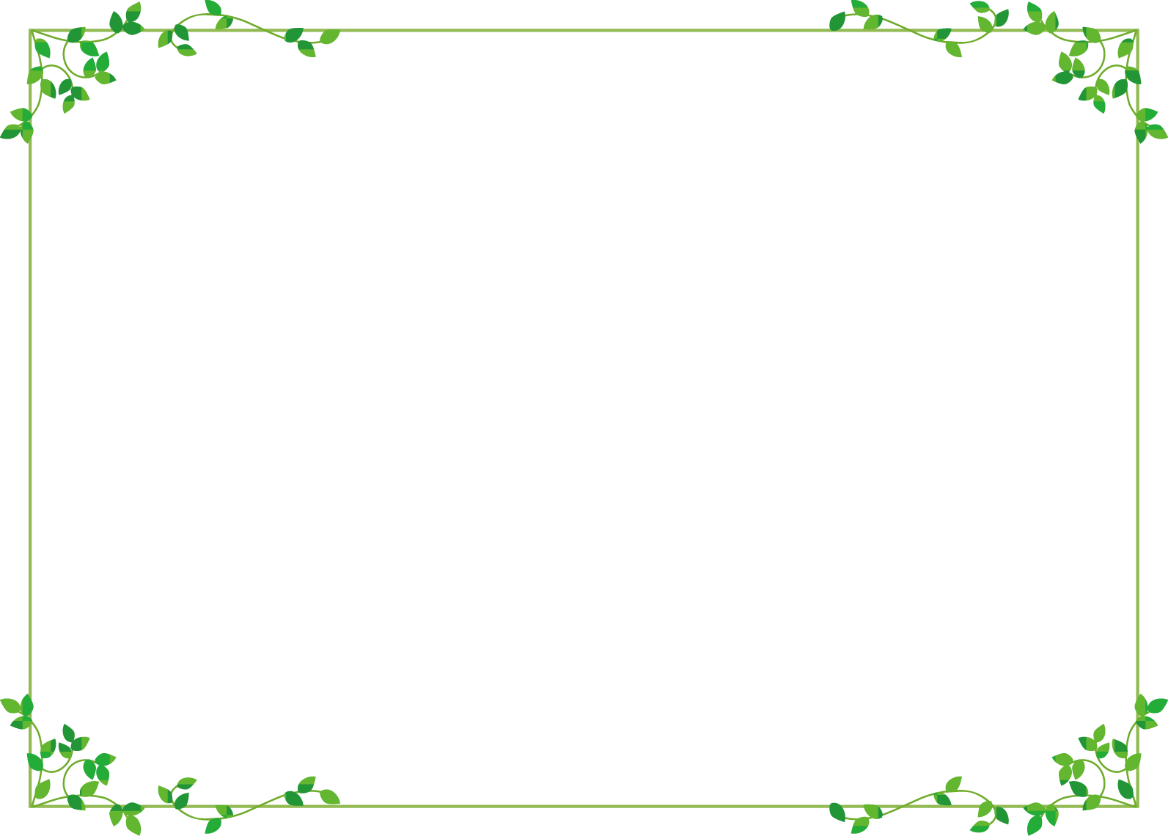 「天皇中心の国づくり」に関する問題に答えましょう。
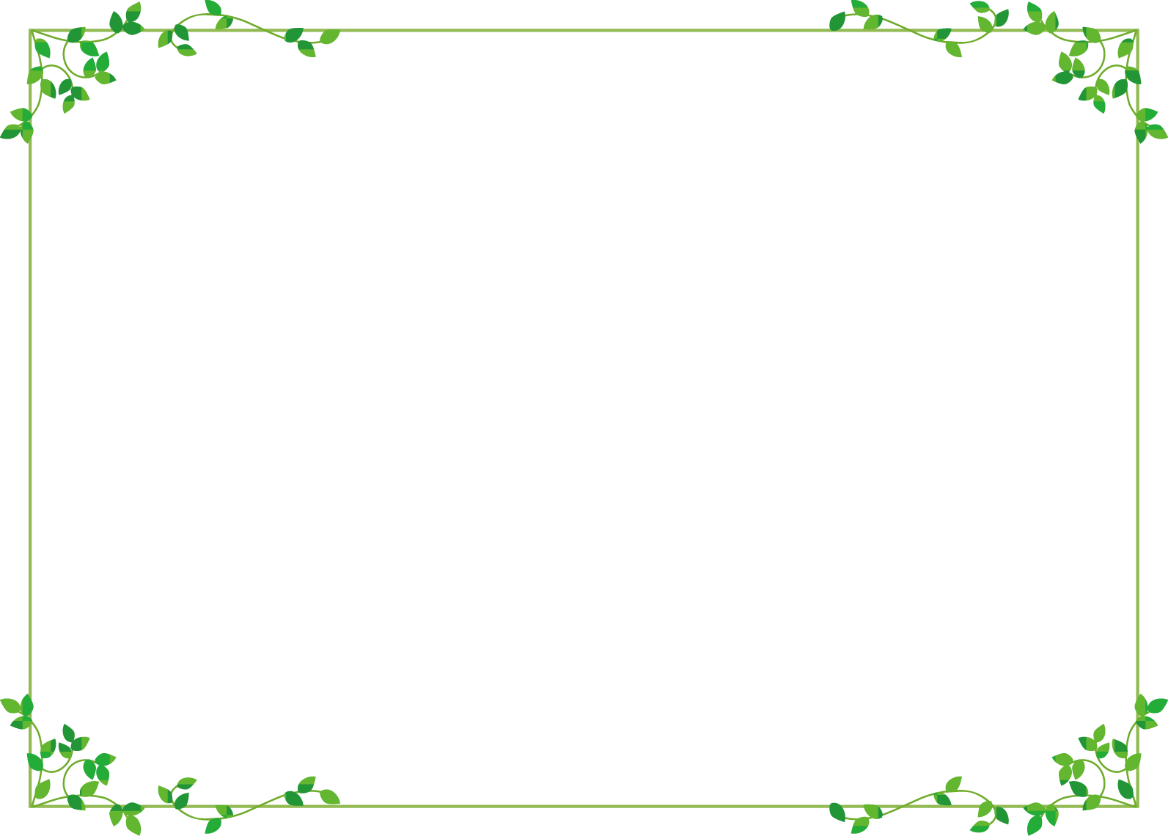 法隆寺は、
（　　　　　　　　）によって
建てられた。
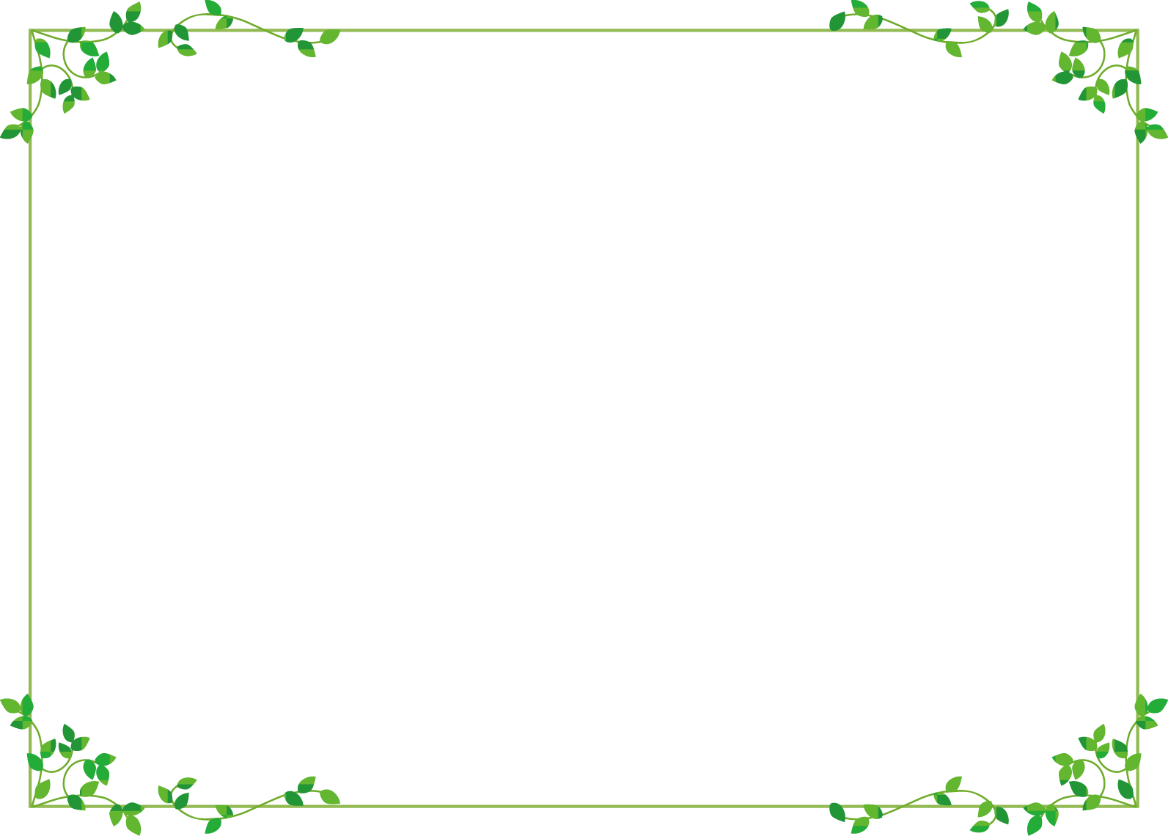 聖徳太子
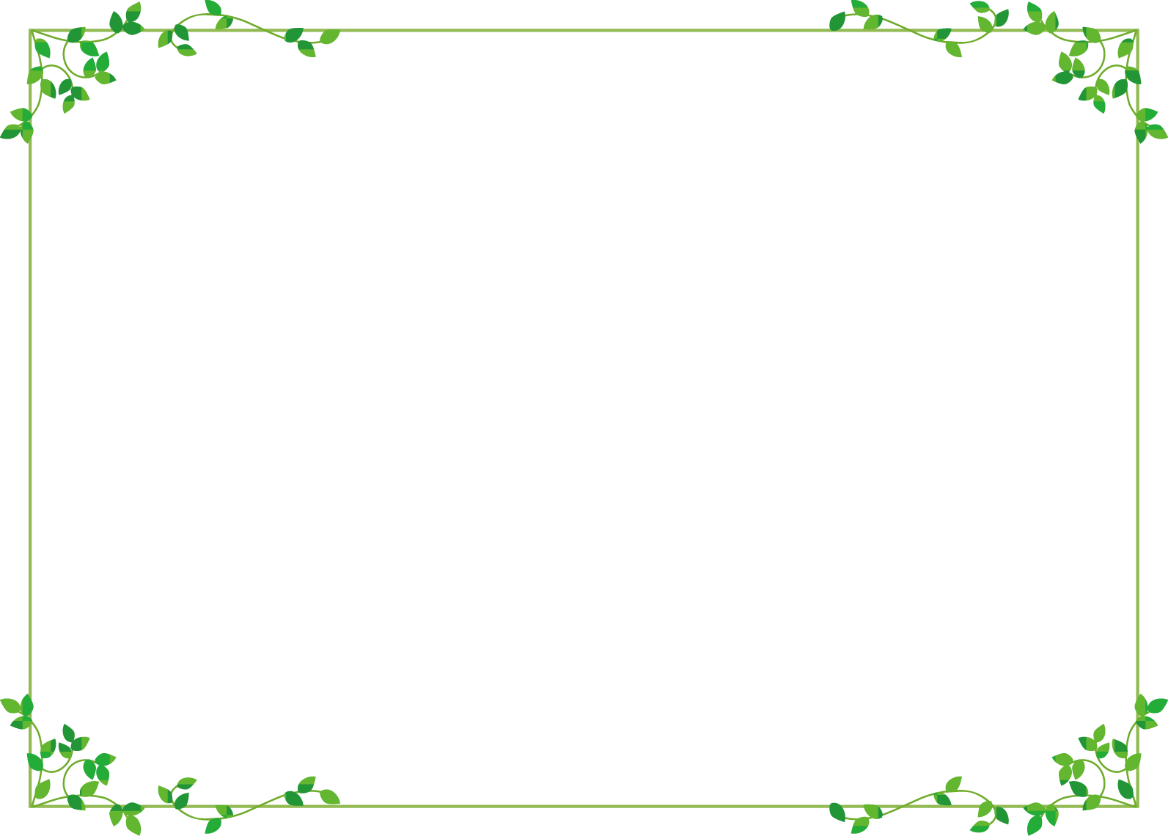 現在の法隆寺は、（①　　　　　）の木造建築で
あり、日本で最初に（②　　　　　　）に
登録された。
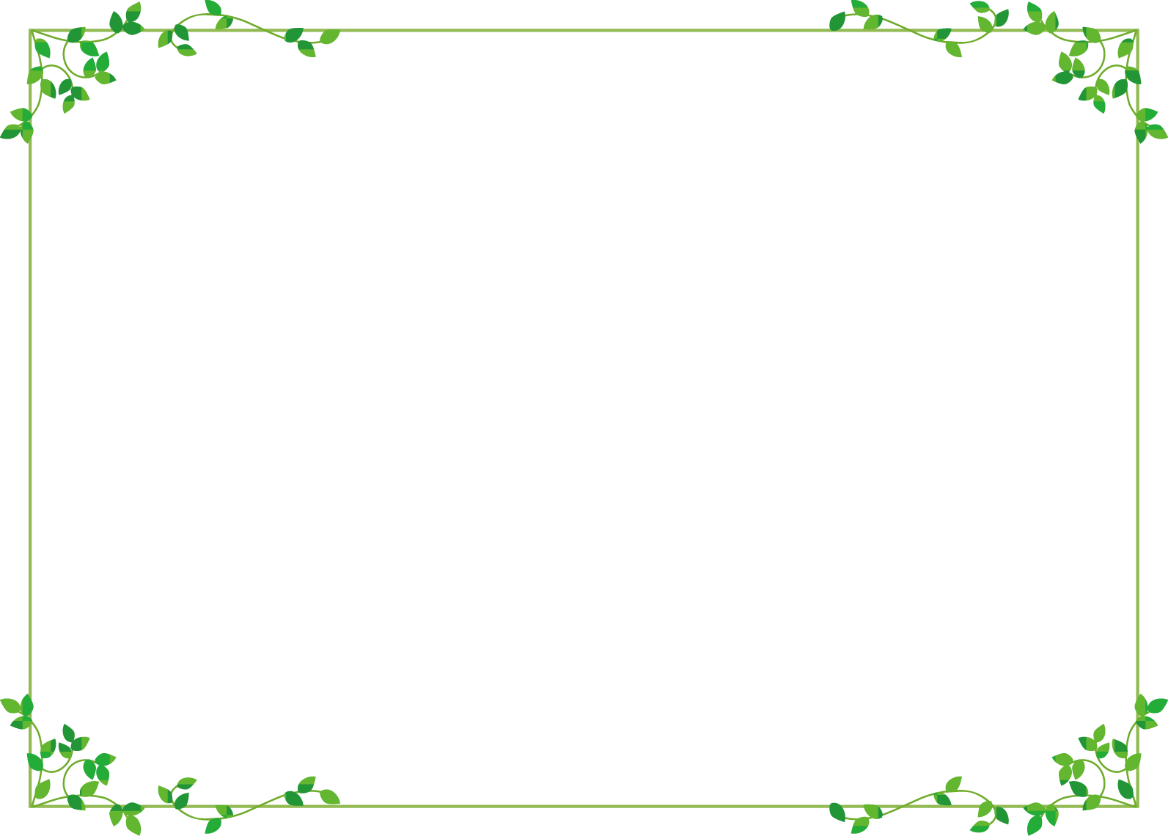 ①世界最古
②世界文化遺産
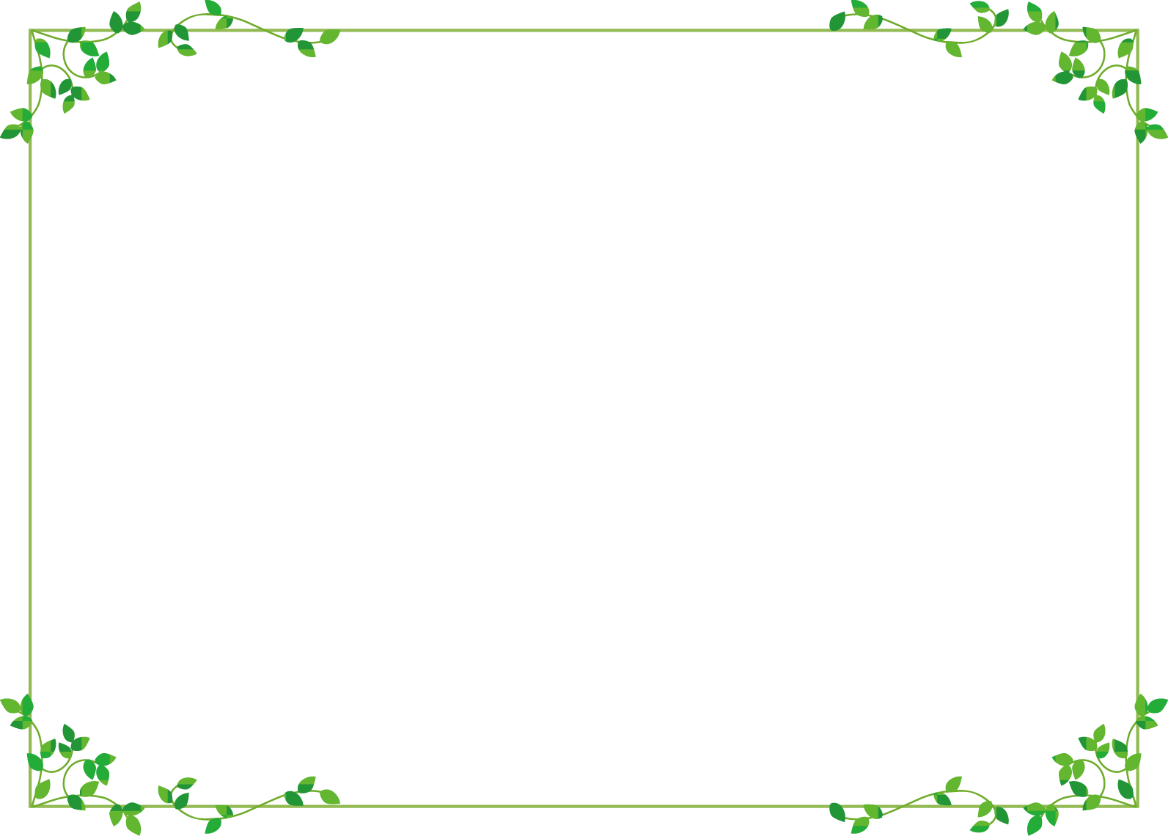 これは何？
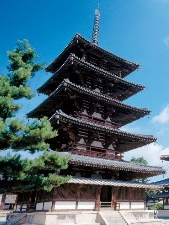 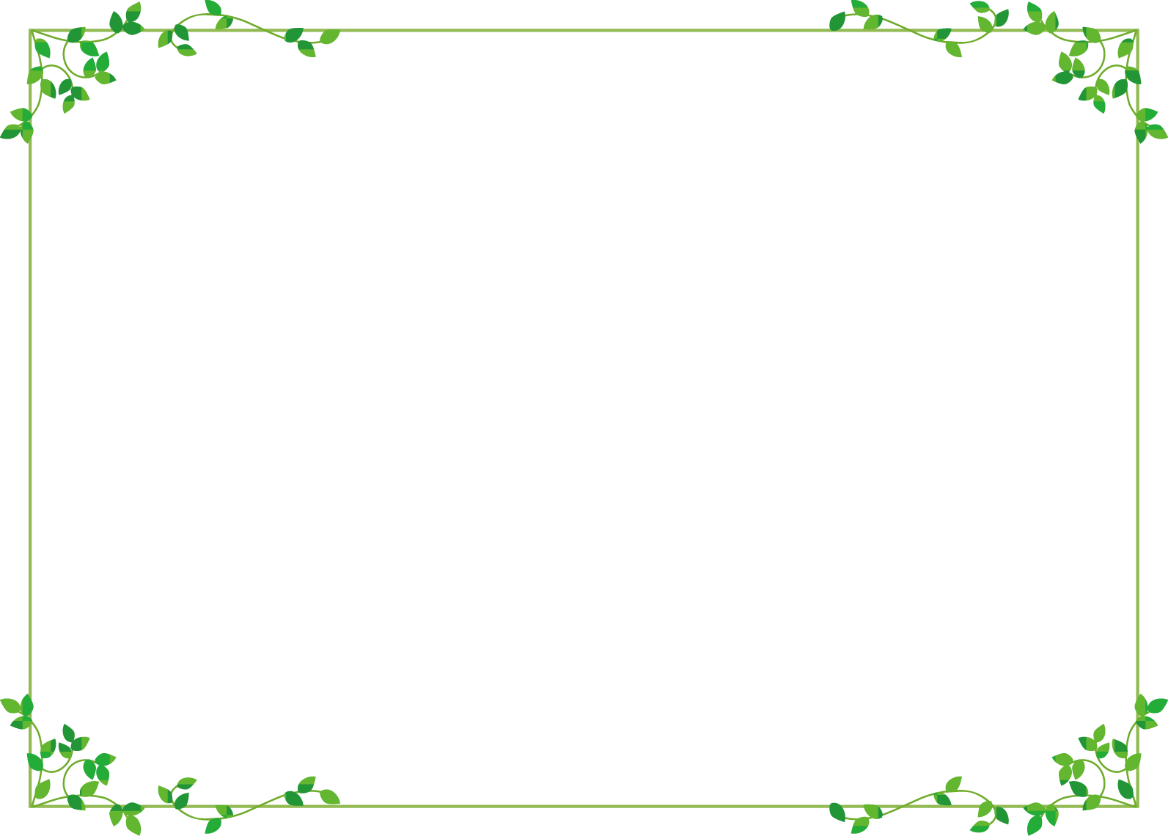 法隆寺
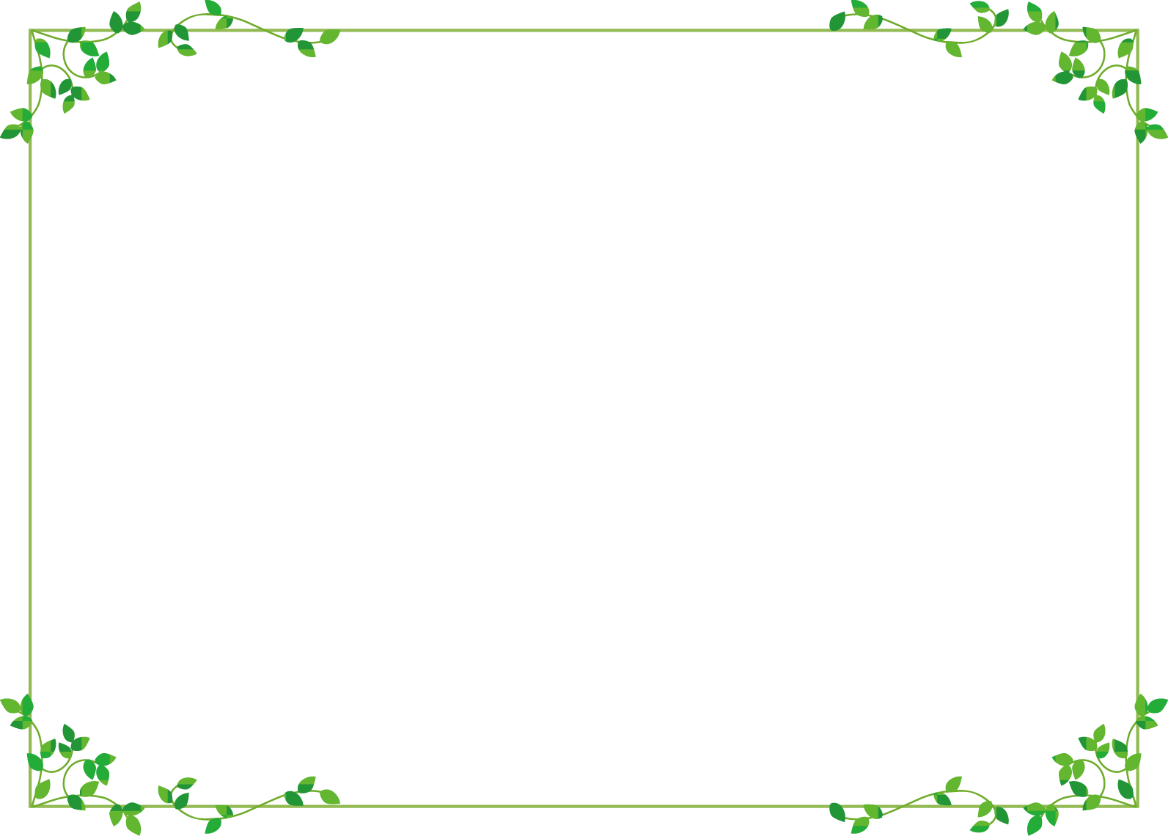 天皇の子として生まれた
聖徳太子は、２０才のときに
天皇の政治を助ける役職で
ある（　　　）になった。
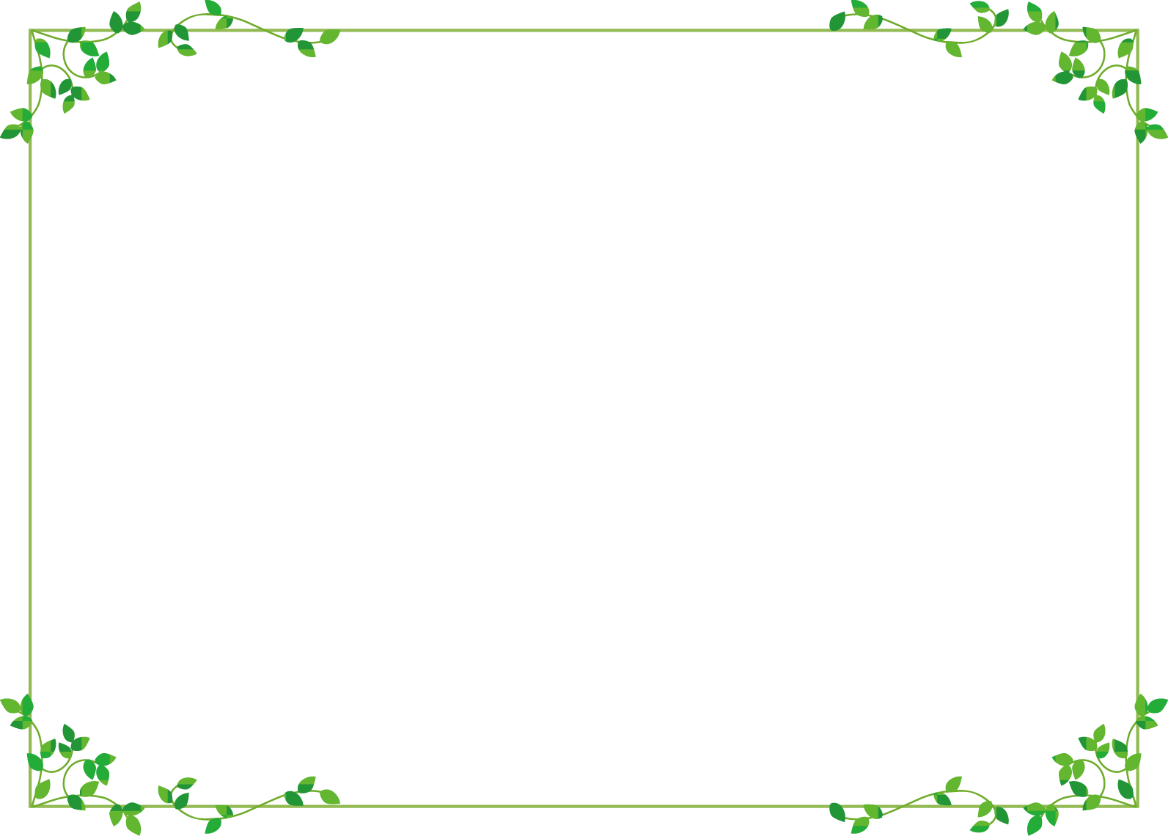 摂政
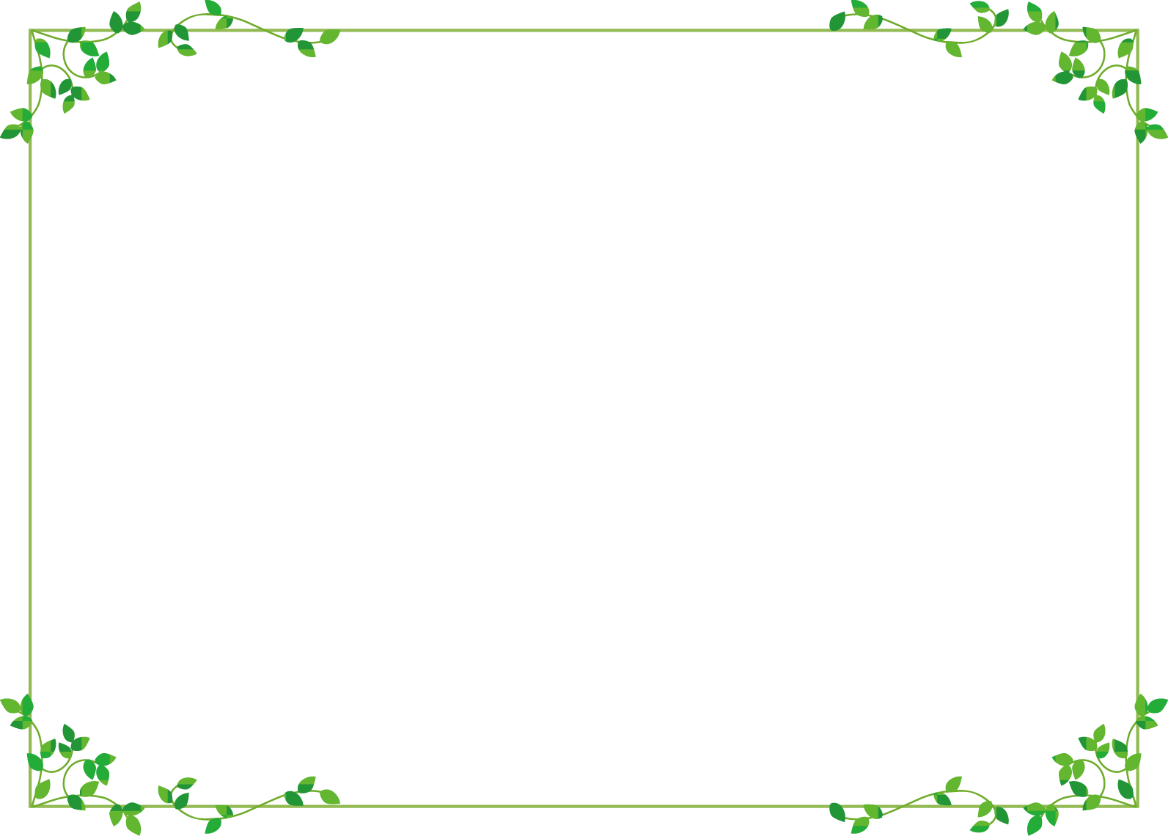 聖徳太子が摂政になったのは、
（　　　　　　）年である。
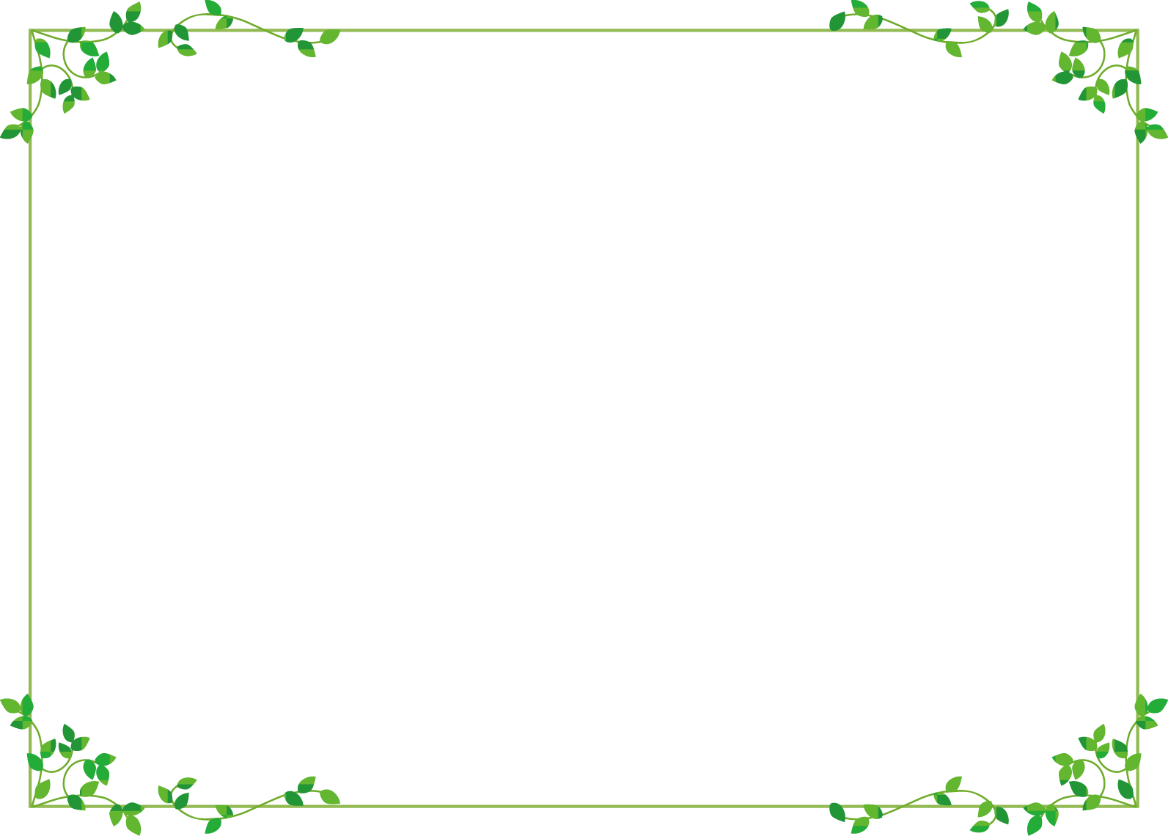 ５９３年
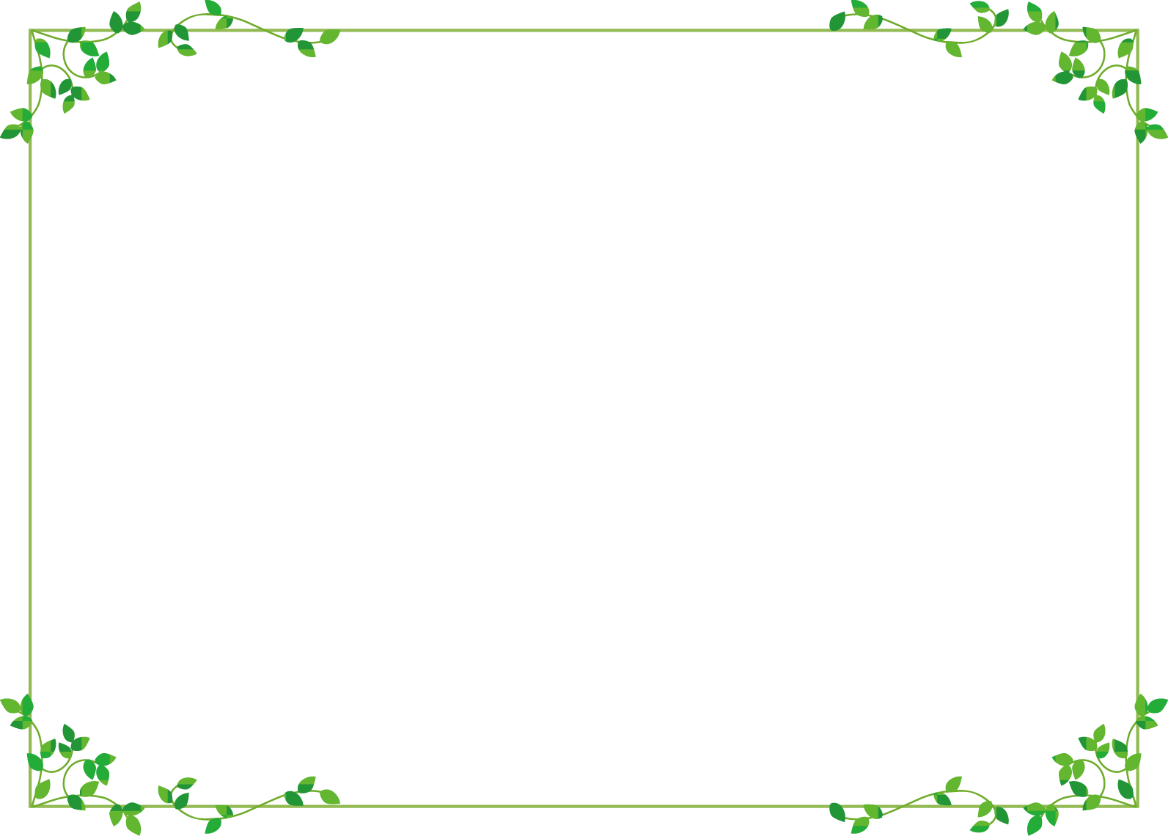 聖徳太子は（　　　　　）とともに天皇中心の
新しい国づくりに取りかかった。
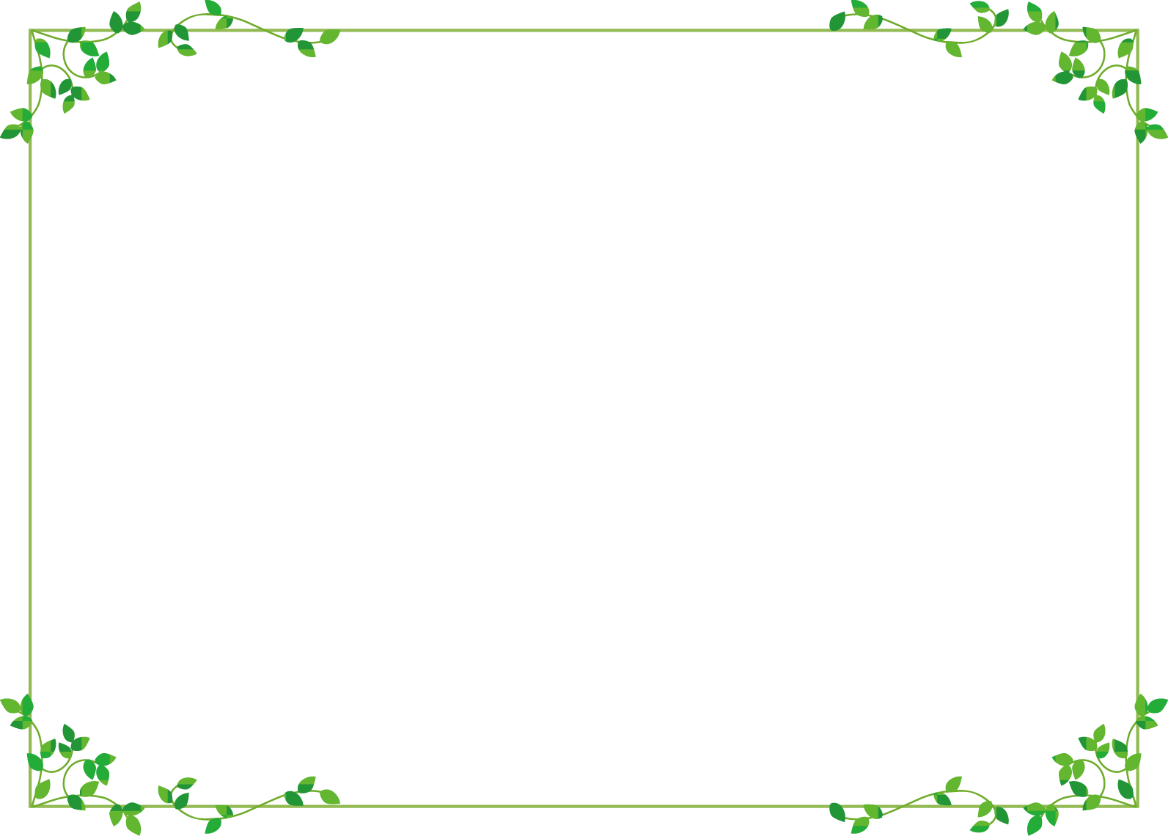 蘇我氏
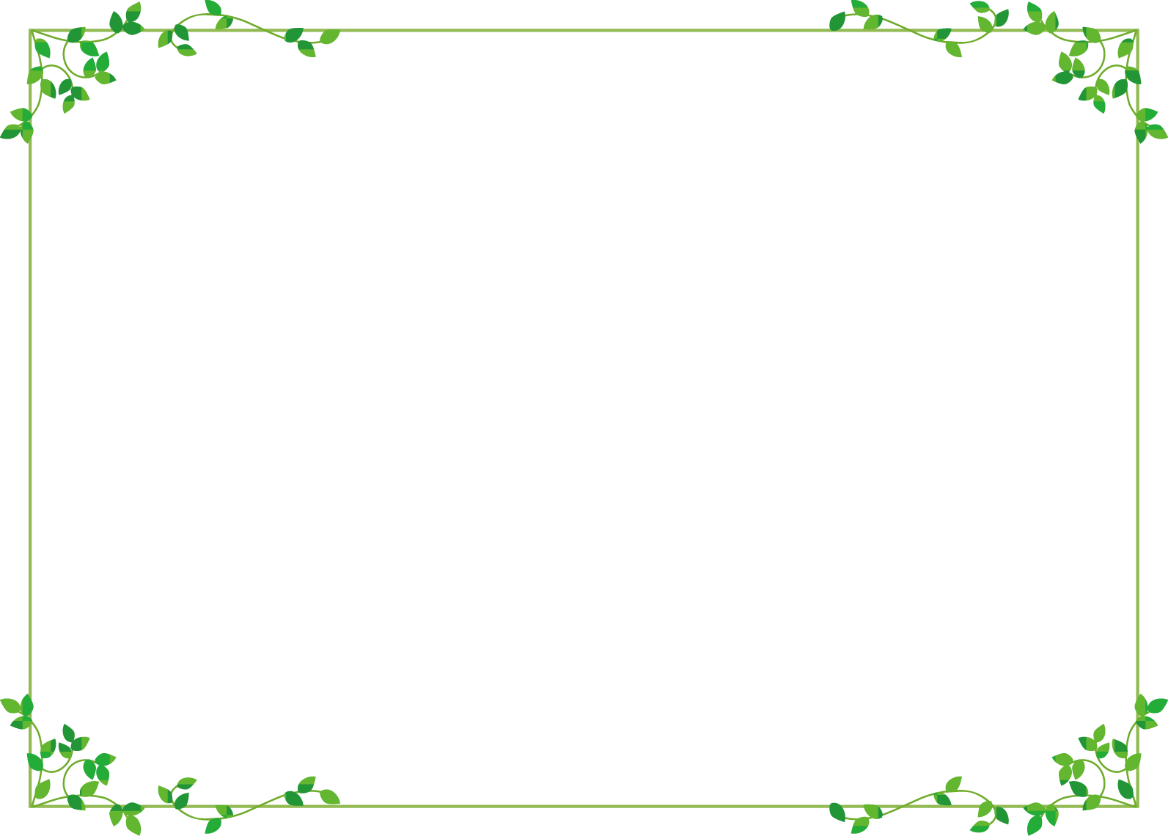 聖徳太子は、（　　　　　　　）を定め、
家柄や出身地に関係なく能力や功績で
役人を取り立てた。
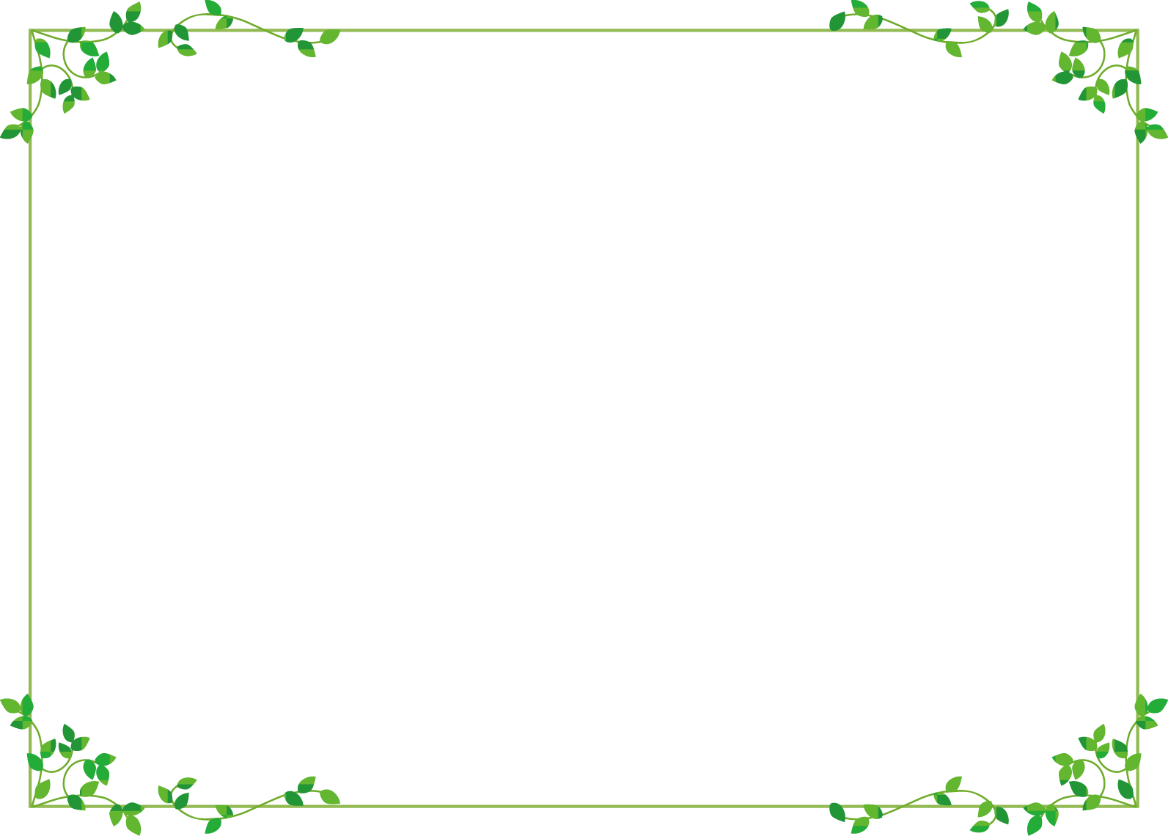 冠位十二階
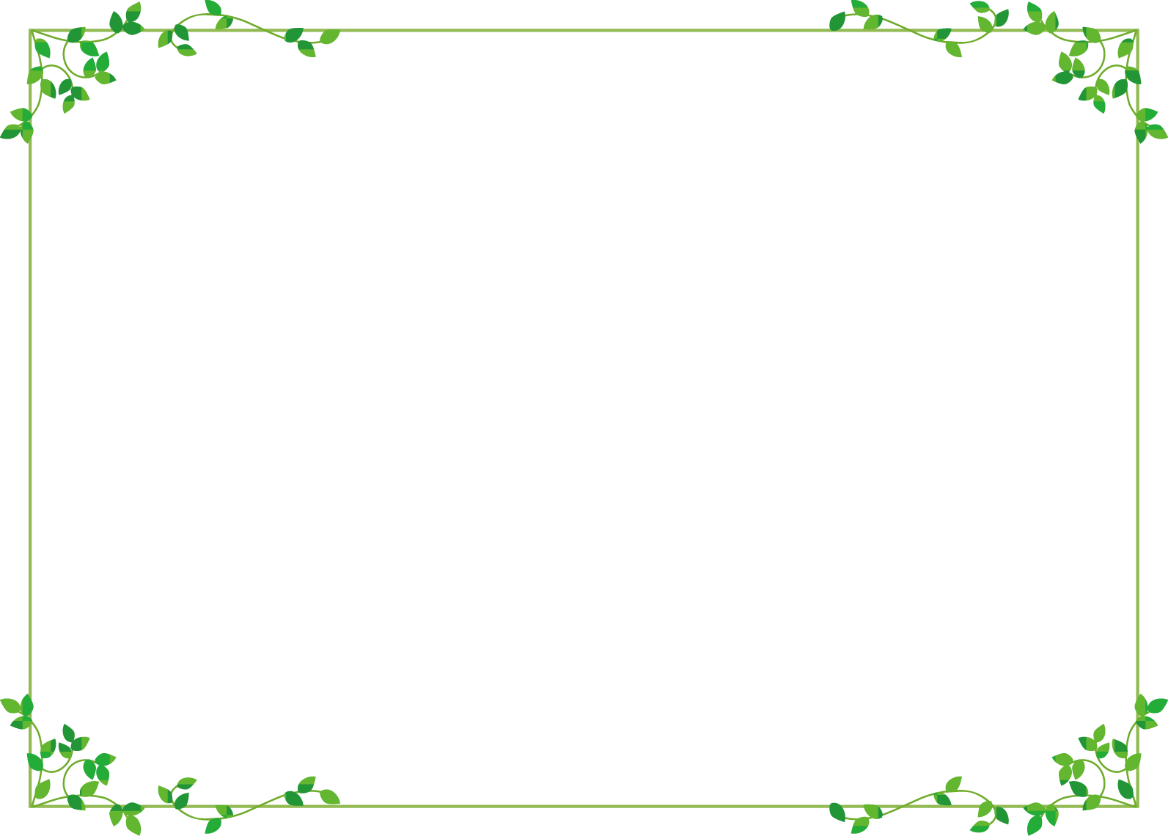 冠位十二階を定めたのは、（　　　　　）年
である。
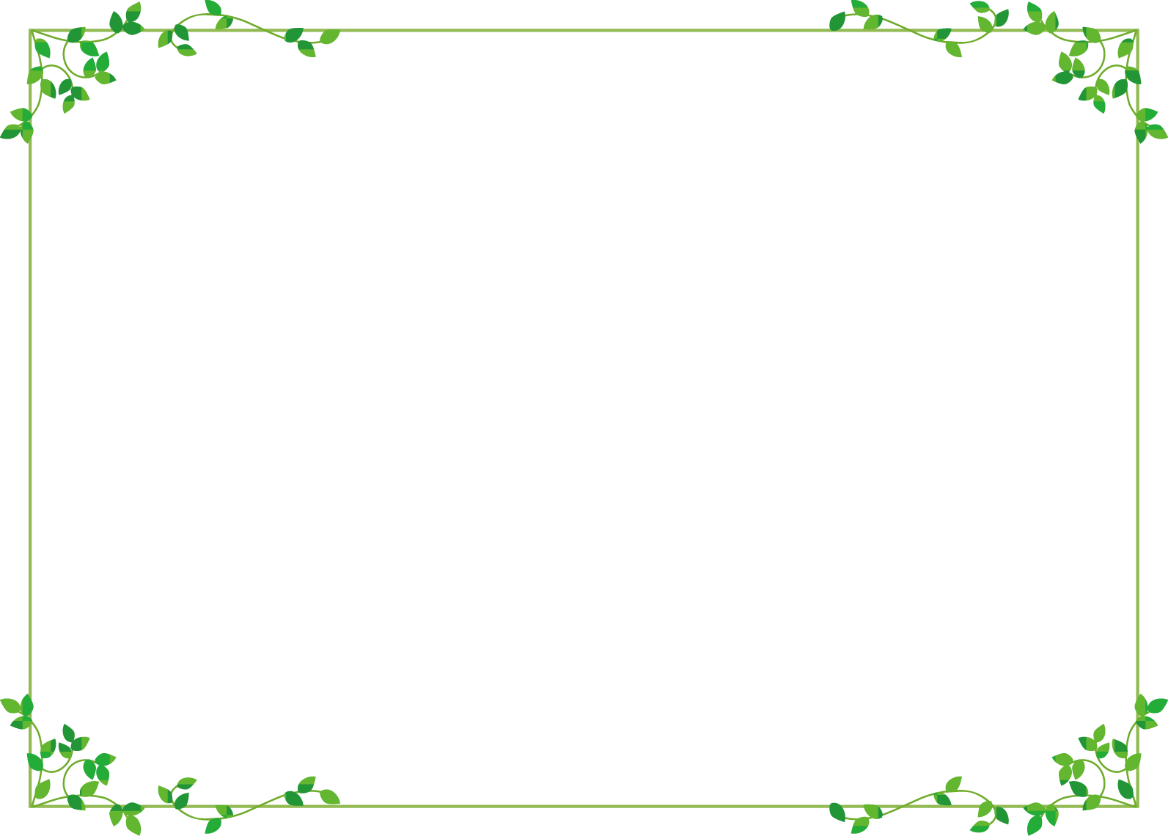 ６０３（年）
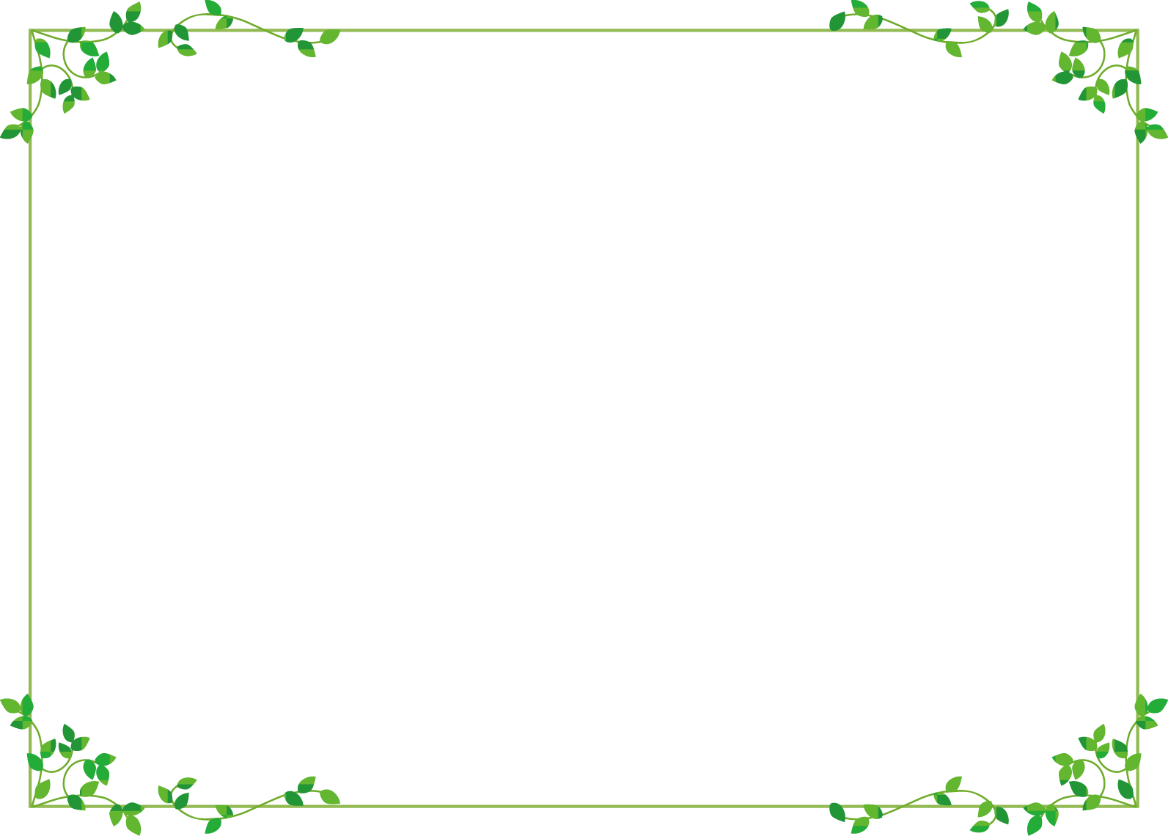 聖徳太子が、政治を行う役人の心構えを
示すために定めたものは？
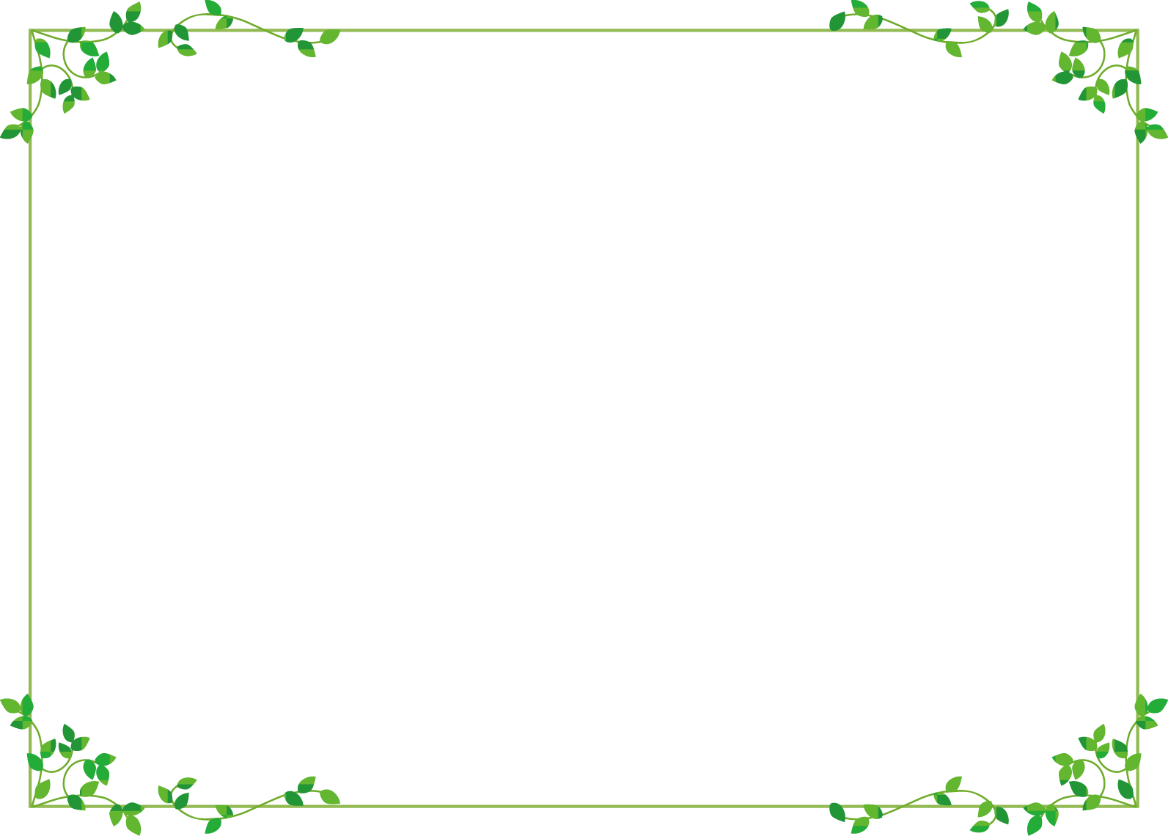 十七条の憲法
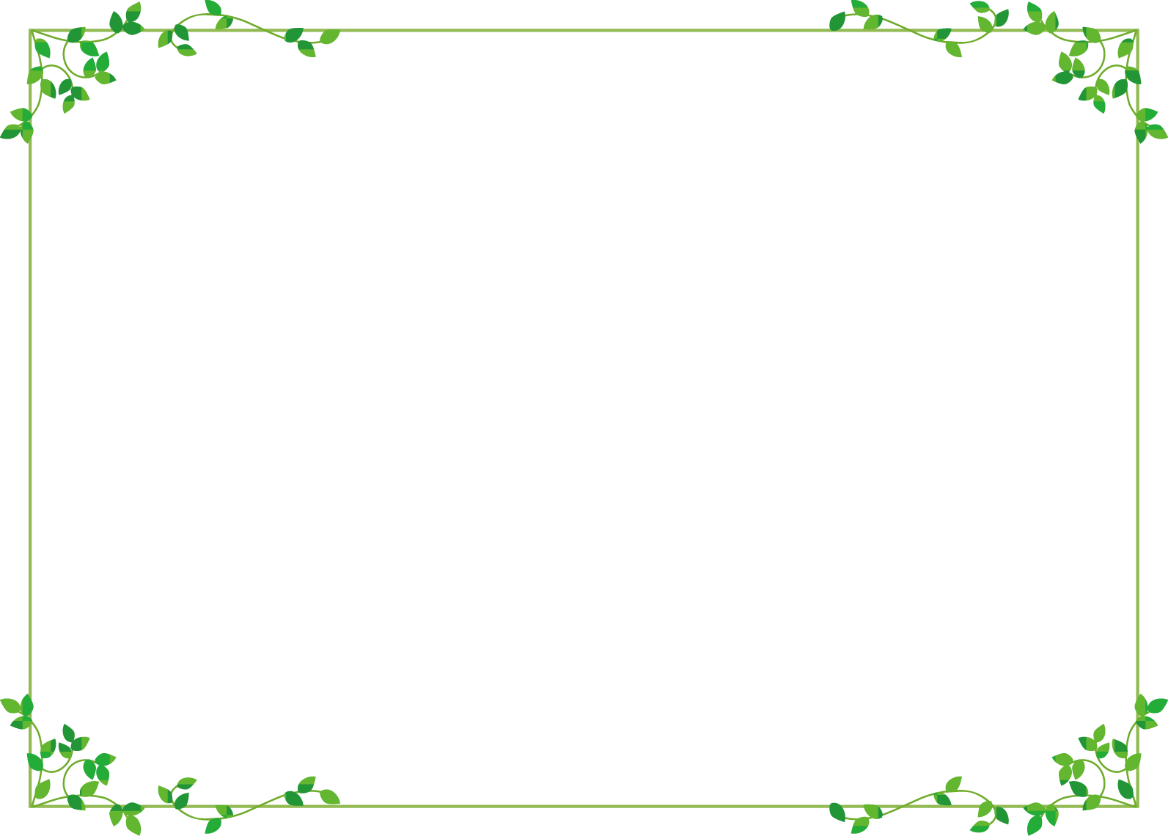 聖徳太子が十七条の憲法を定めたのは、
（　　　　　　）年である。
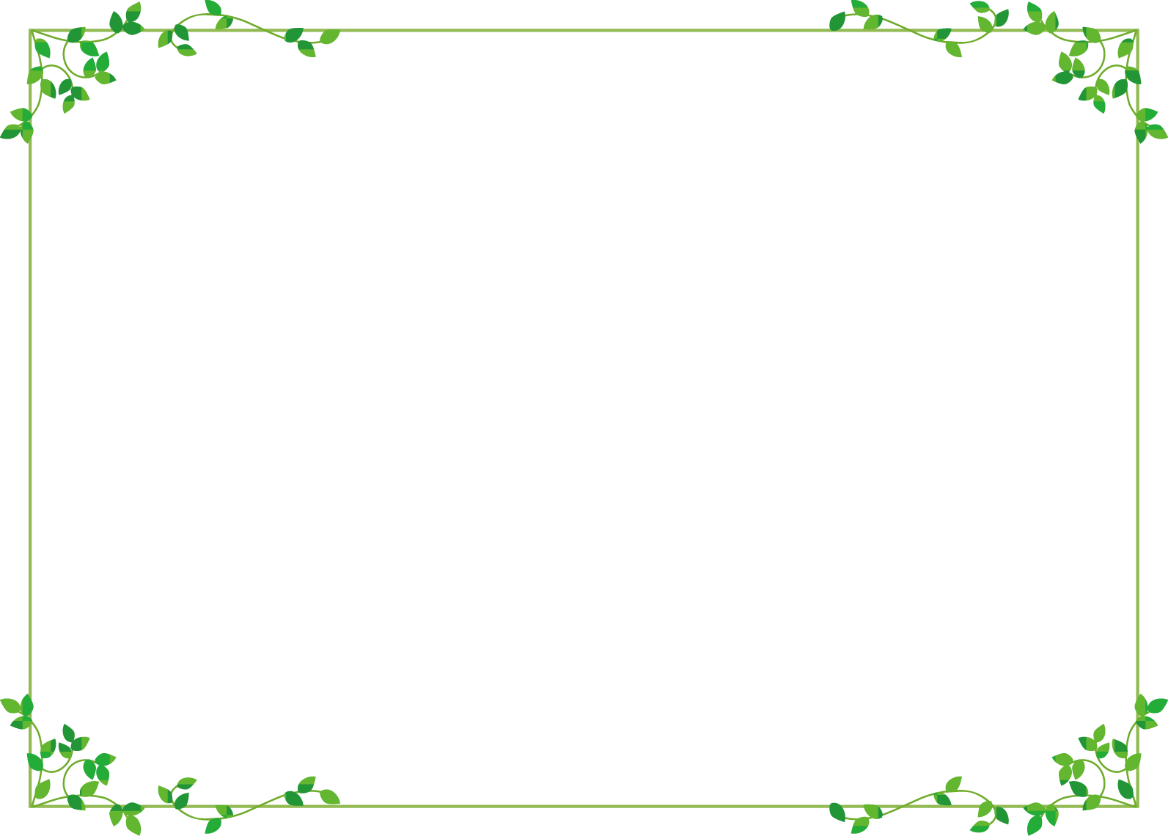 ６０４（年）
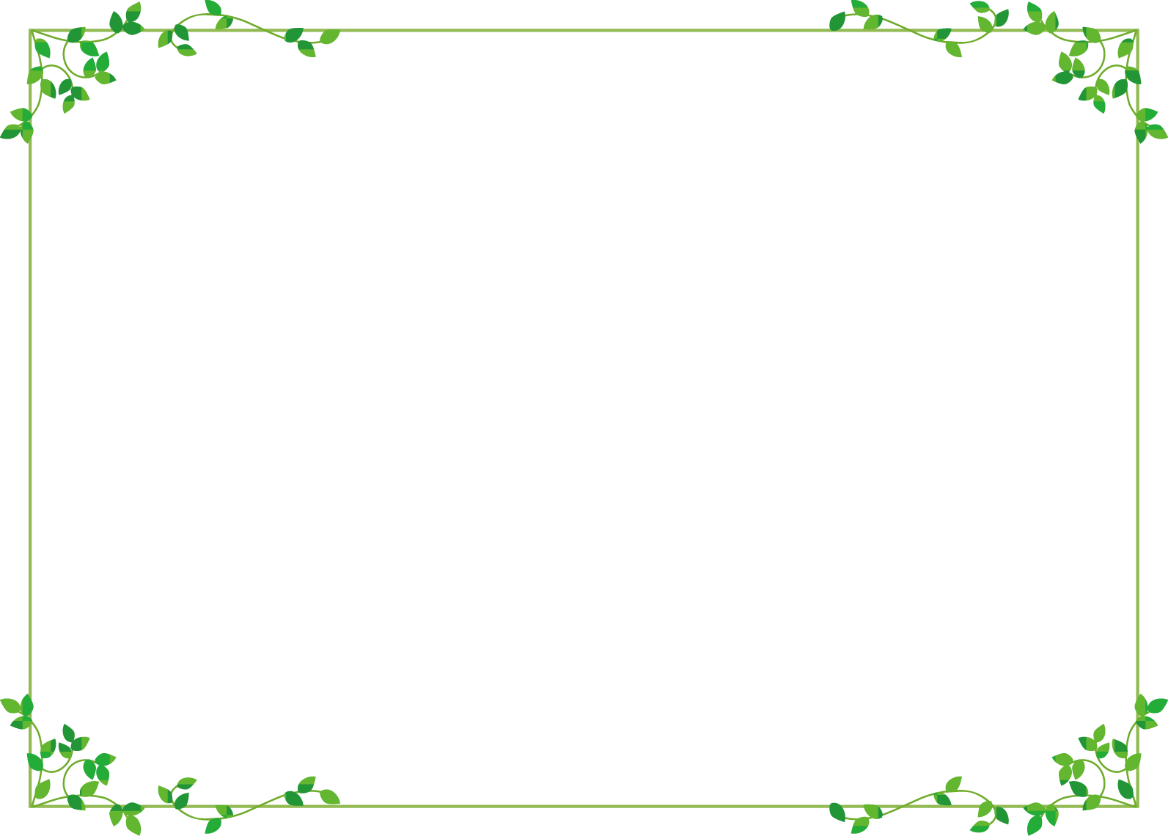 聖徳太子は、新しい国づくりのために、
仏教のほかにも進んだ制度や文化、
学問が必要だと考え、これらを取り入れる
ために（①　　　　　　）へ使者を送った。この
使者のことを（②　　　　　）という。
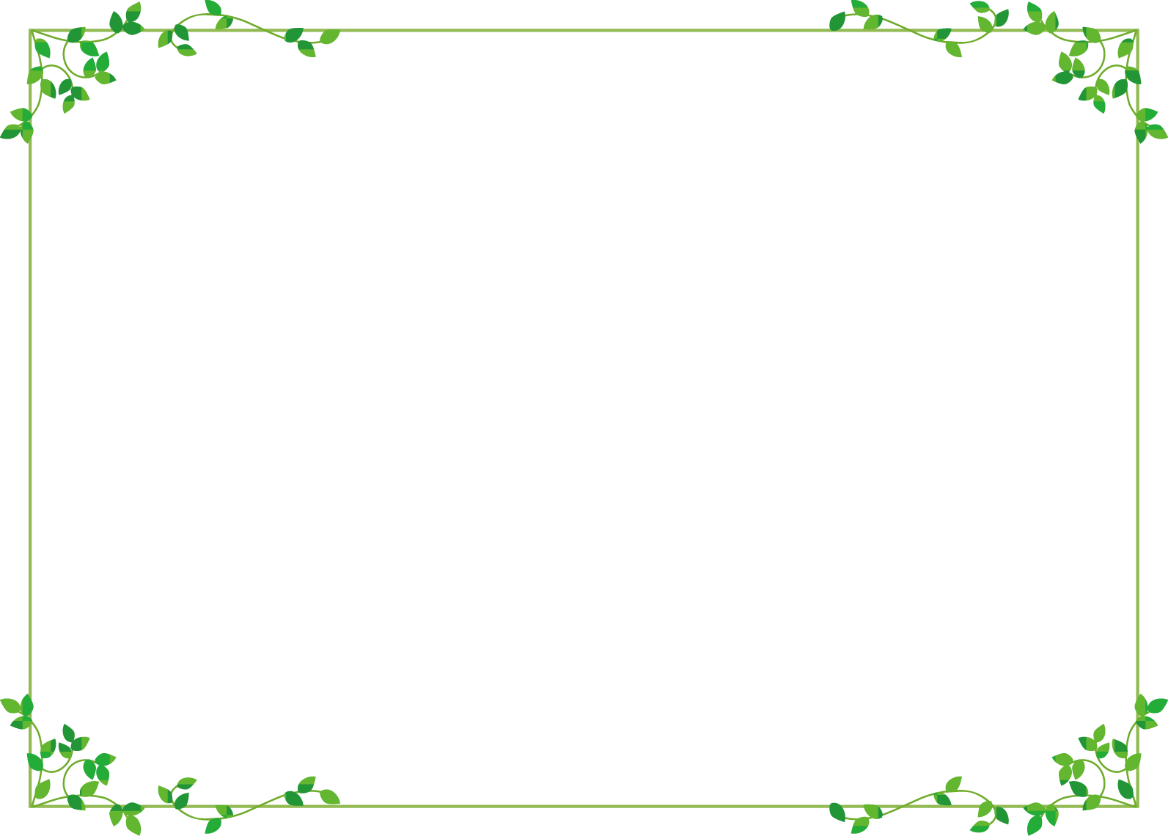 ①隋（中国）
②遣隋使
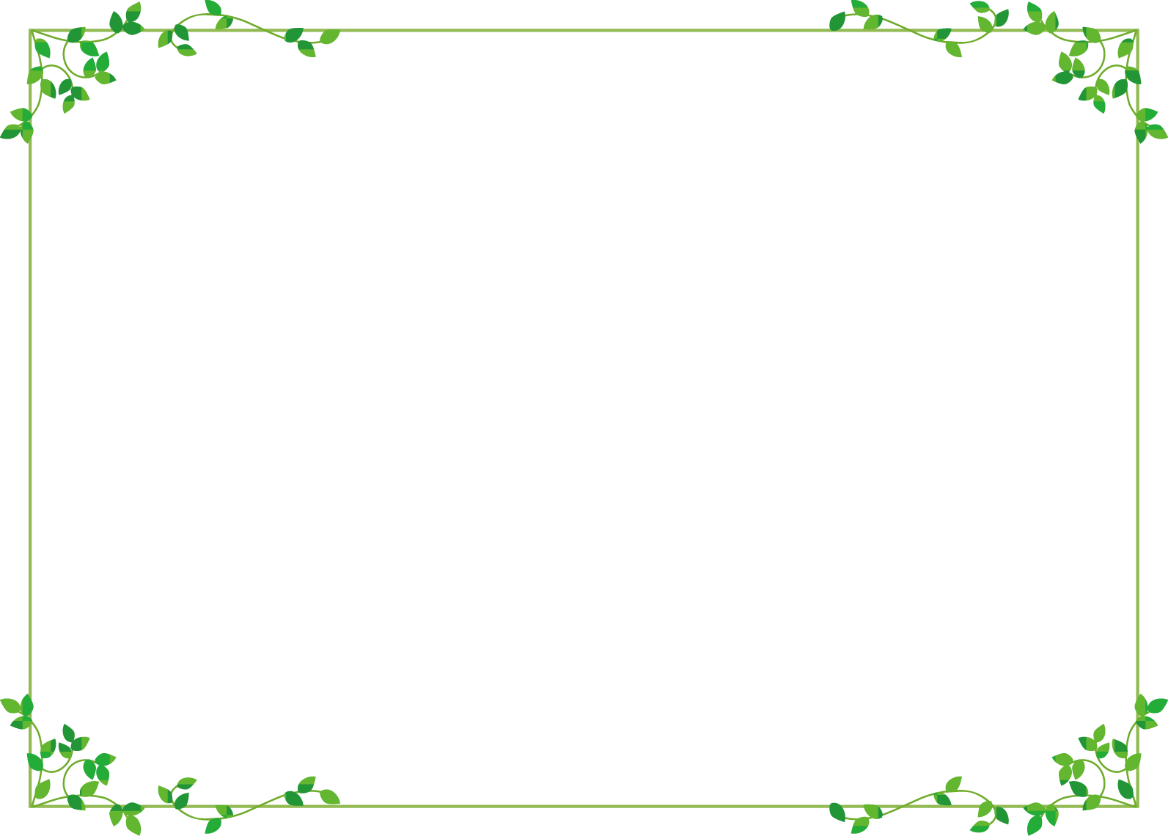 聖徳太子が遣隋使として２回隋に
送ったのは（①　　　　　　　）であり、
（②　　　）年と（③　　　）年のことである。
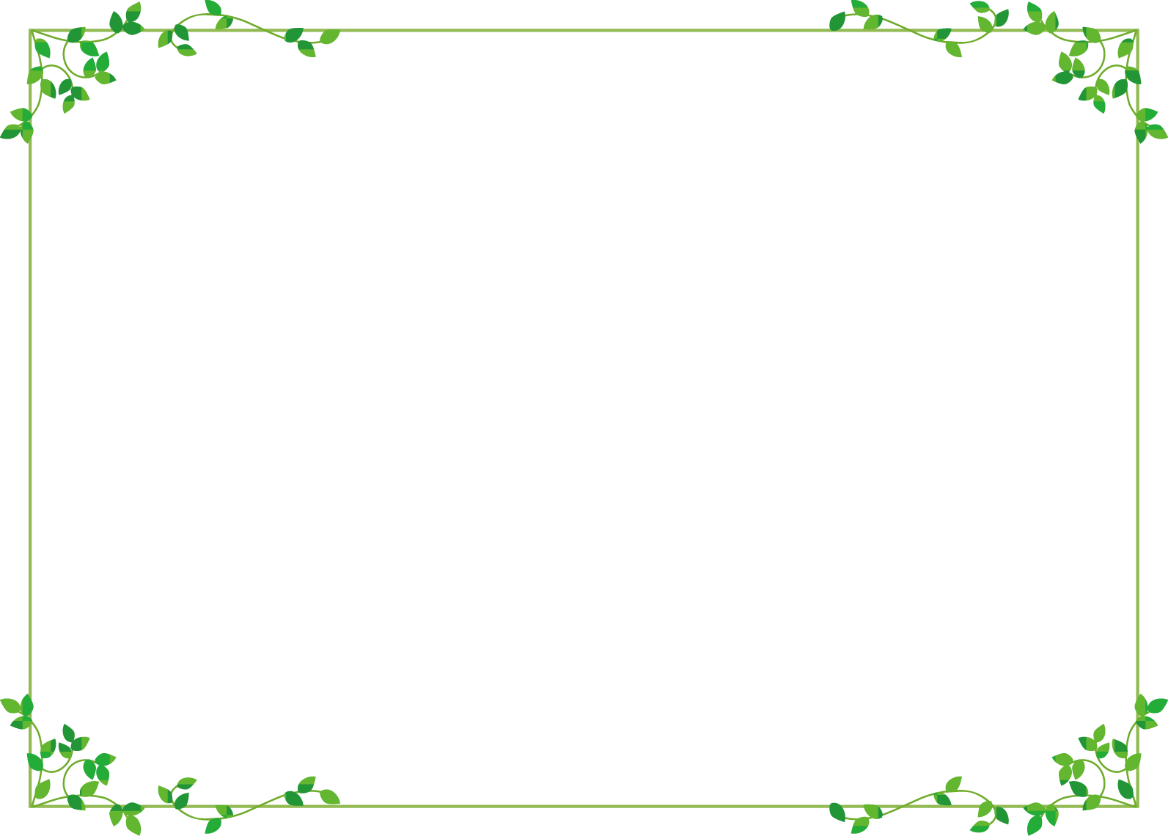 ①小野妹子
②６０７（年）
③６０８（年）
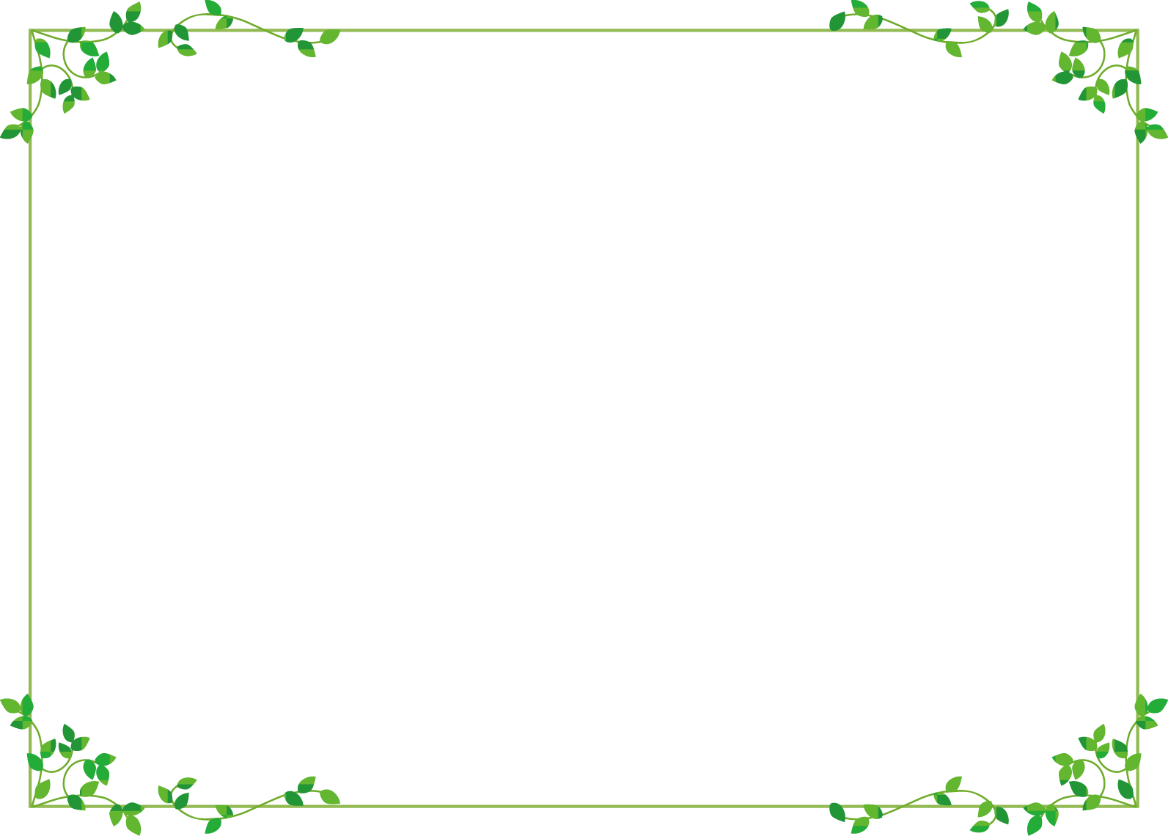 （　　　　　）年に、聖徳太子がなくなる。
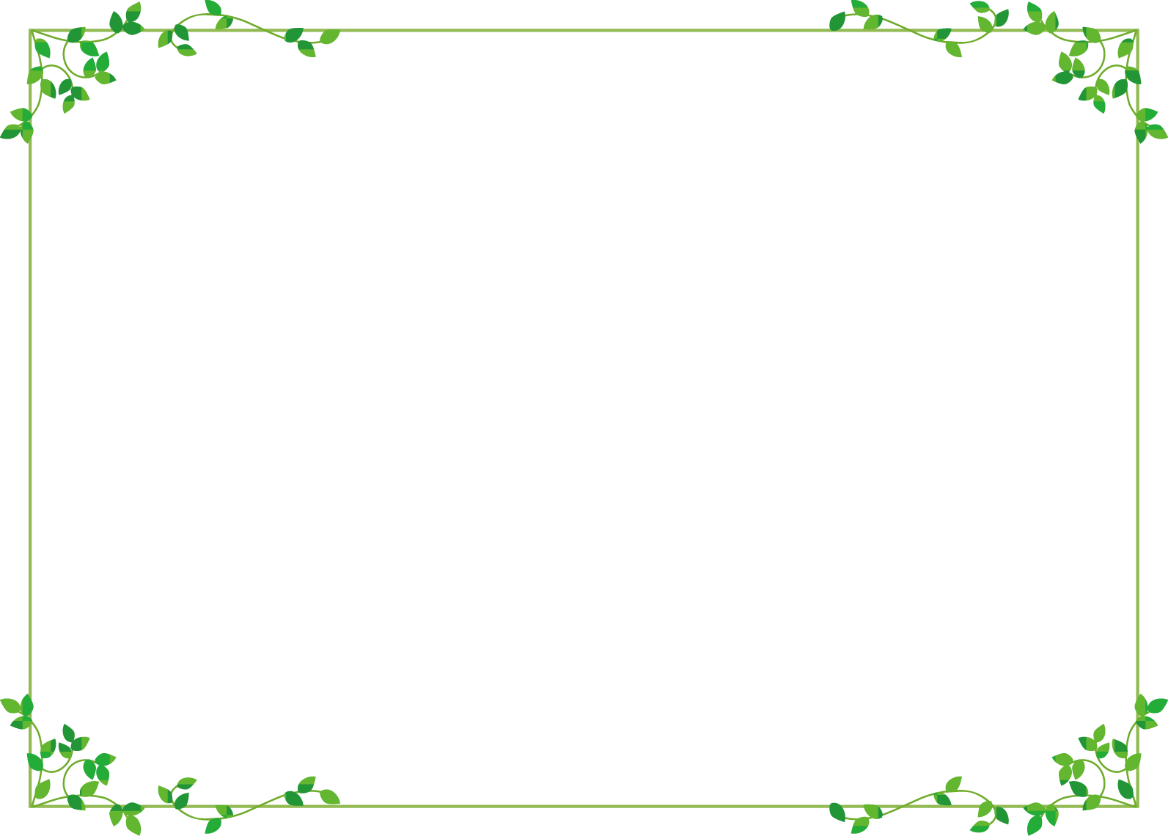 ６２２（年）
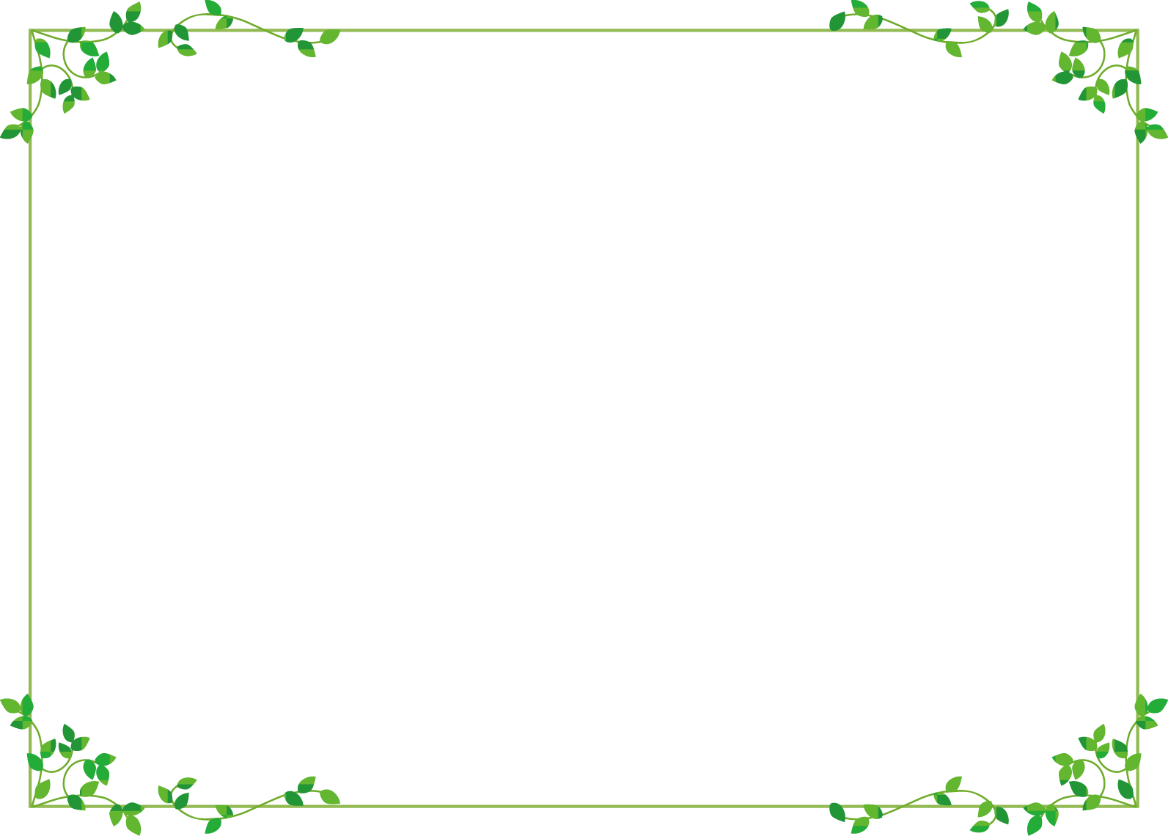 聖徳太子の死後、（　　　　　）が天皇を
しのぐほどの勢力をもった。
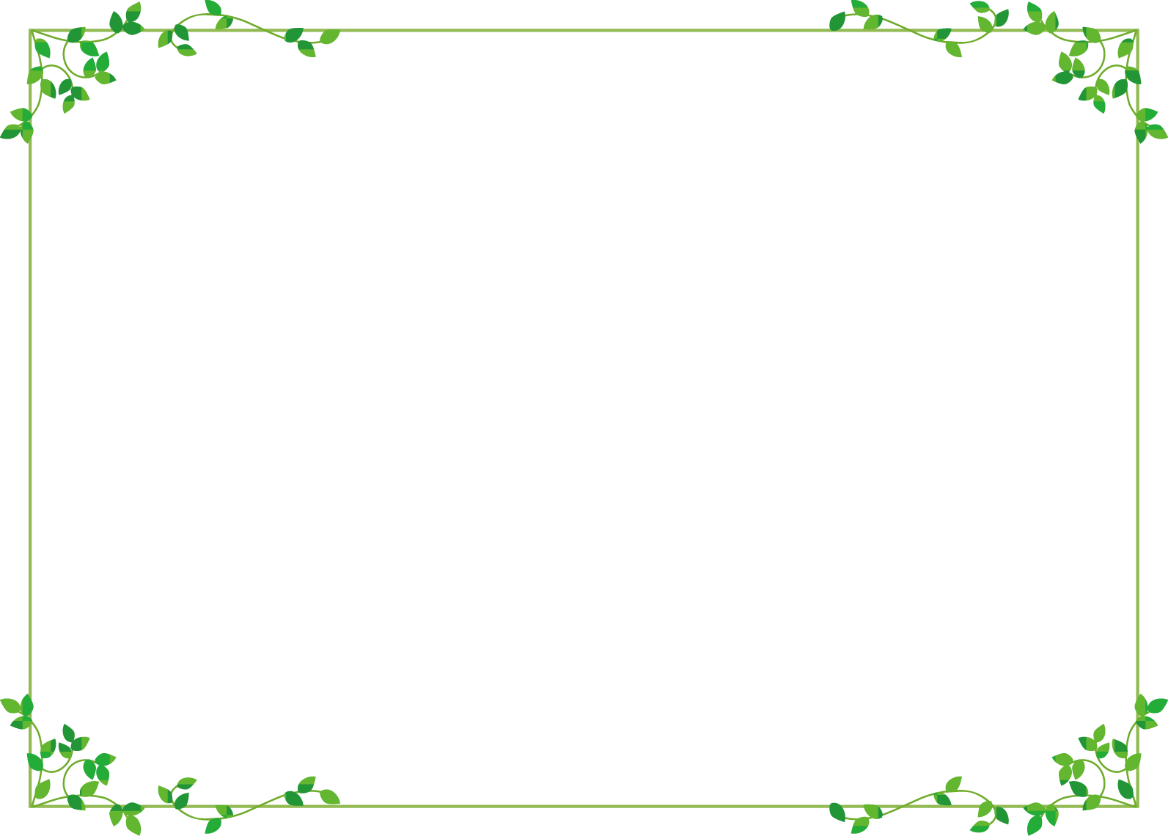 蘇我氏
（蘇我入鹿）
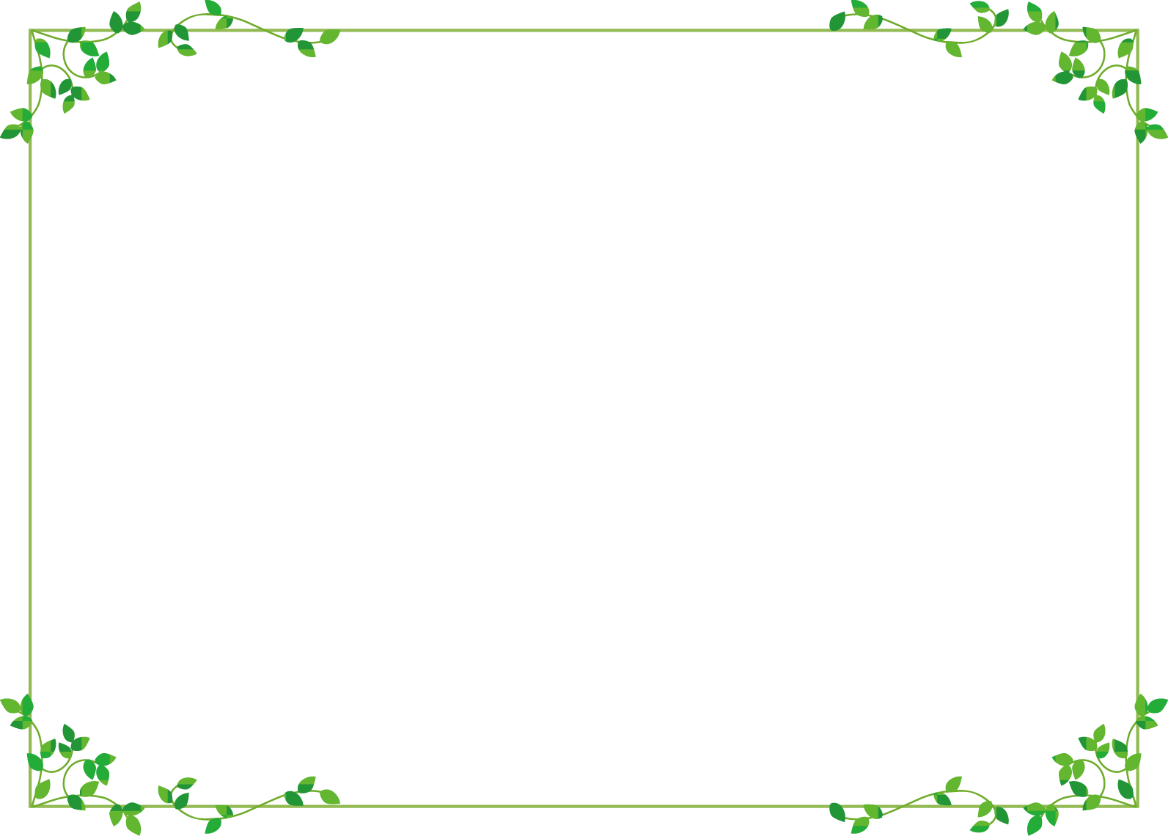 （①　　　　　　　）と（②　　　　　　　）が、
（③　　　　　　　）年に蘇我氏をたおした。
そして、天皇を中心とする国づくりを始めた。
これを（④　　　　　）という。
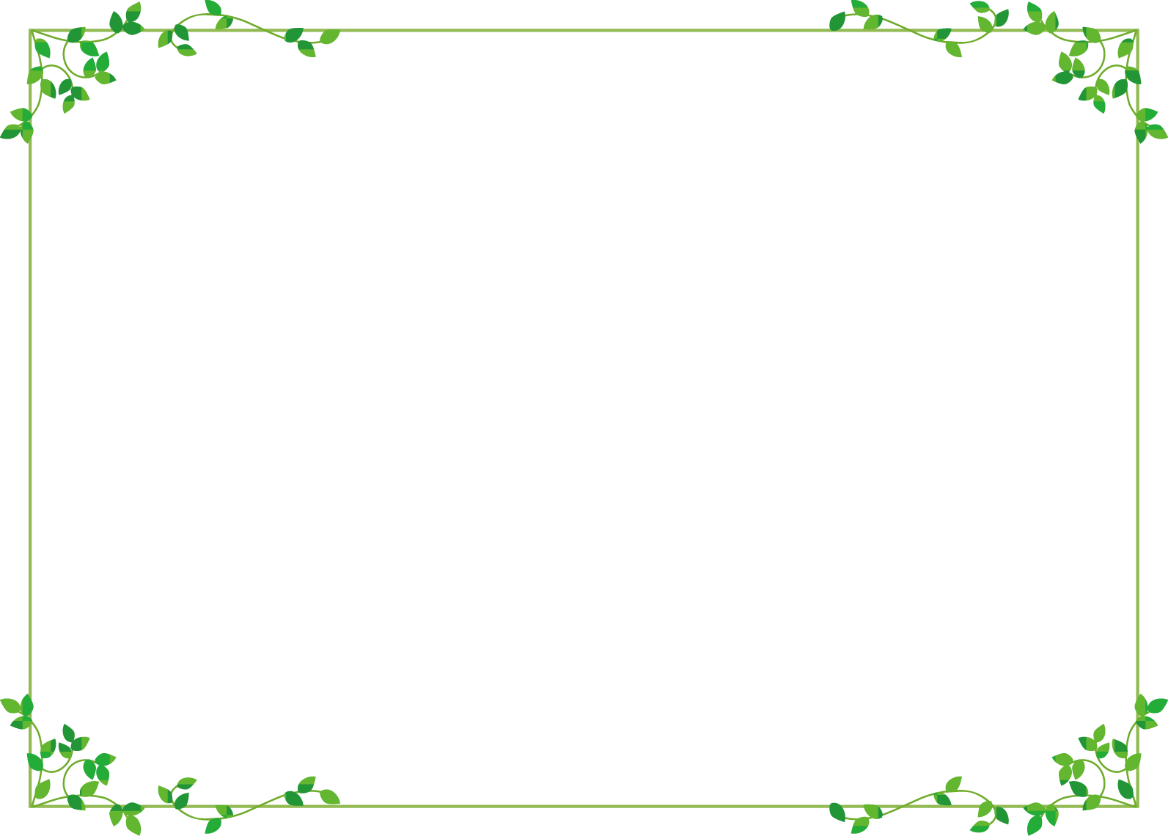 ①中大兄皇子
②中臣鎌足
③６４５（年）
④大化の改新
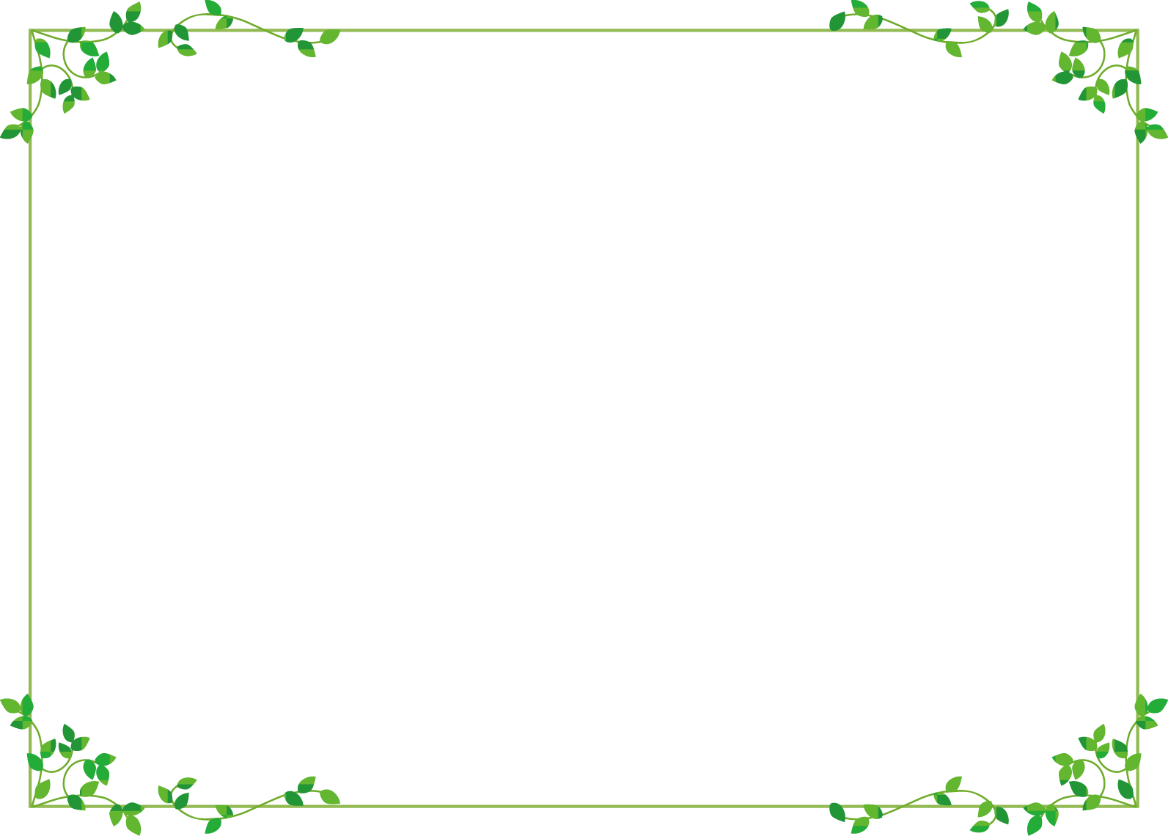 大化の改新によって、（　　　　　）の制度を
手本にして、都から全国へ支配を広げていく
しくみを整備した。
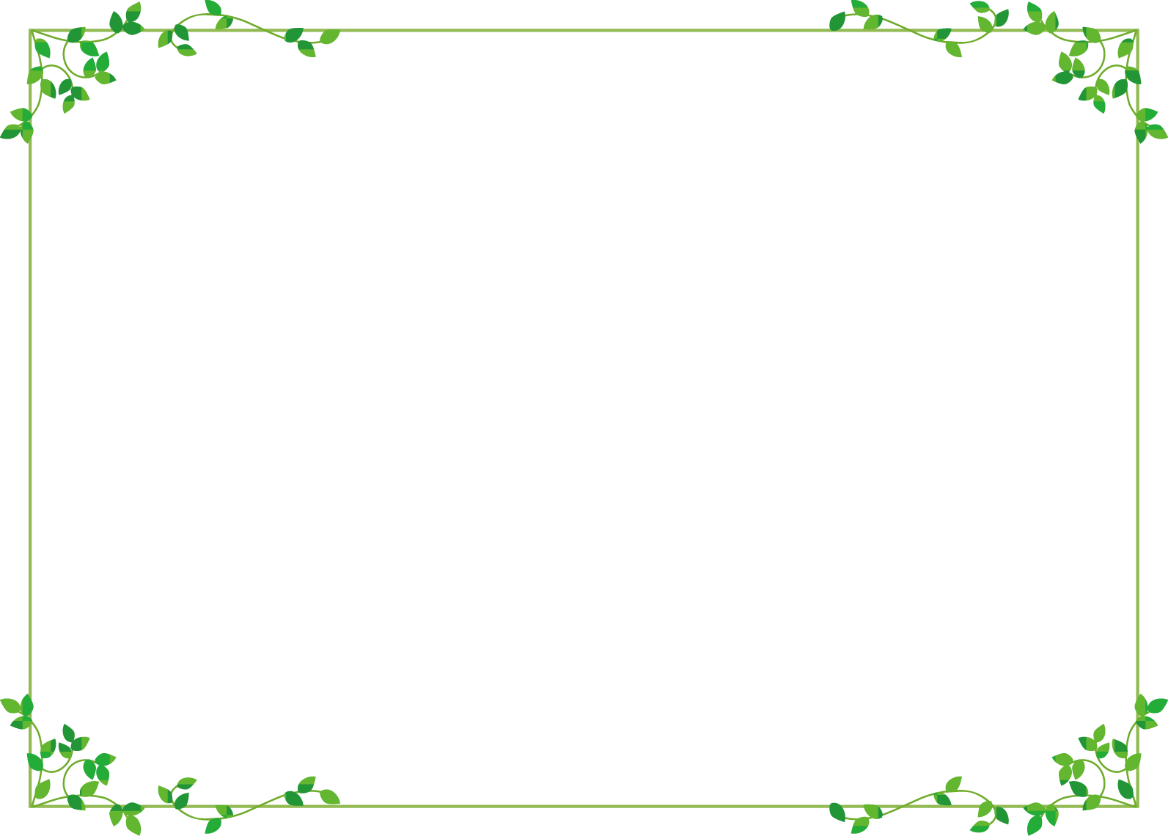 中国の政治
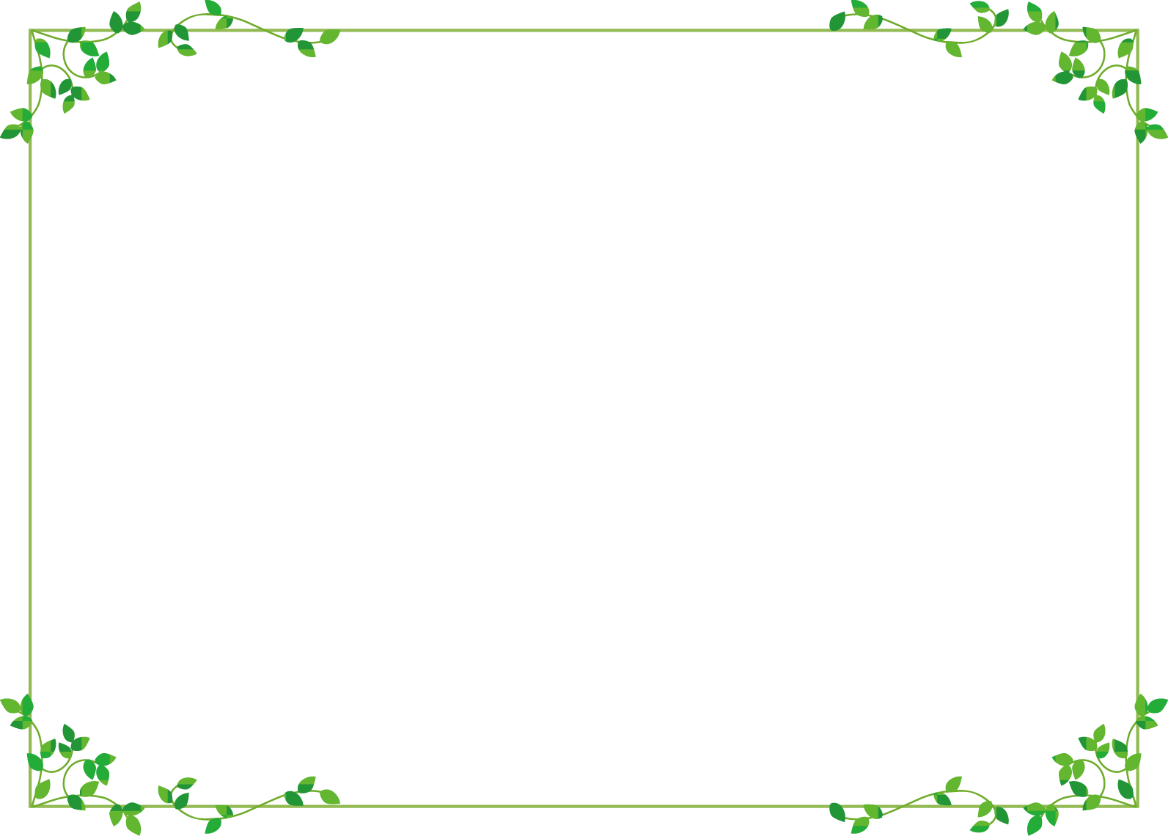 現代に続く（　　　　）も初めて定められた。
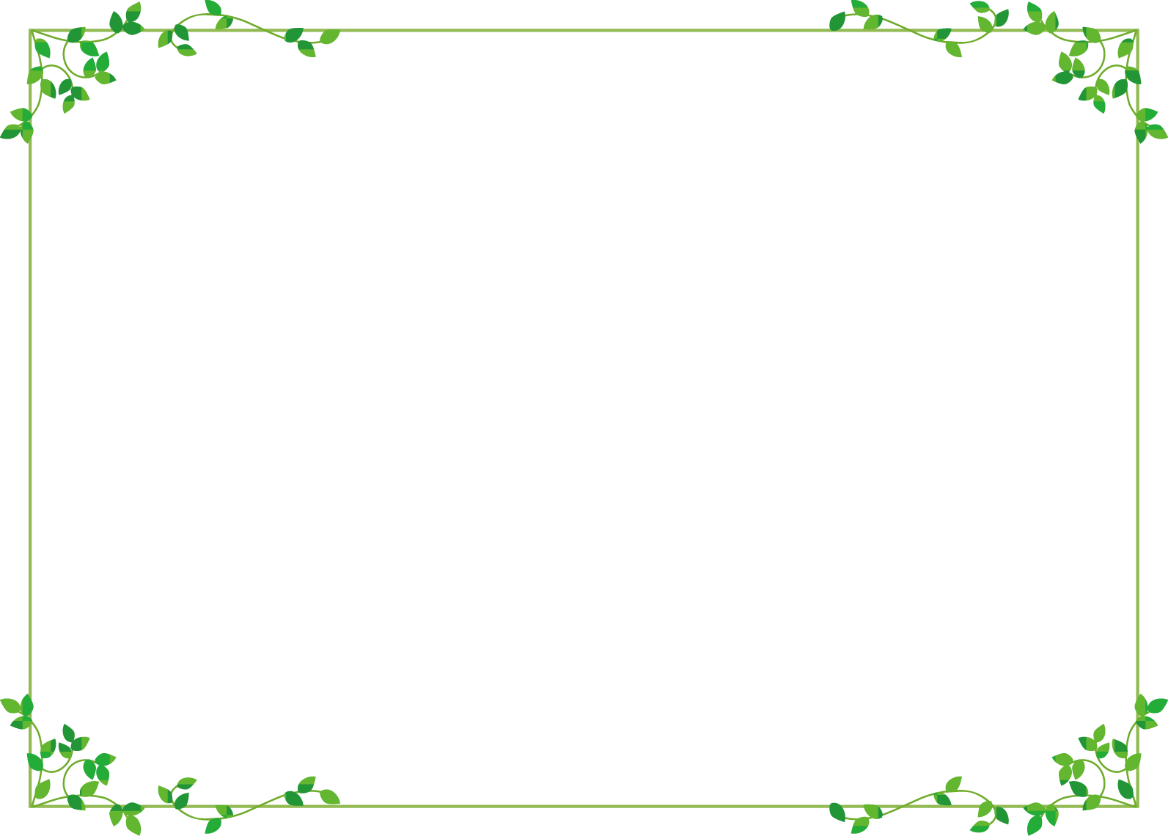 ねんごう　　げんごう
年号（元号）
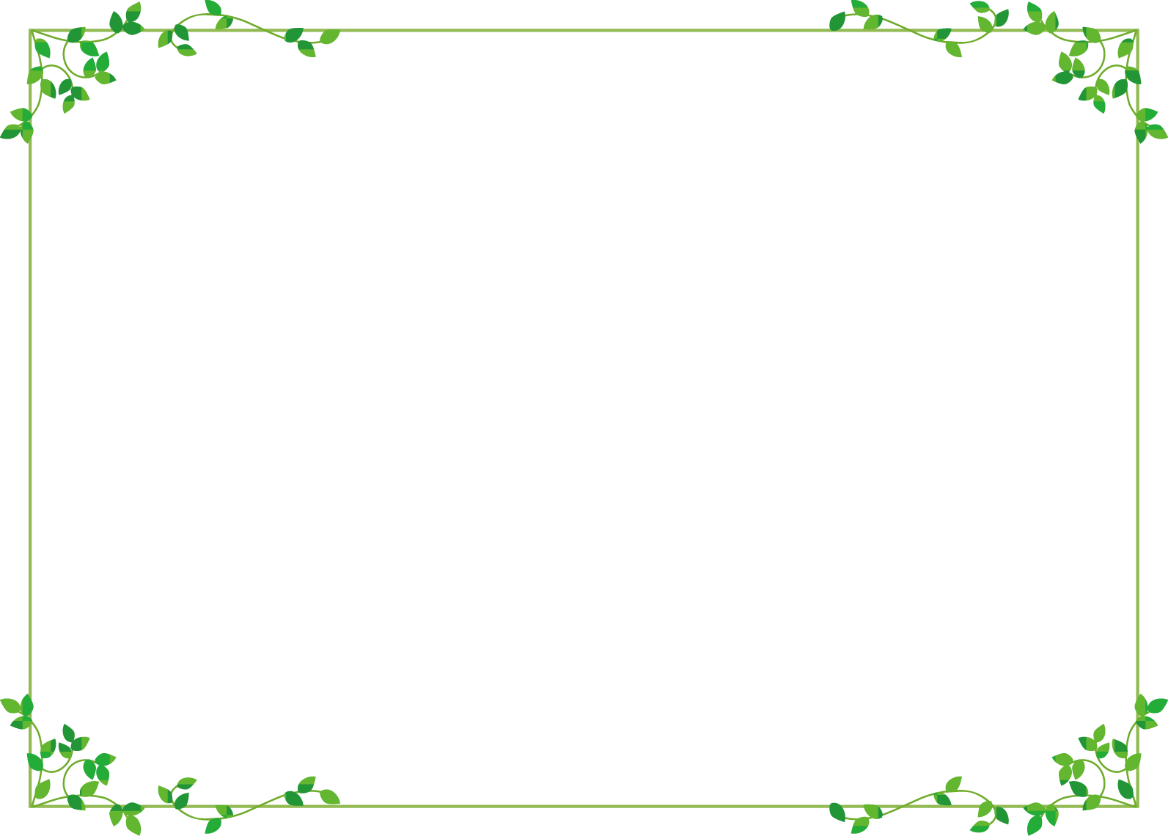 豪族が支配していた土地や人々は、
（　　　　）のものになる。
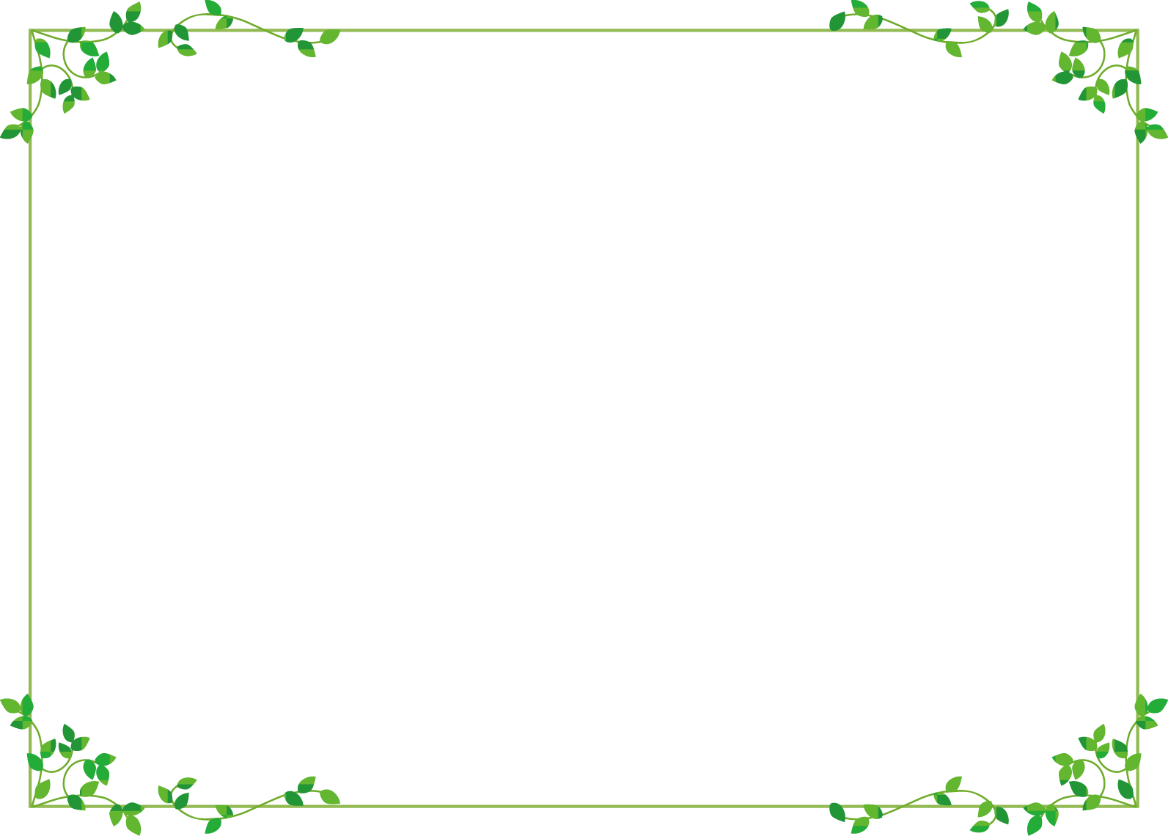 国（天皇・朝廷）
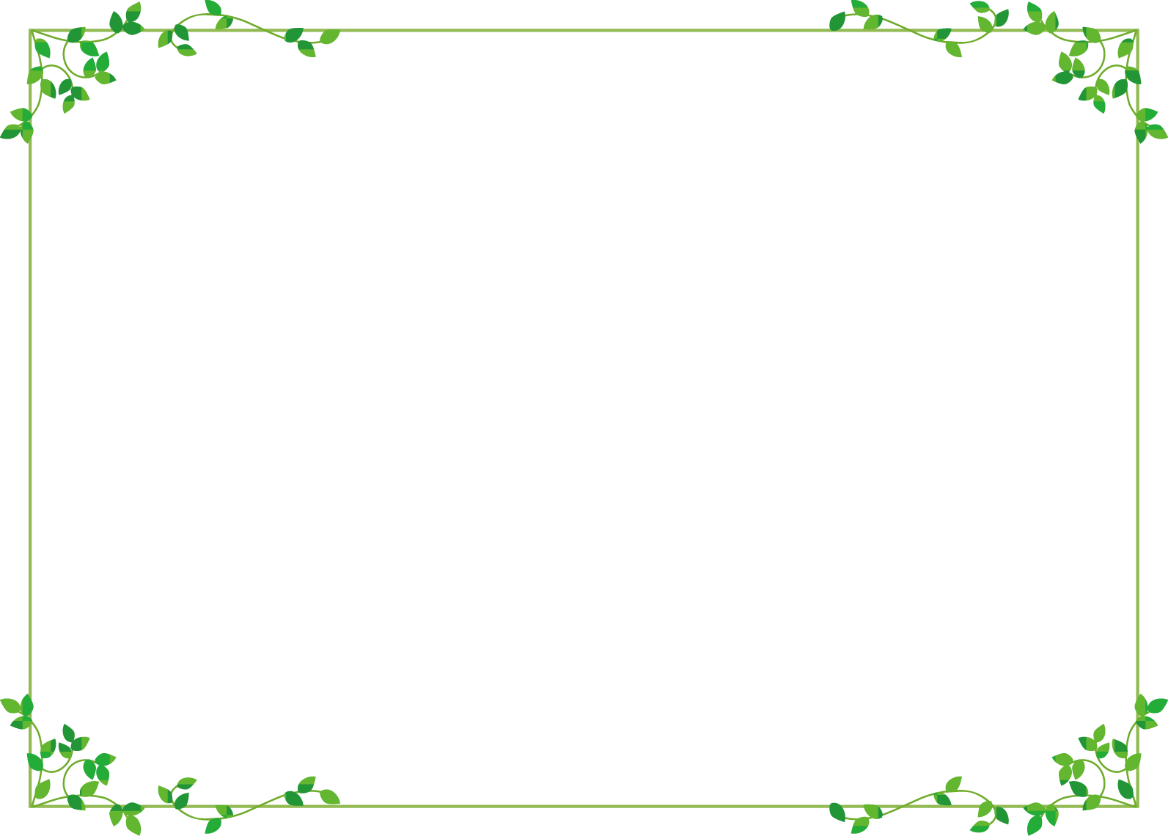 有力な豪族が（　　　　　　）として政治に参加
するしくみがつくられた。
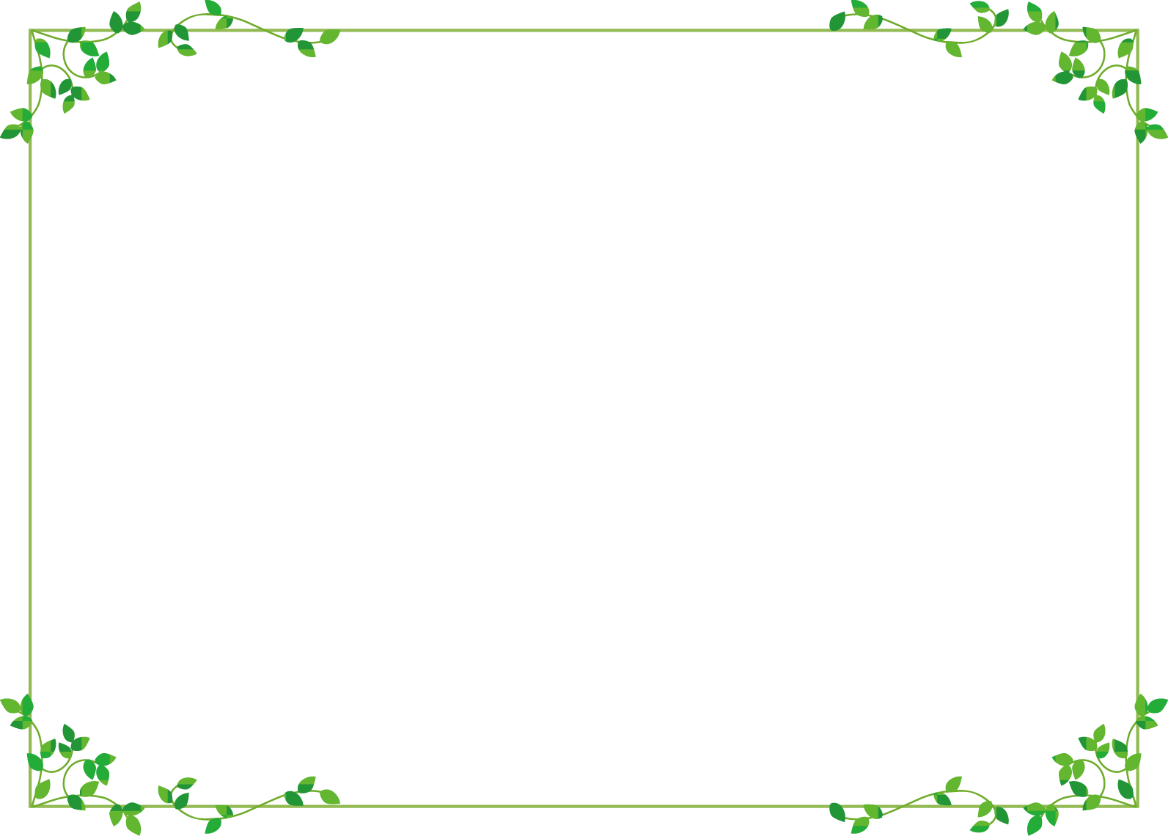 貴族（位の高い役人）
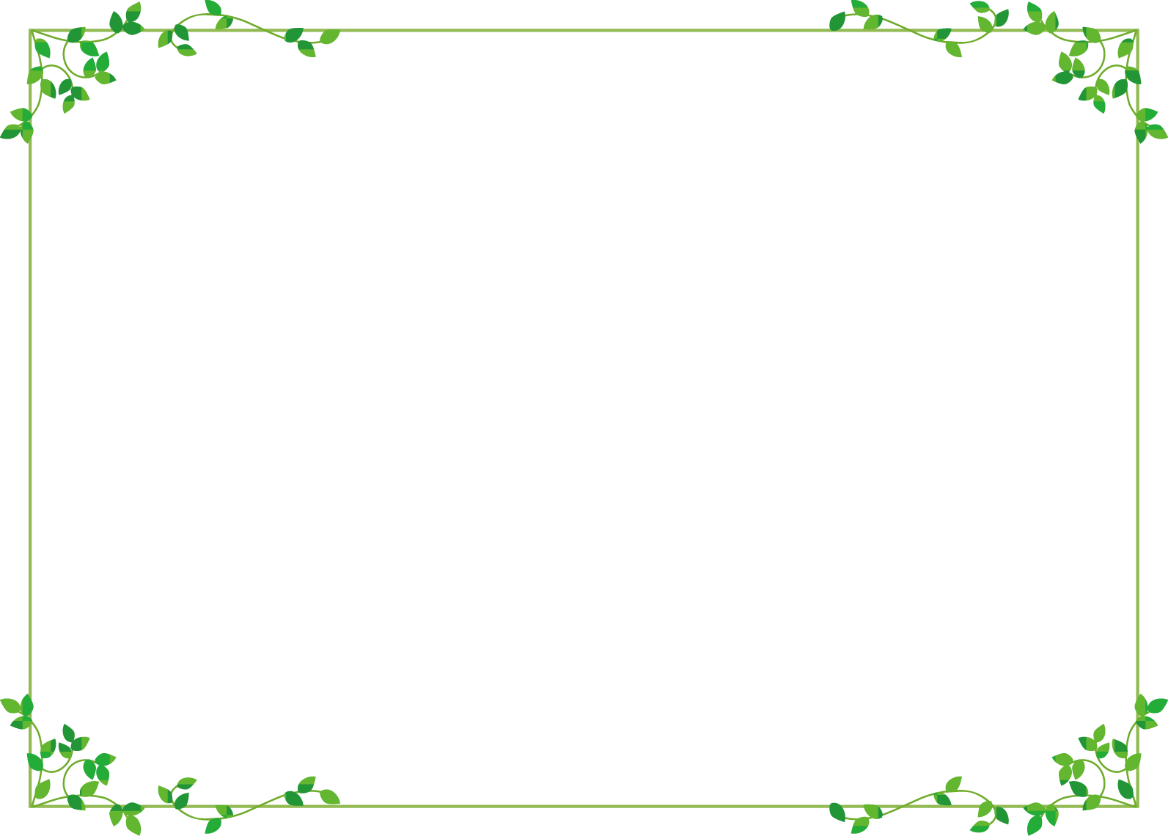 中国にならって、（　　　　　）という、
日本で最初の本格的な都が飛鳥に
つくられた。
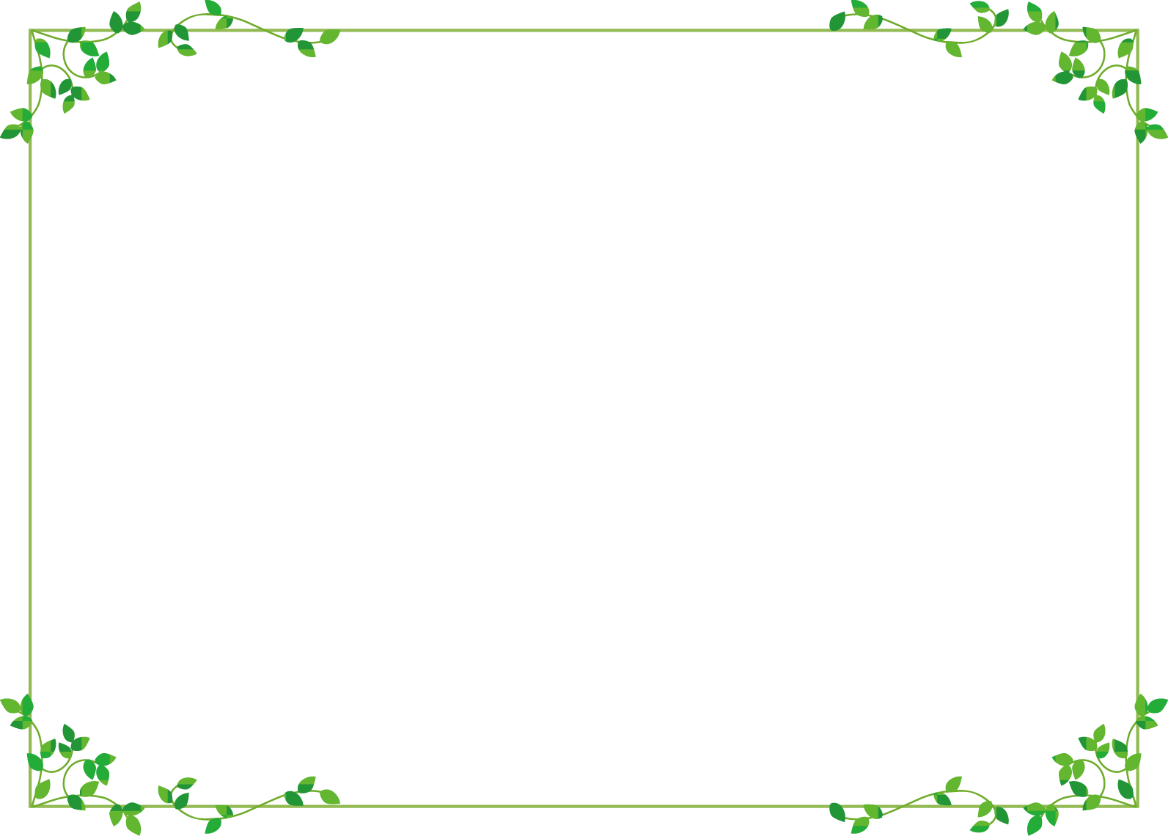 ふじわらきょう
藤原京
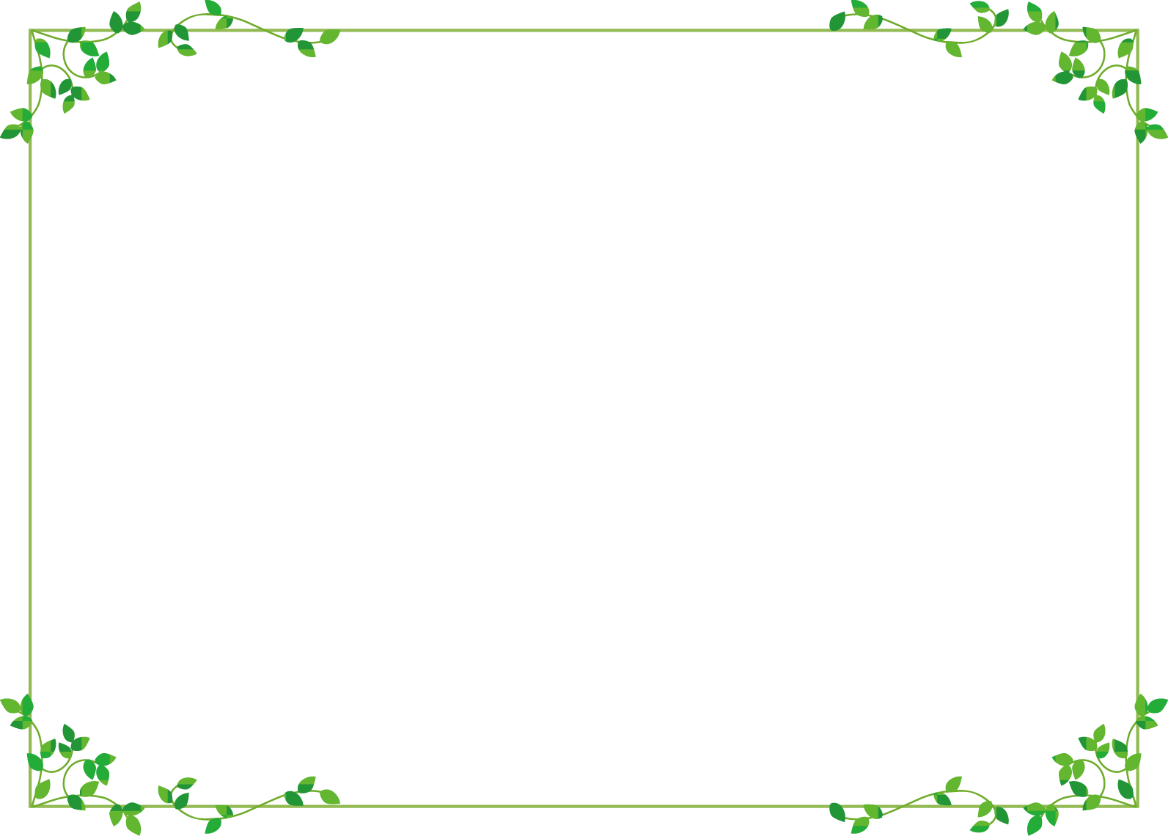 ８世紀の初めに国を治めるためにできた
法律は？
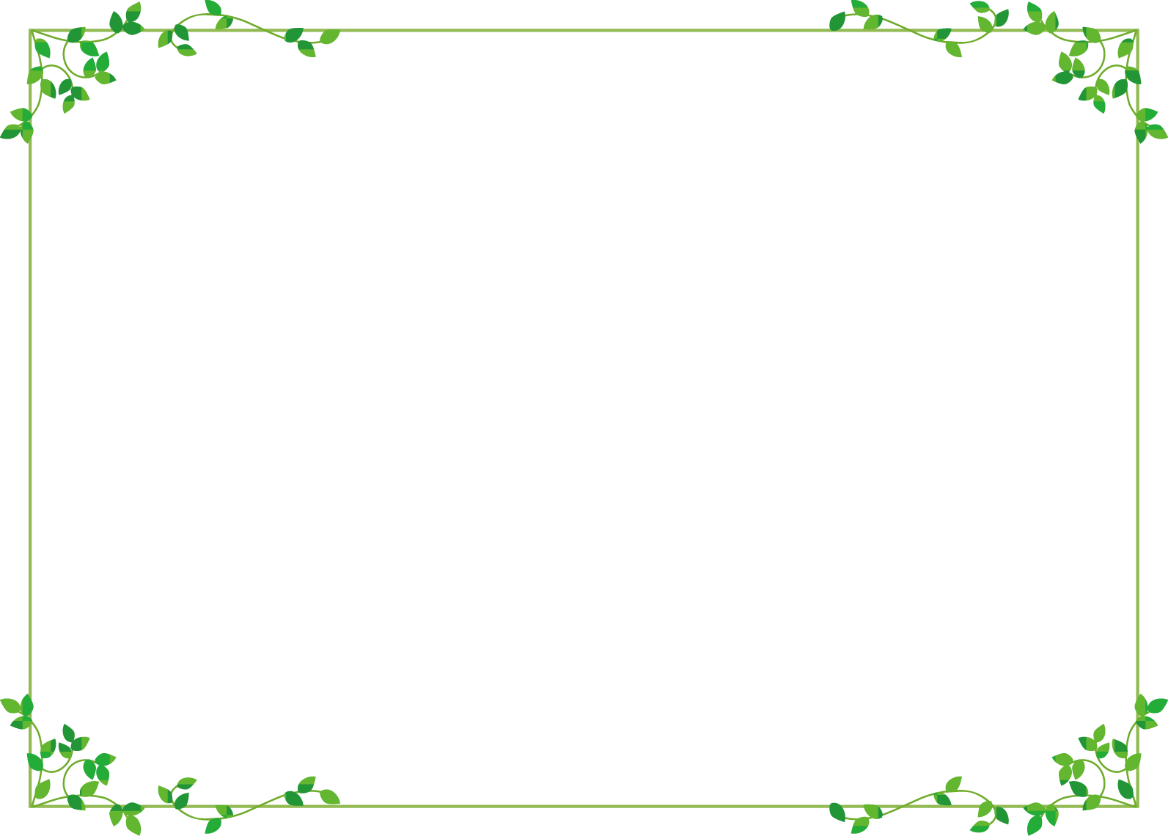 律令
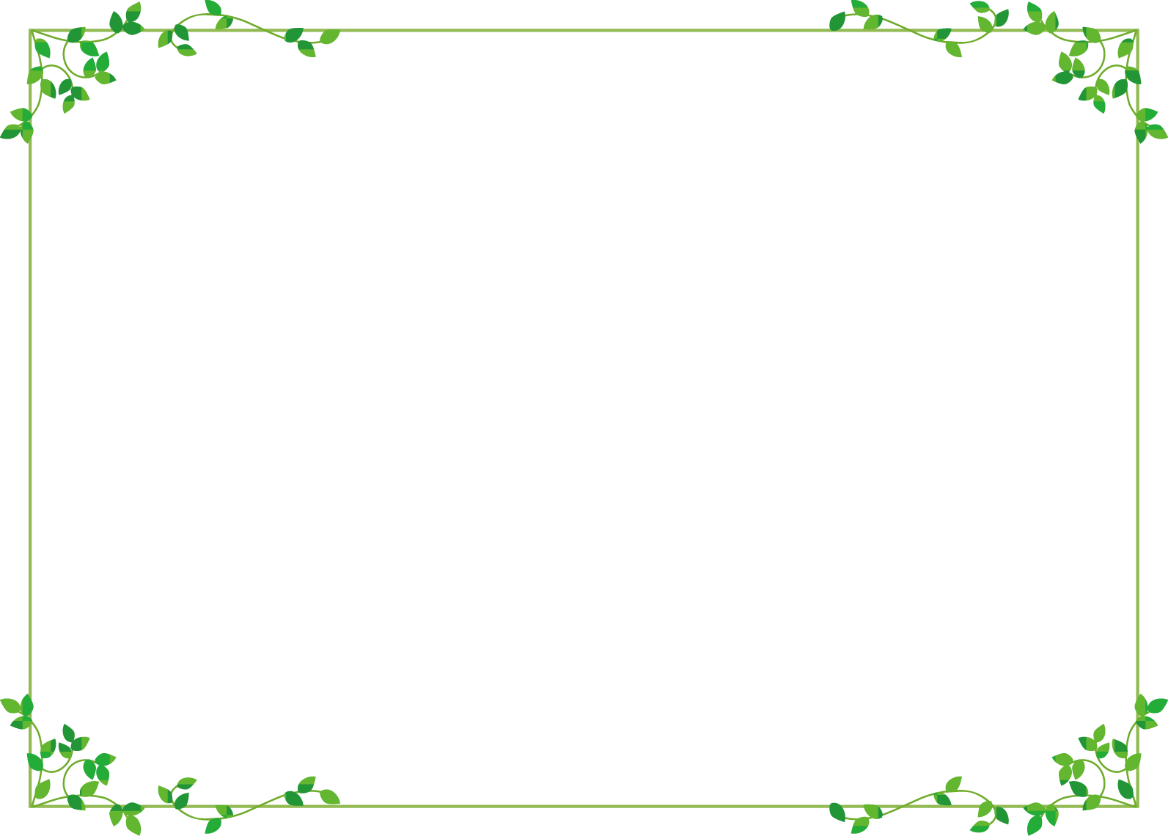 律令によって、（　　）・（　　）・（　　）といった
税のしくみができた。
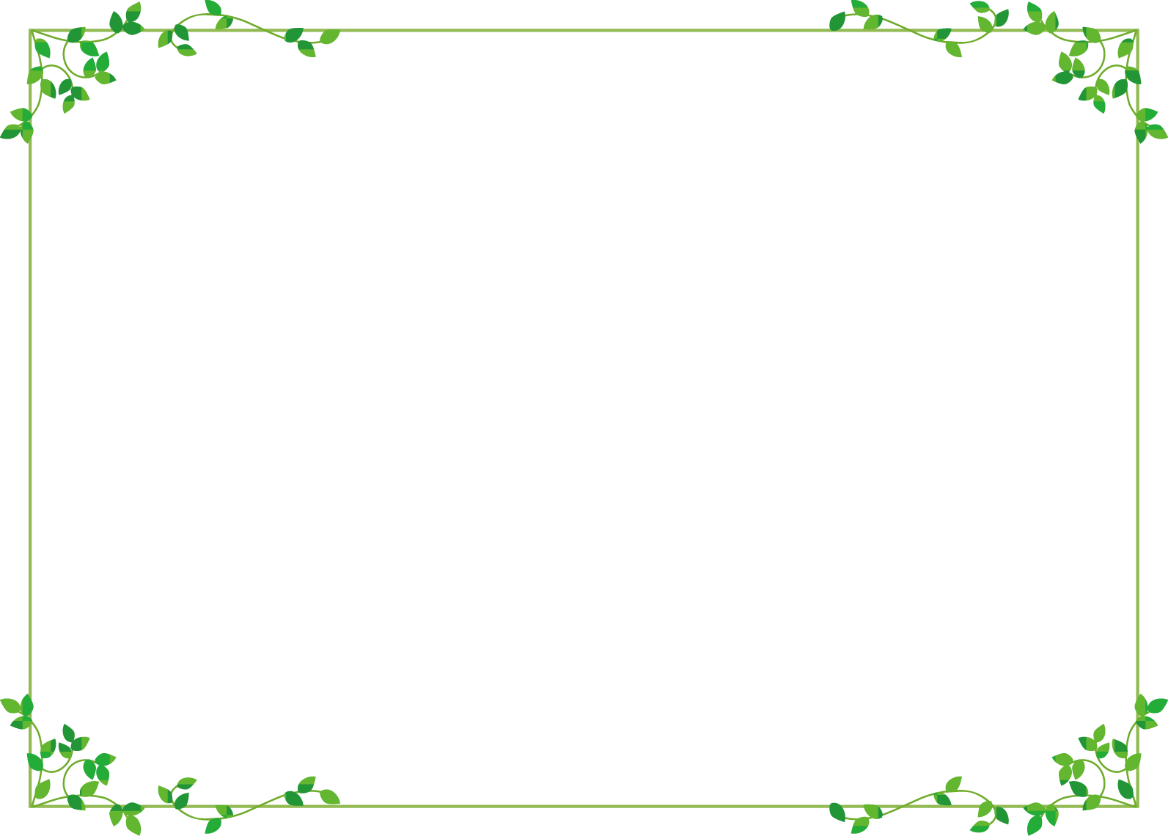 租・調・庸
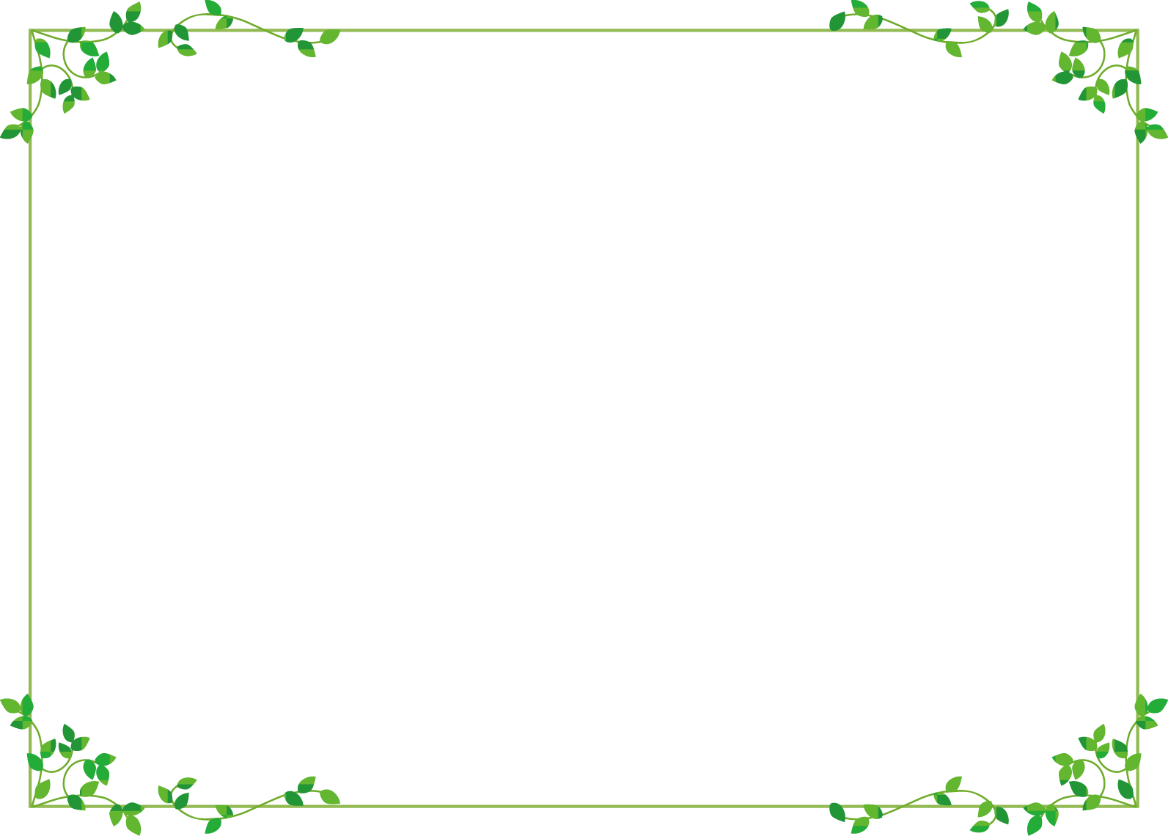 租とは、稲の収穫高の約（　　　）％を納める
税のこと。
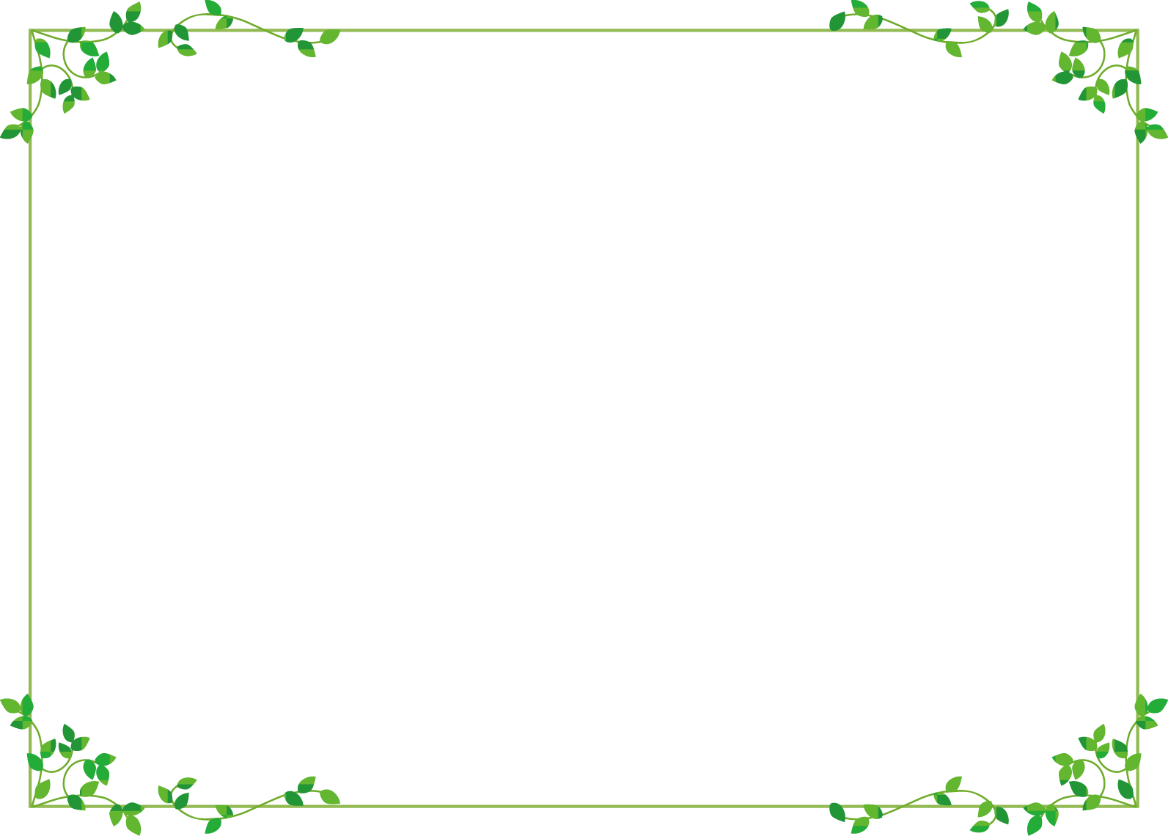 ３（％）
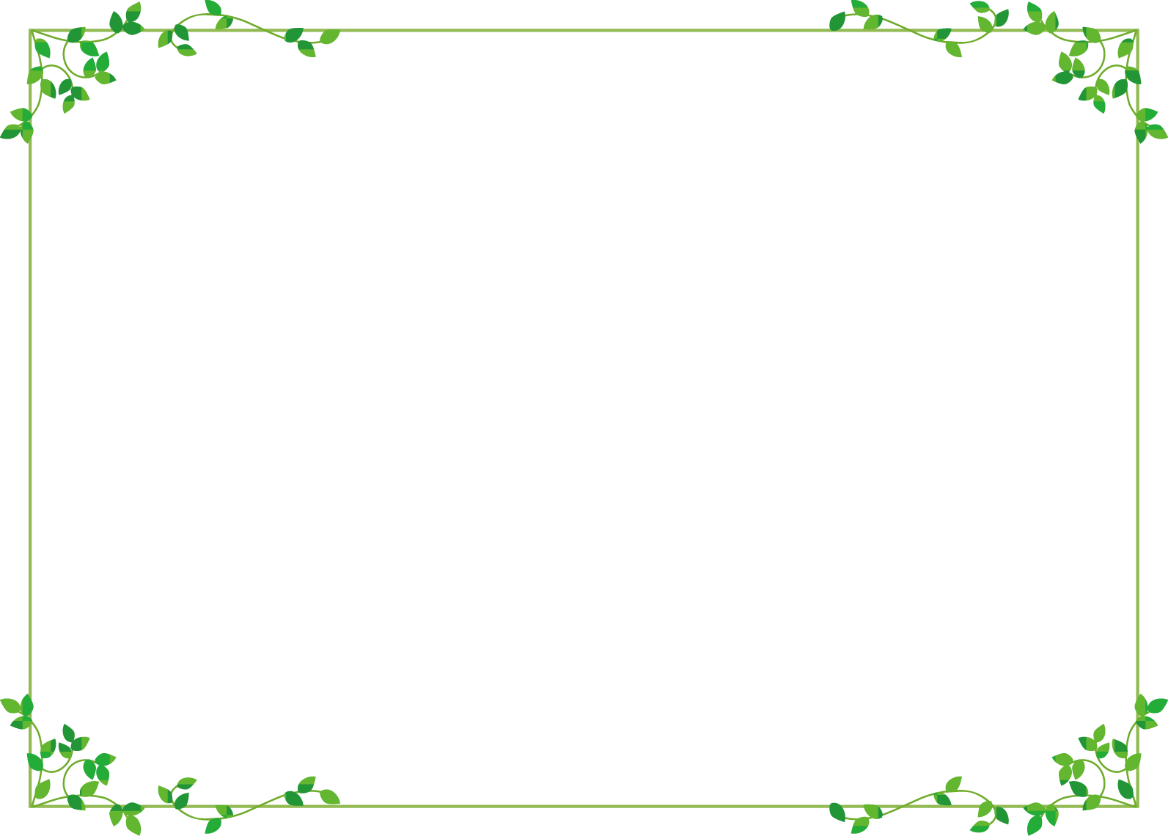 調とは、（①　　　）や（②　　　　）を納める
税のこと。
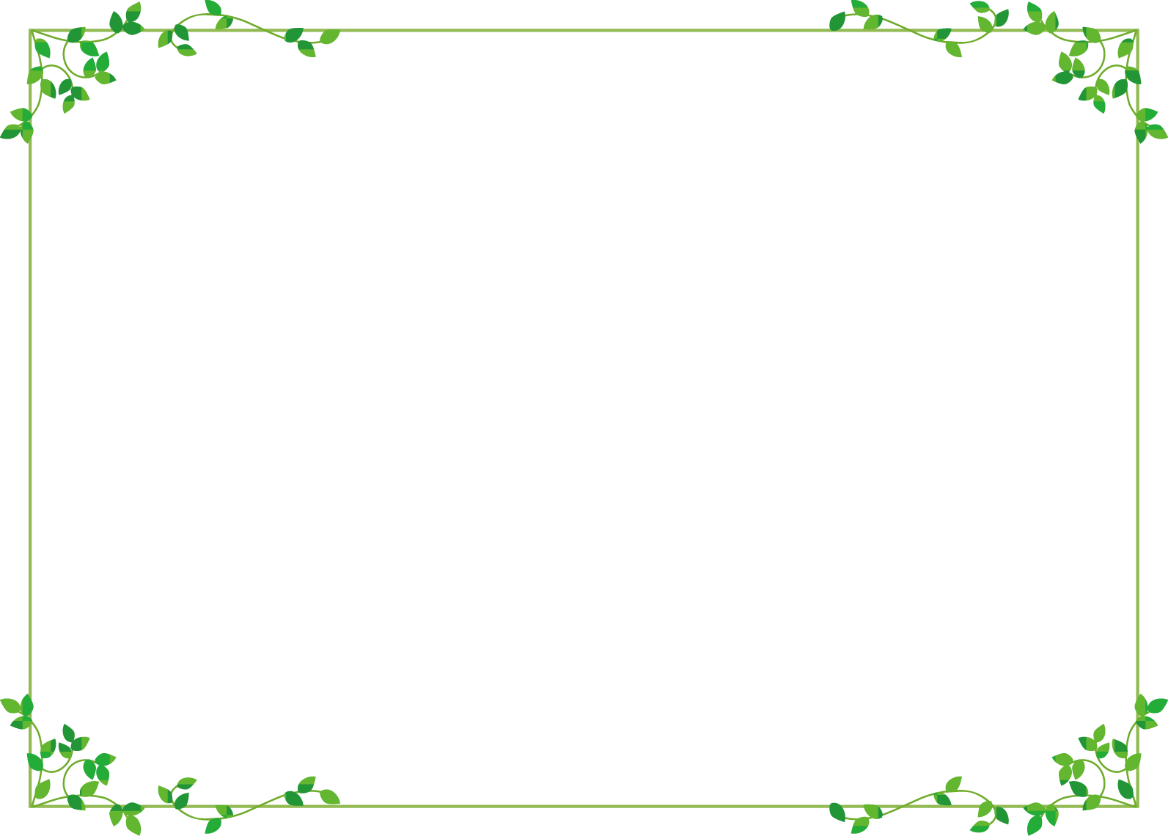 ①織物
②地方の特産物
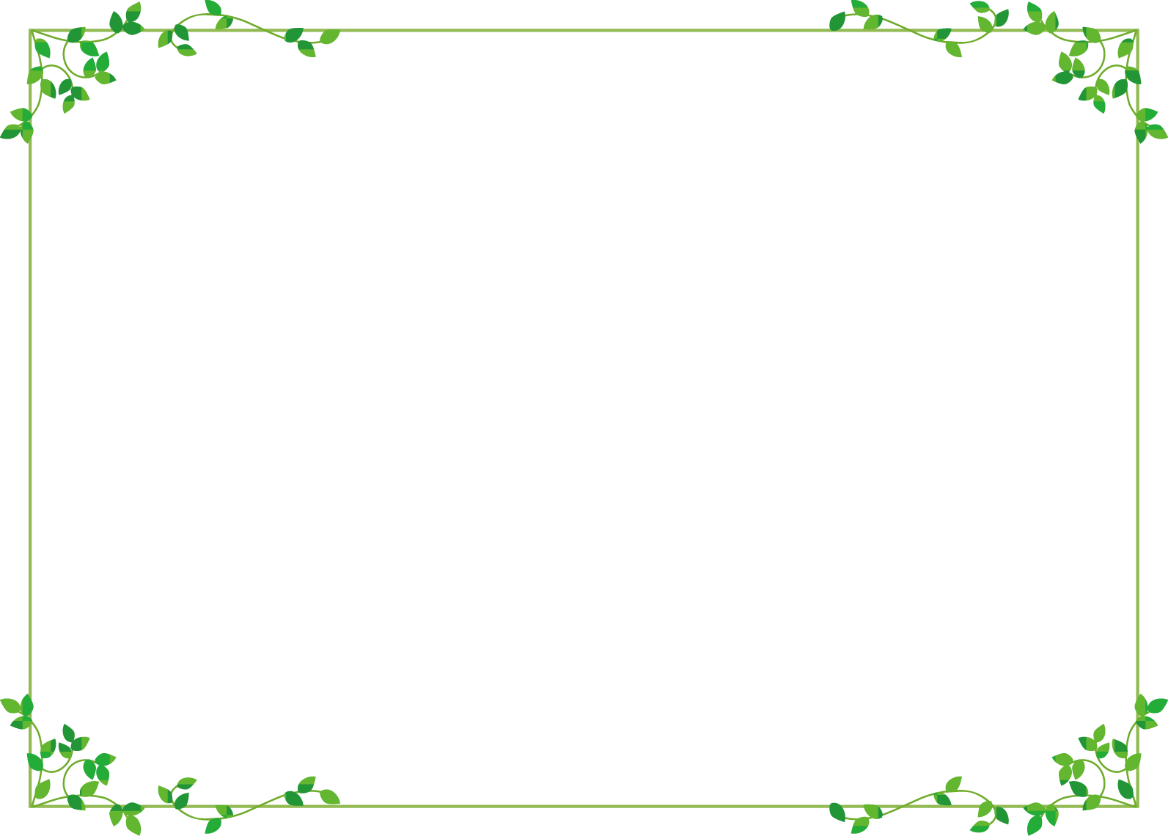 庸とは、年間に（①　　）日働くか、（②　　）を
納める税のこと。
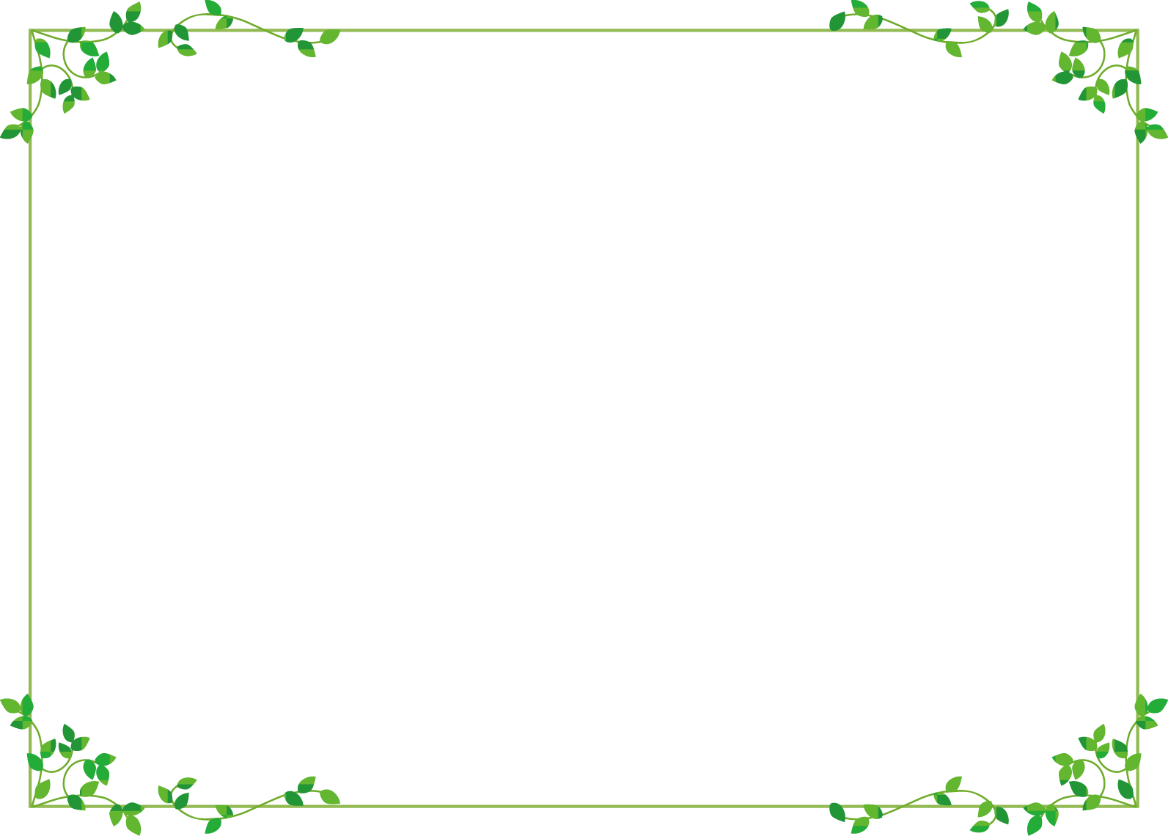 ①１０（日）
②布
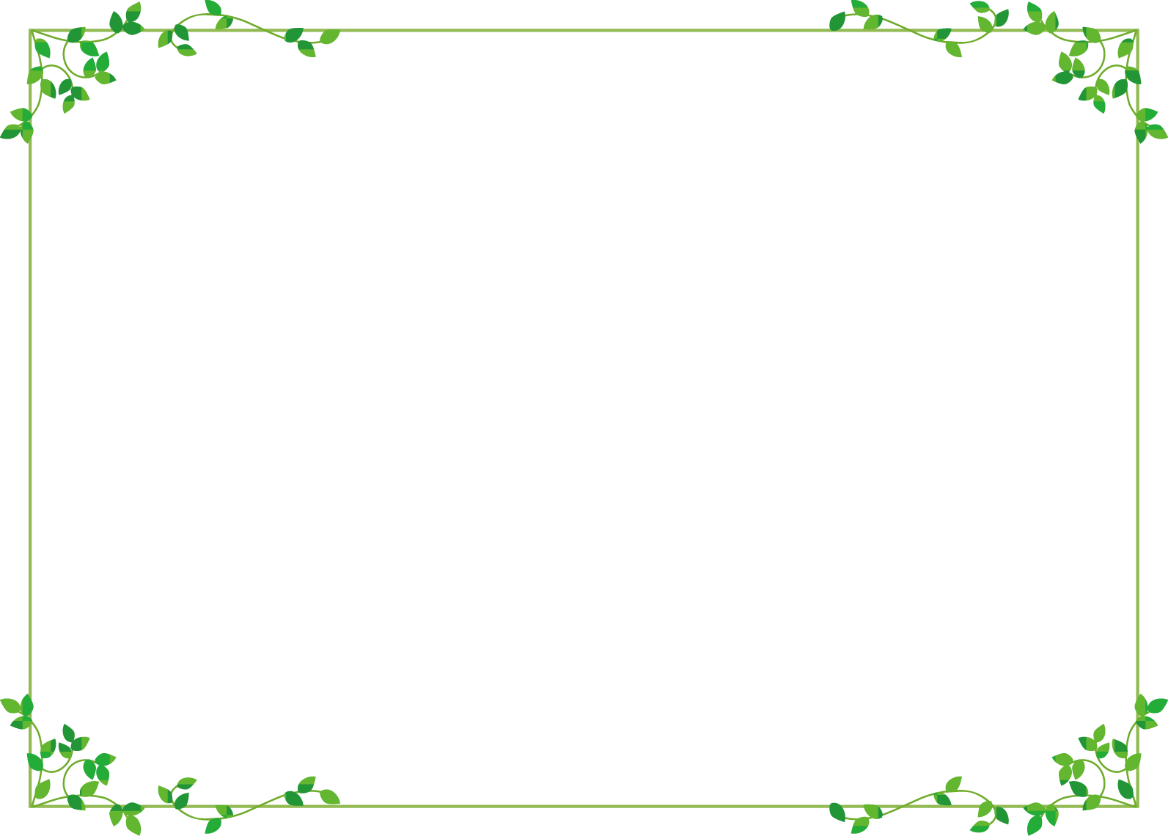 都には、日本各地から多くの産物が運ばれ、
（　　　　）を中心とする国づくりを支えた。
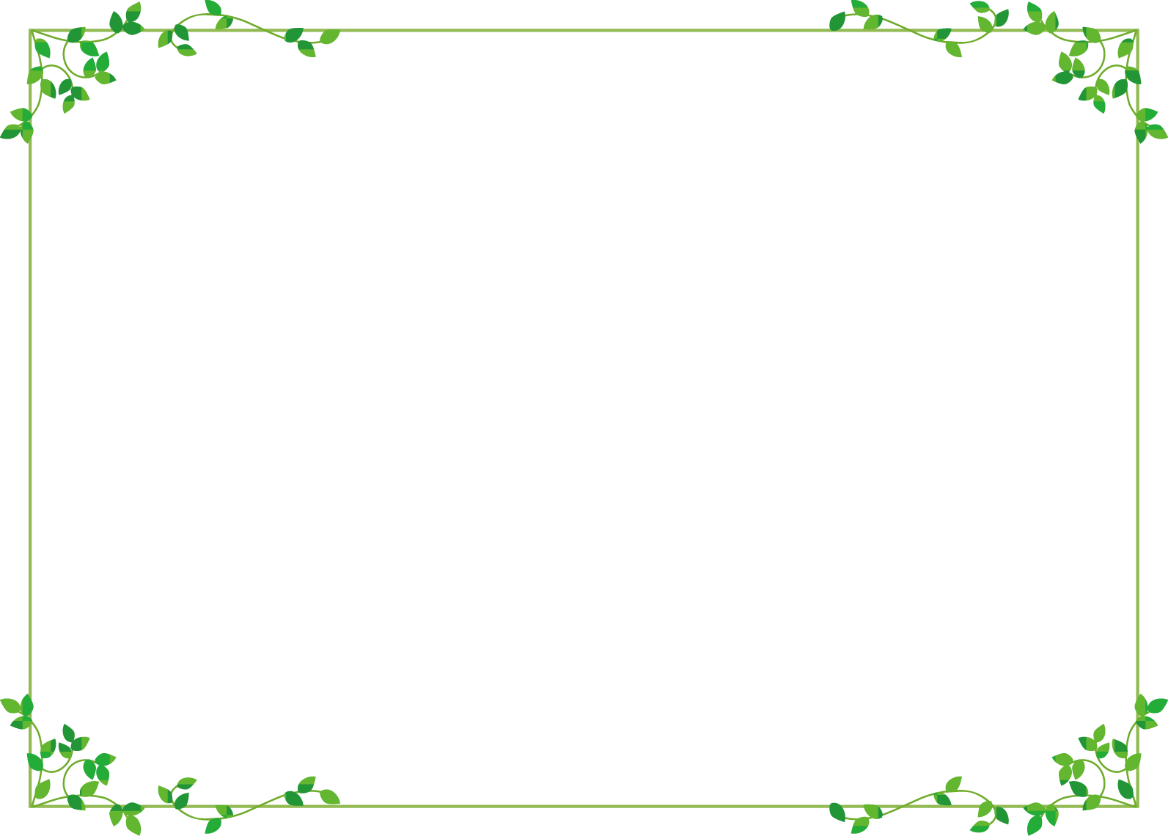 天皇
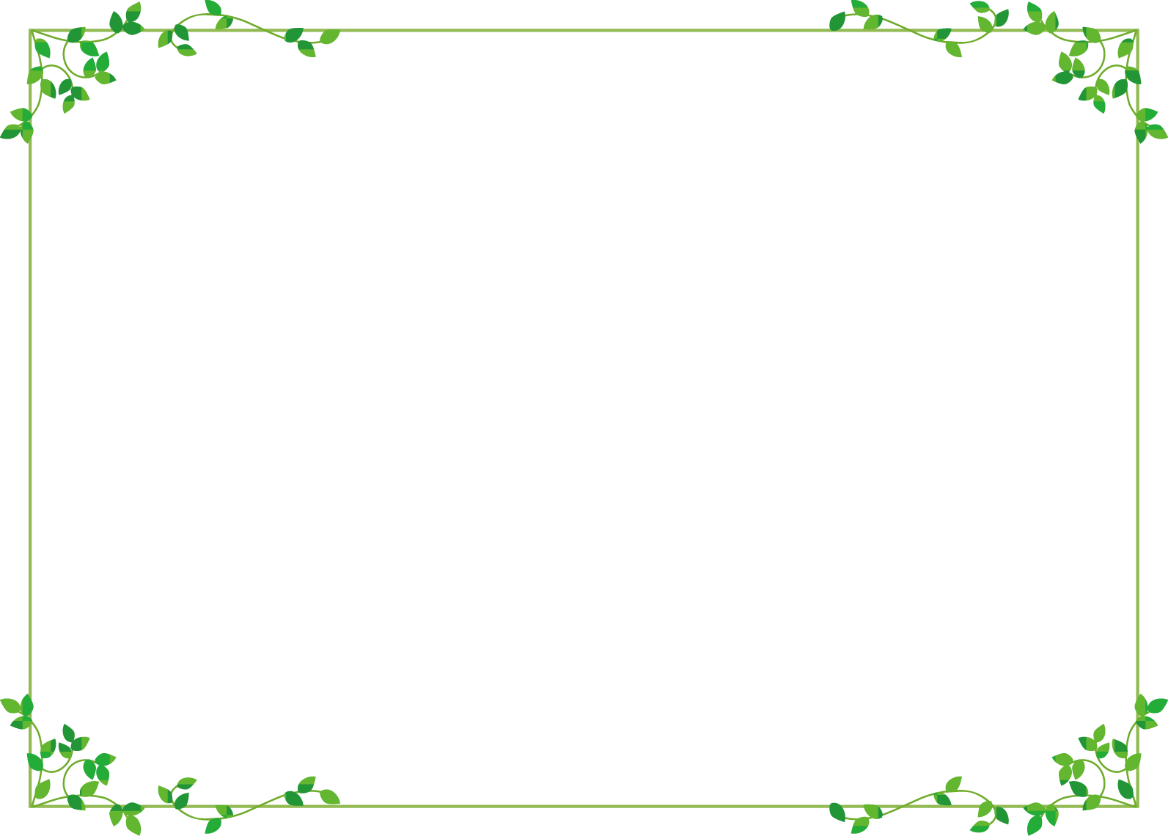 都に住む人々のくらしは、
地方の人々の（　　　　　　）に支えられて
いた。
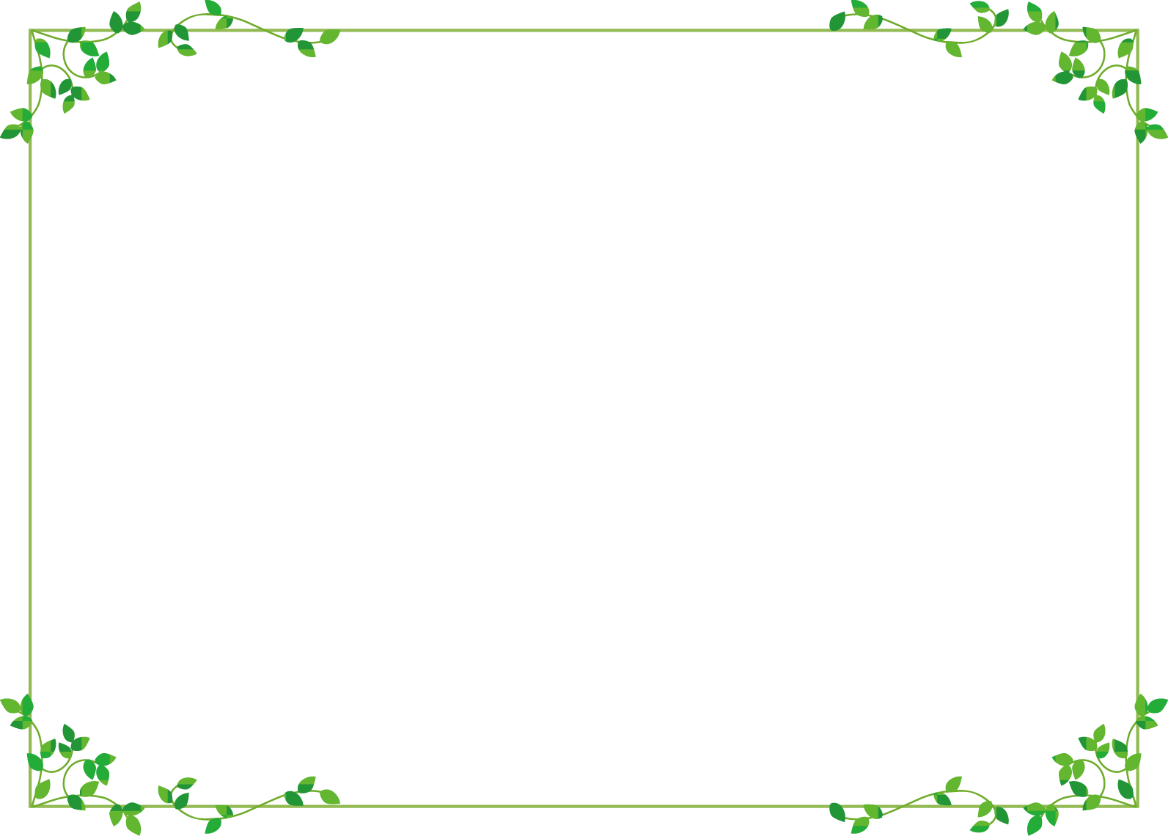 負担（税）
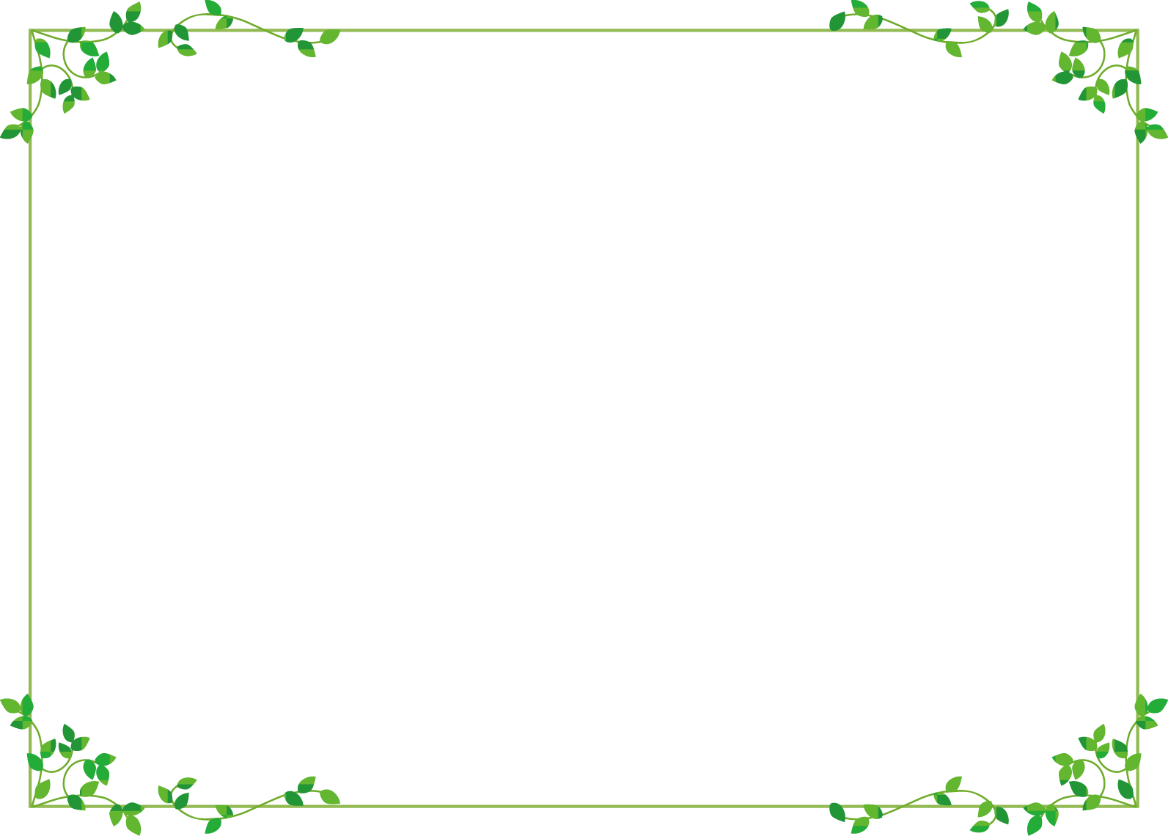 藤原京の後に、（①　　　）に新しい都が
つくられ、（②　　　）という。
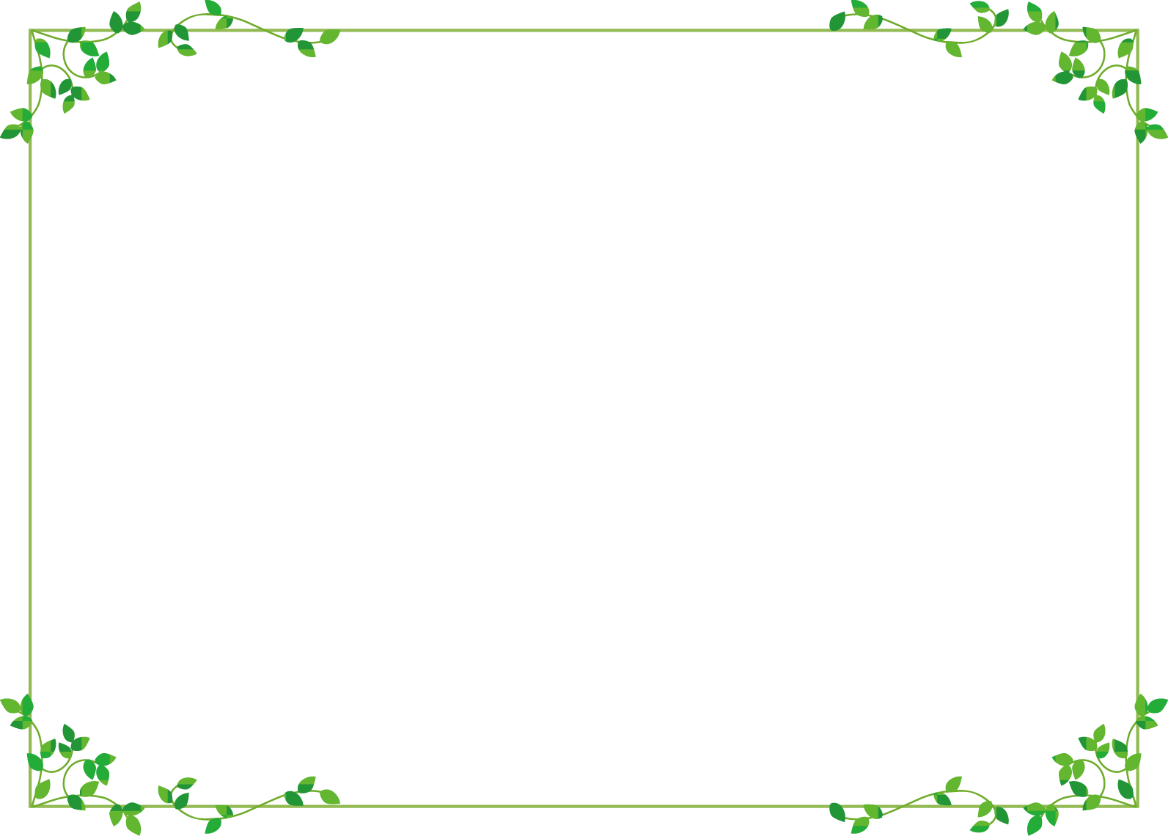 ①奈良
②平城京
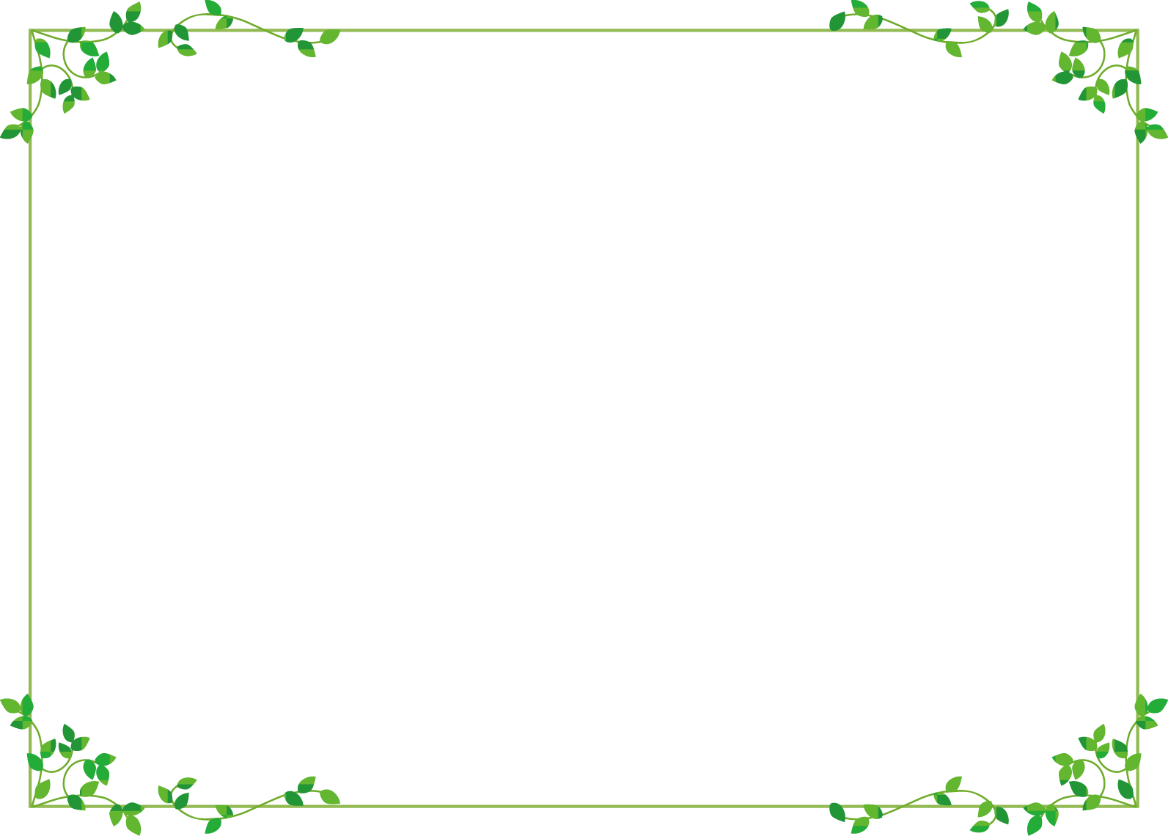 都のにぎわいを支える地方の人々の
生活は、とてもきびしいものであった。
（　　　　　　　）の負担にたえかねて、
豪族や大寺院のもとへにげ出す人もあった。
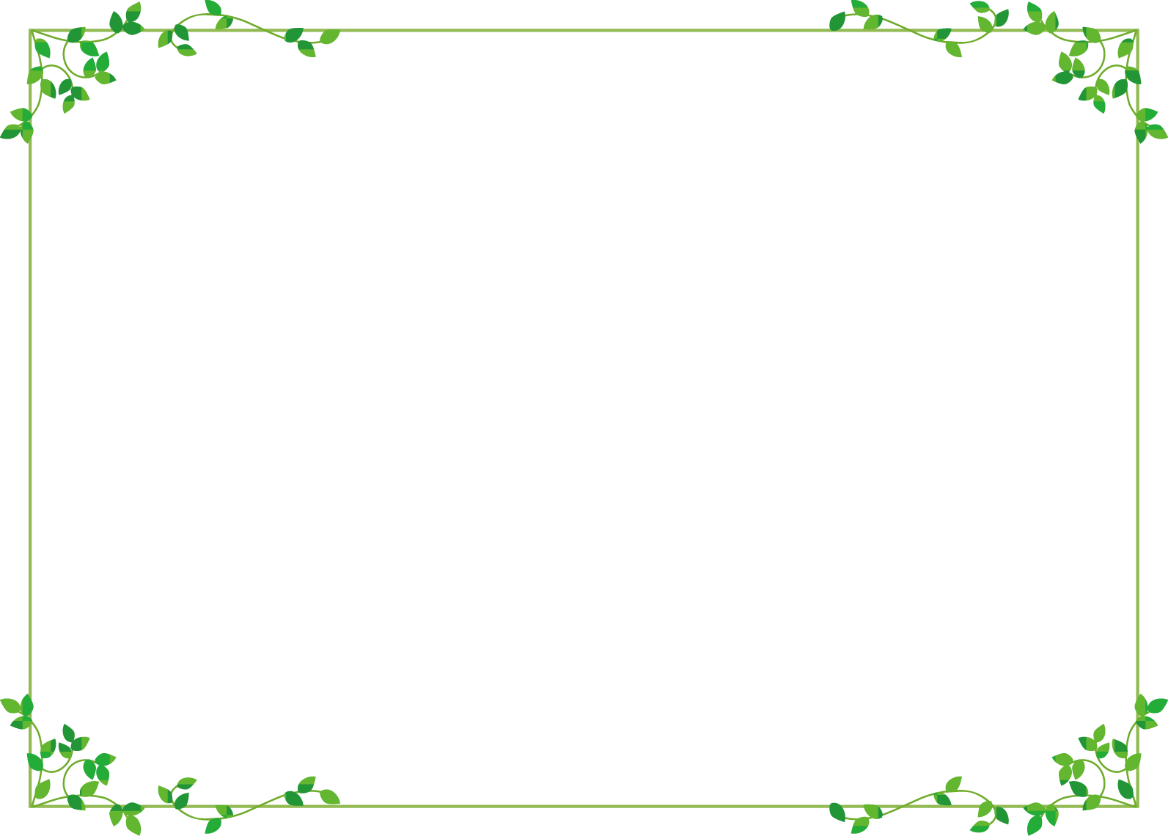 重い税
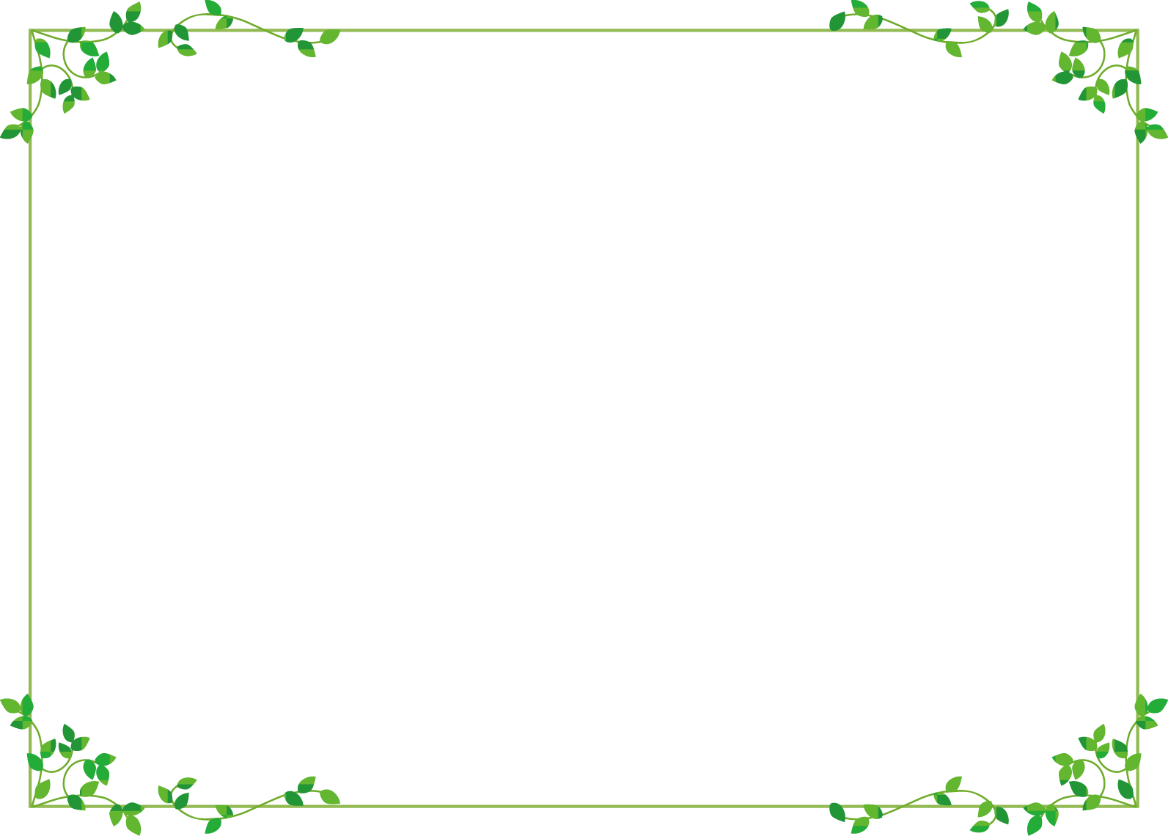 平城京に都が移ってしばらくたったころ、
（　　　　　）という病気によって平城京の
多くの方が人々がなくなった。
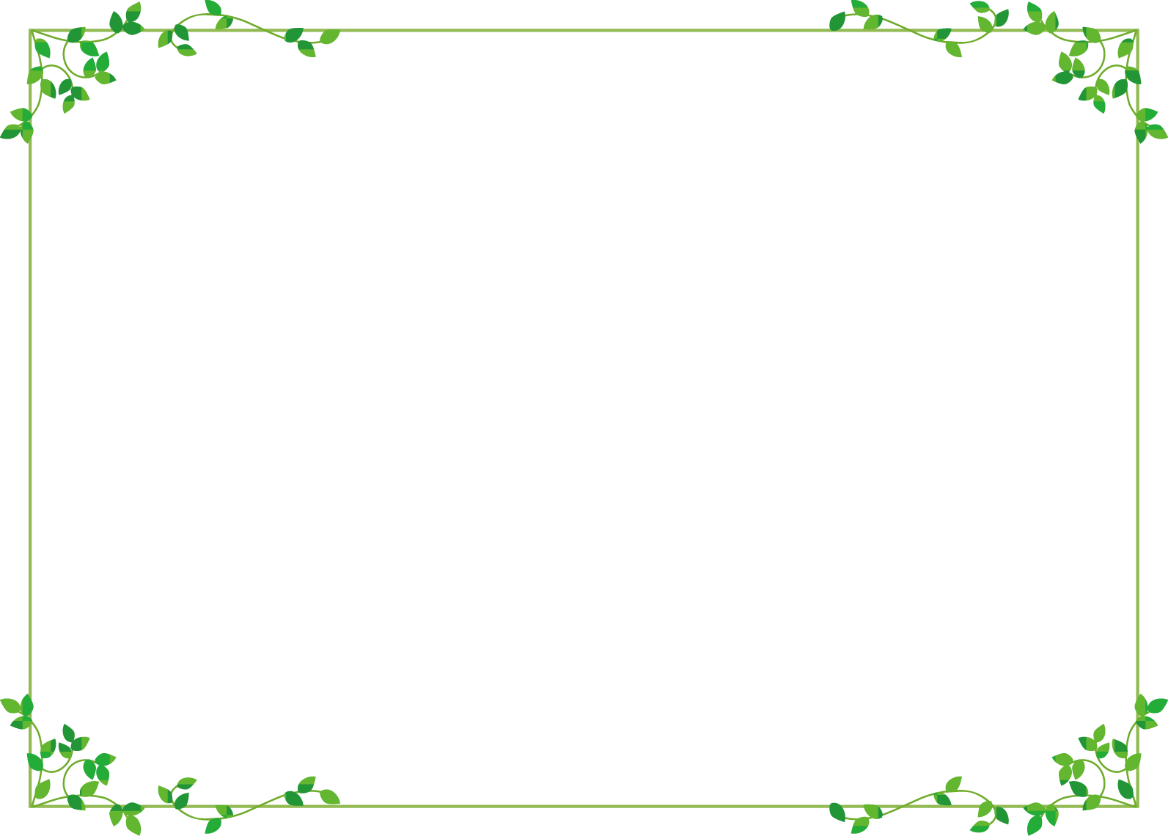 天然痘
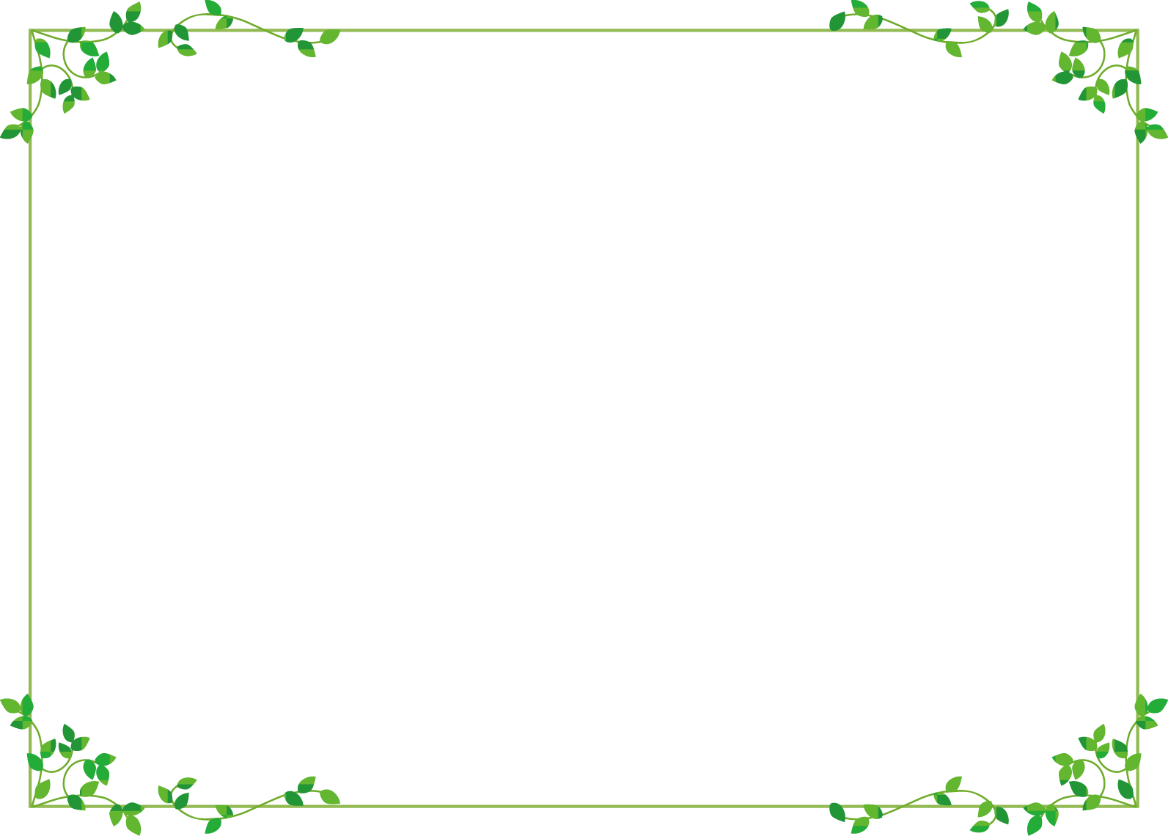 このころ、（　　　　　）や大地震・水害が
続けて起こった。
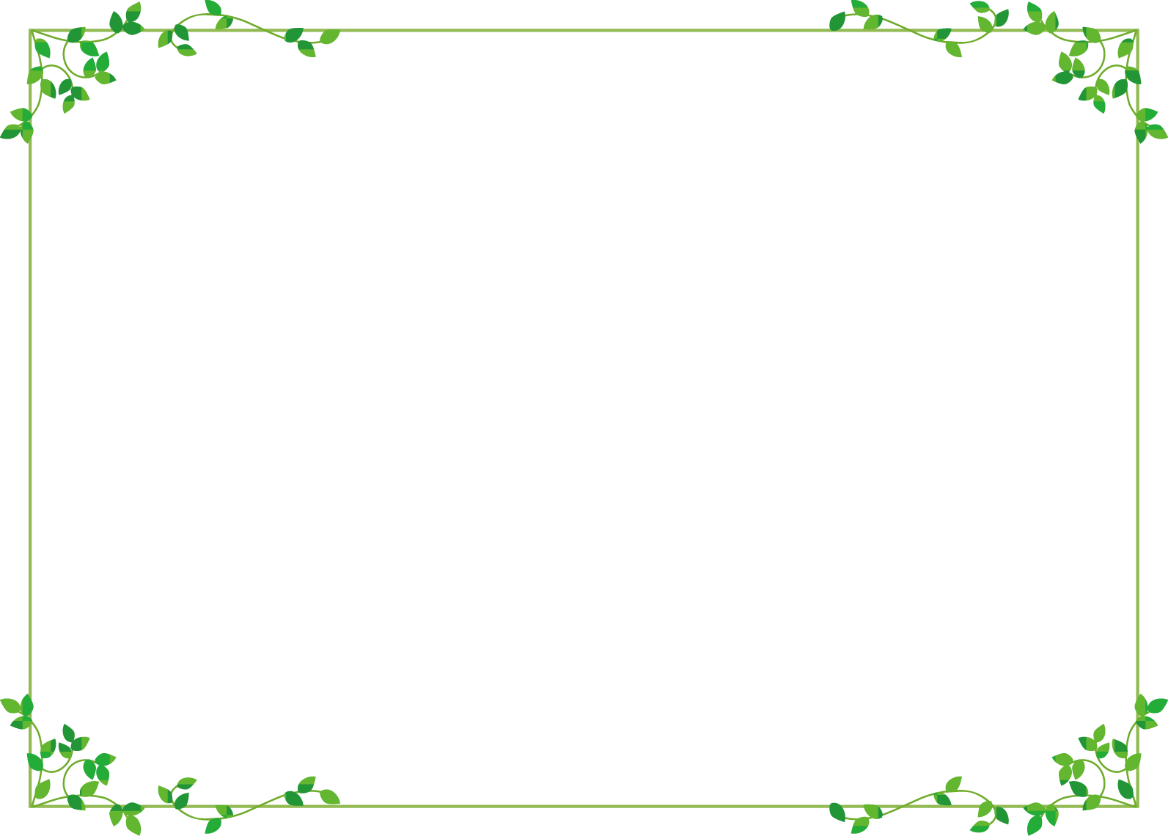 き　　　き　ん
飢饉
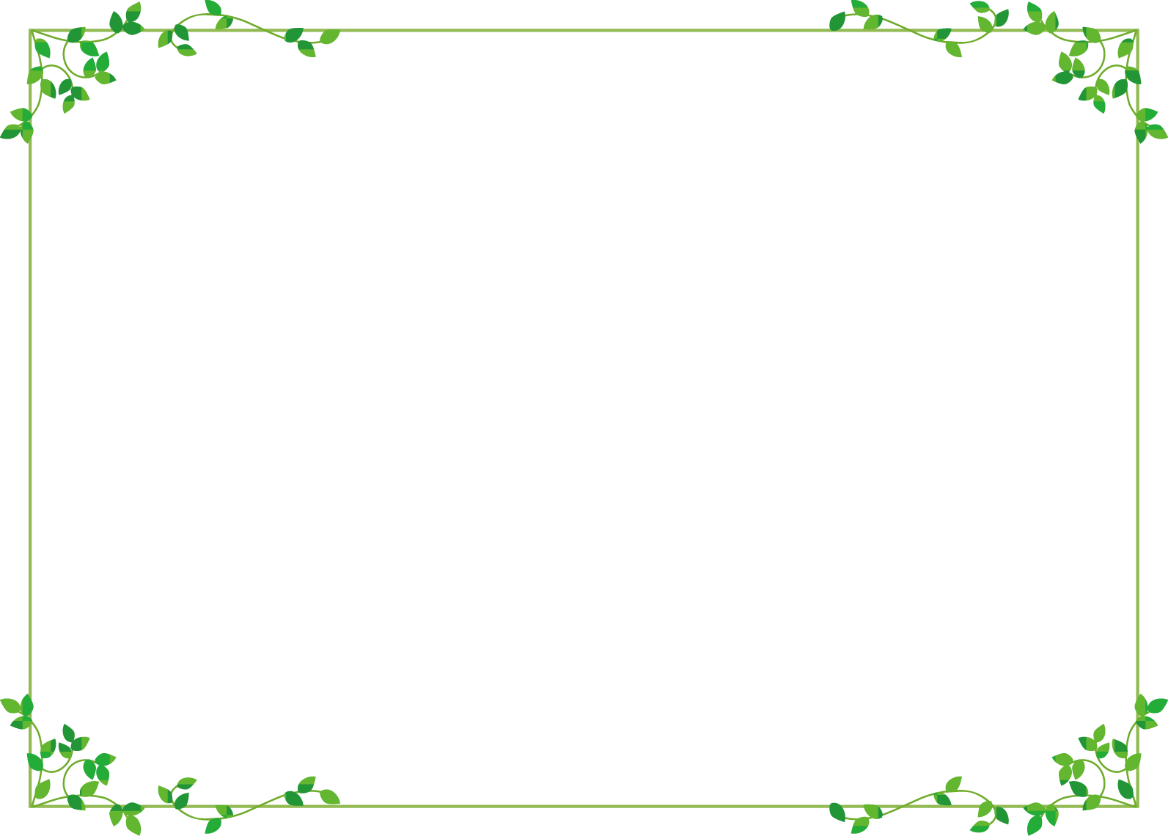 また、（　　　　　）の反乱が起こった。
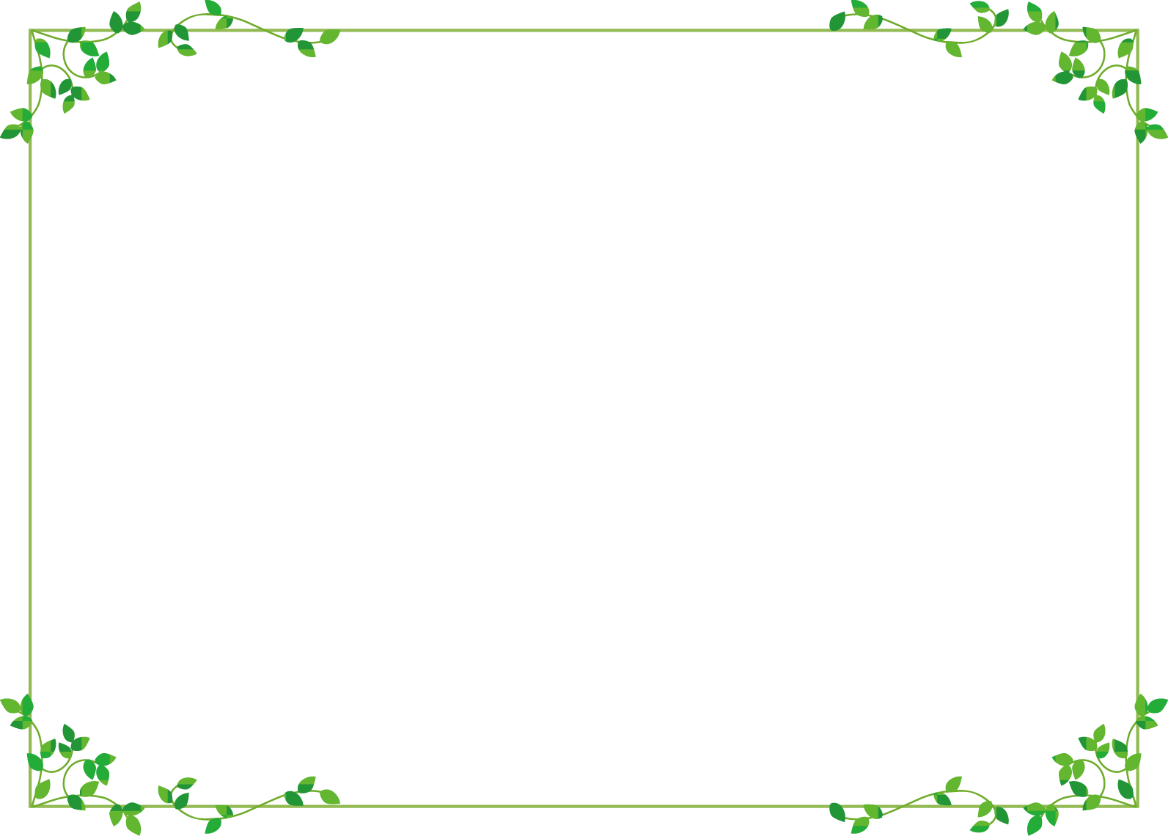 貴族
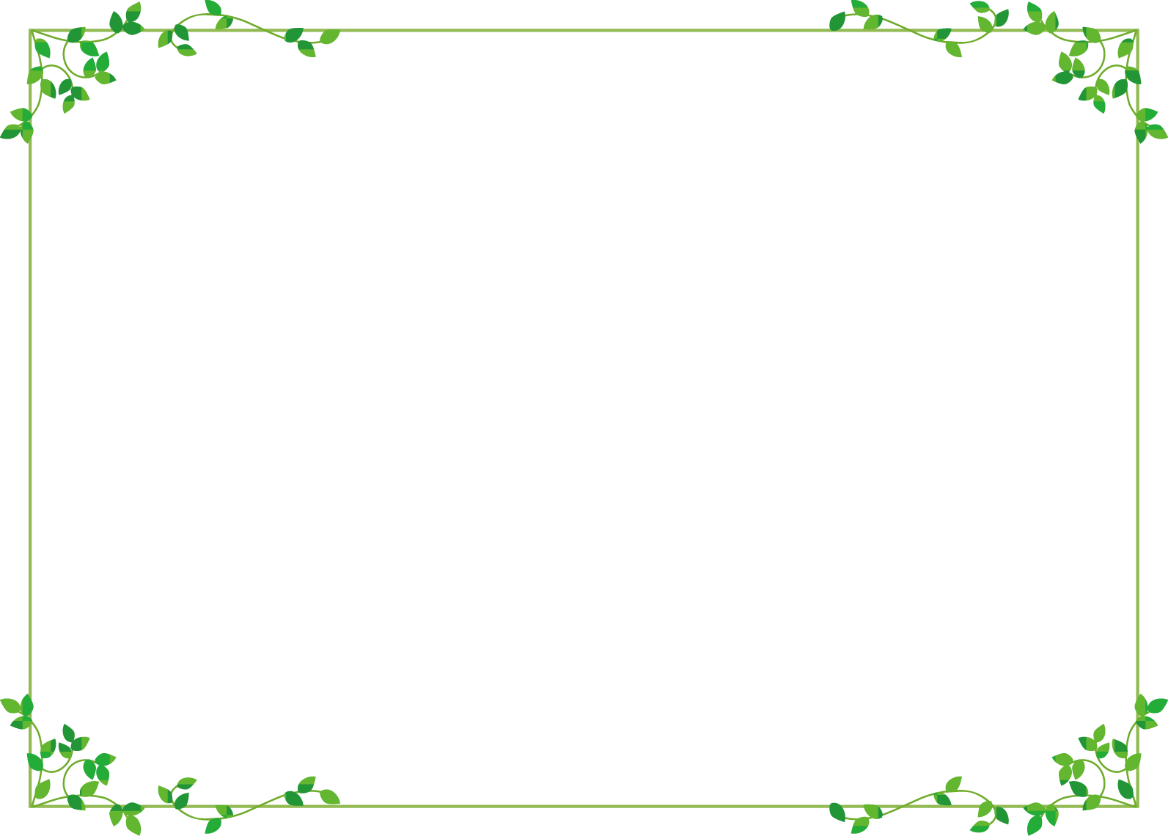 聖武天皇は、政治を安定させるために、
平城京から（　　　　　）、難波宮（大阪府）、
紫香楽宮（滋賀県）、そして平城京へと
次々と都を移した。
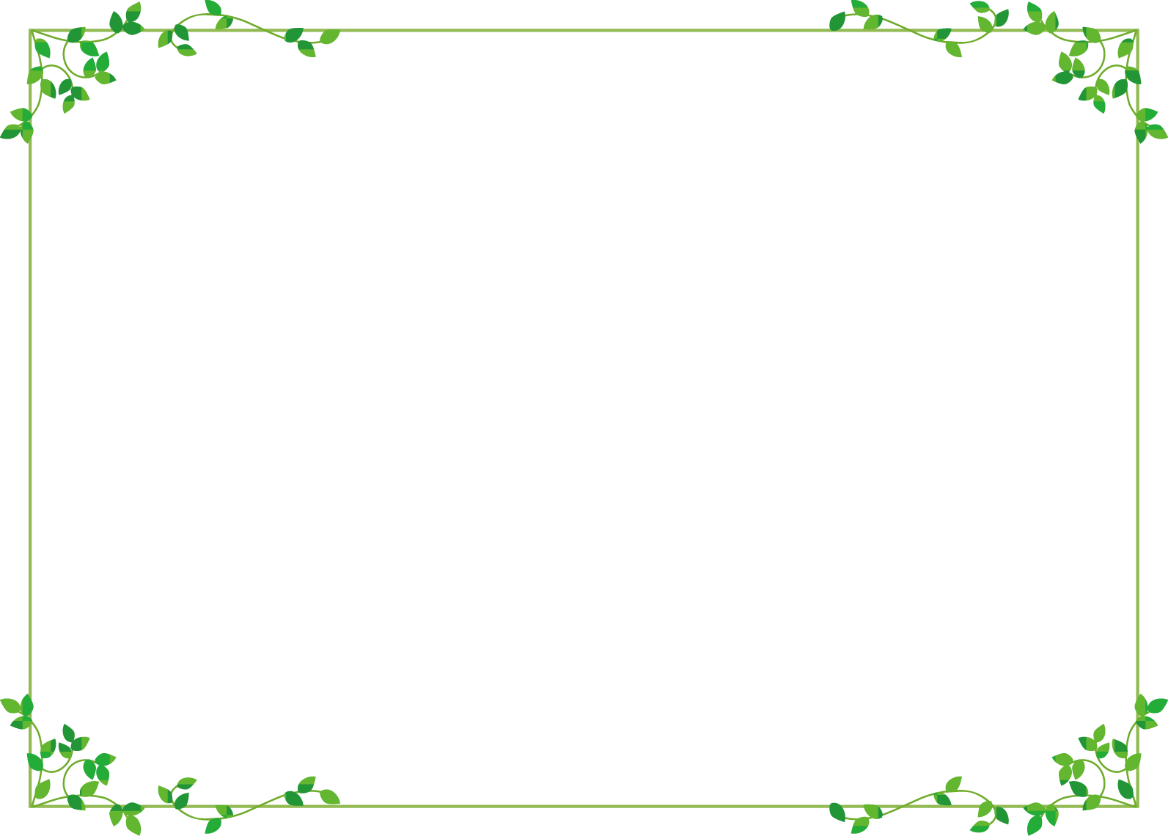 く　　 に　　きょう
恭仁京（京都府）
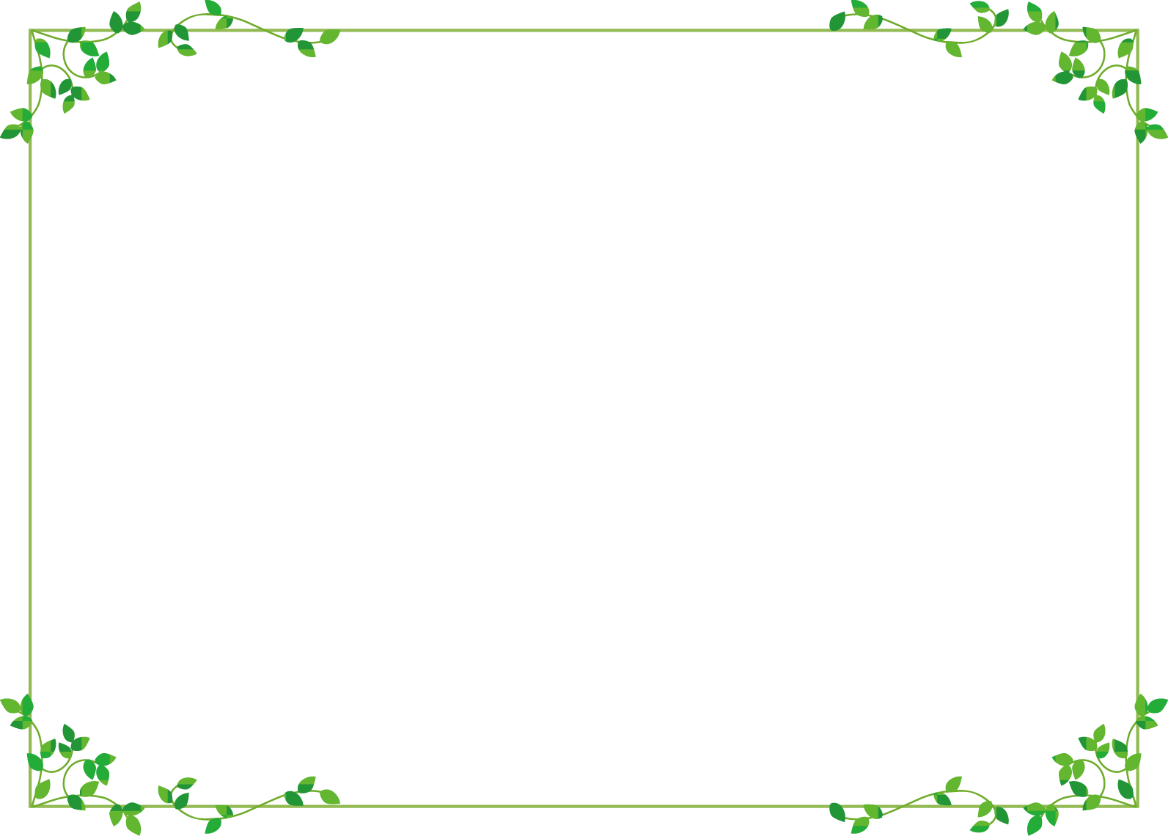 いっこうによくならない世の中をなげいた
聖武天皇は、（　　　　　）の力で社会の不安
をしずめて国を治めようと願った。
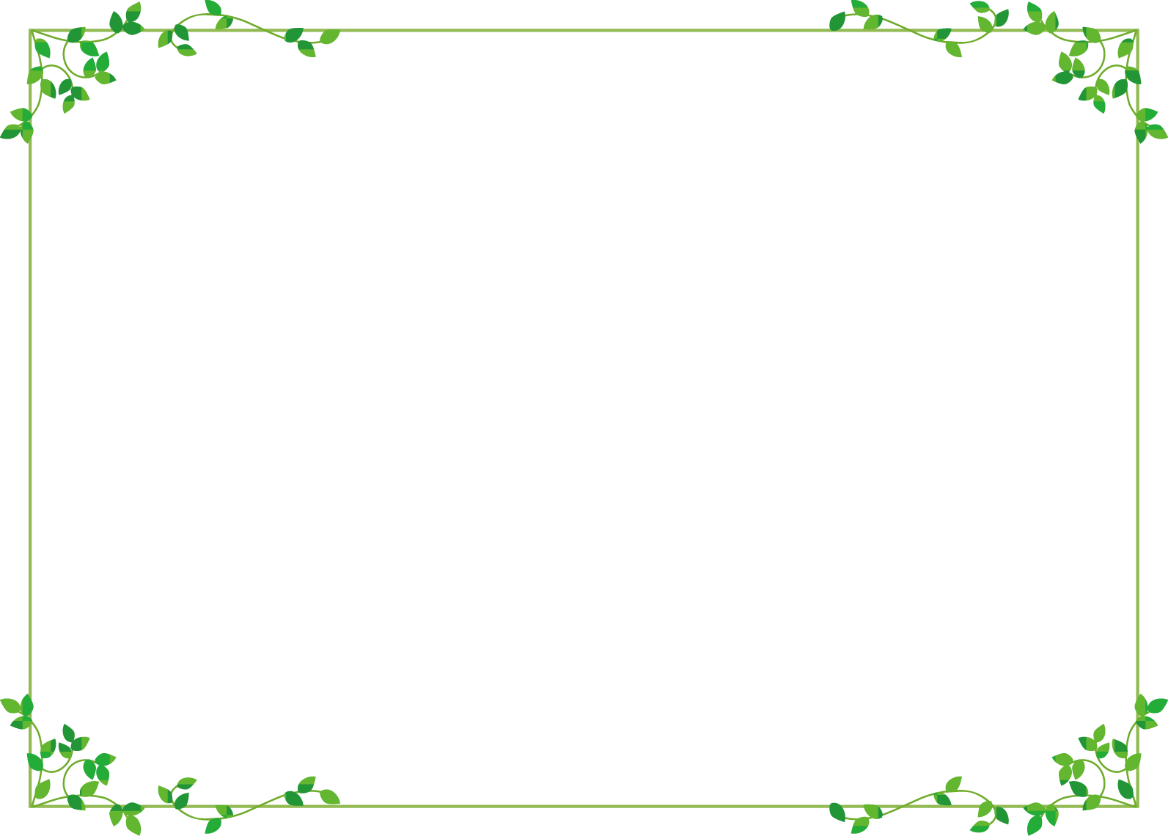 仏教
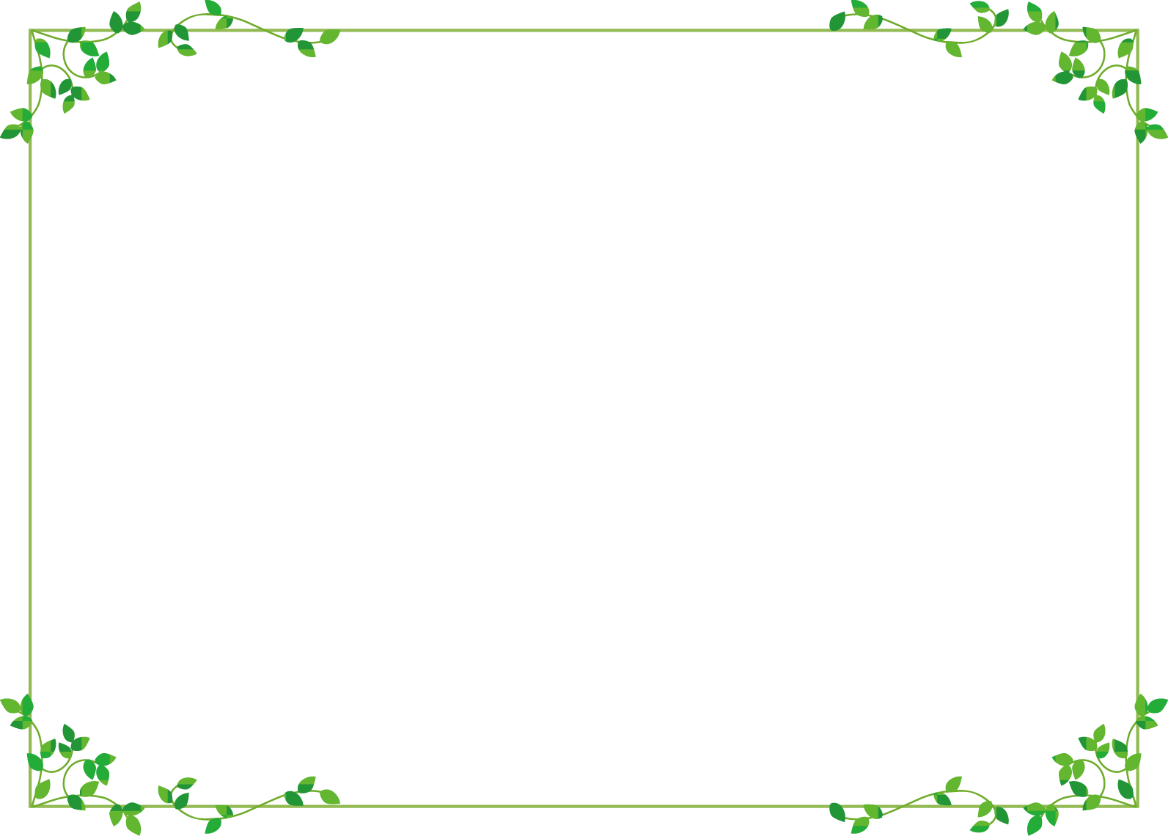 聖武天皇は、７４１年に（①　　　　）を
建てることを命じた。
また、７４３年には（②　　　　　）をつくる
詔を出した。
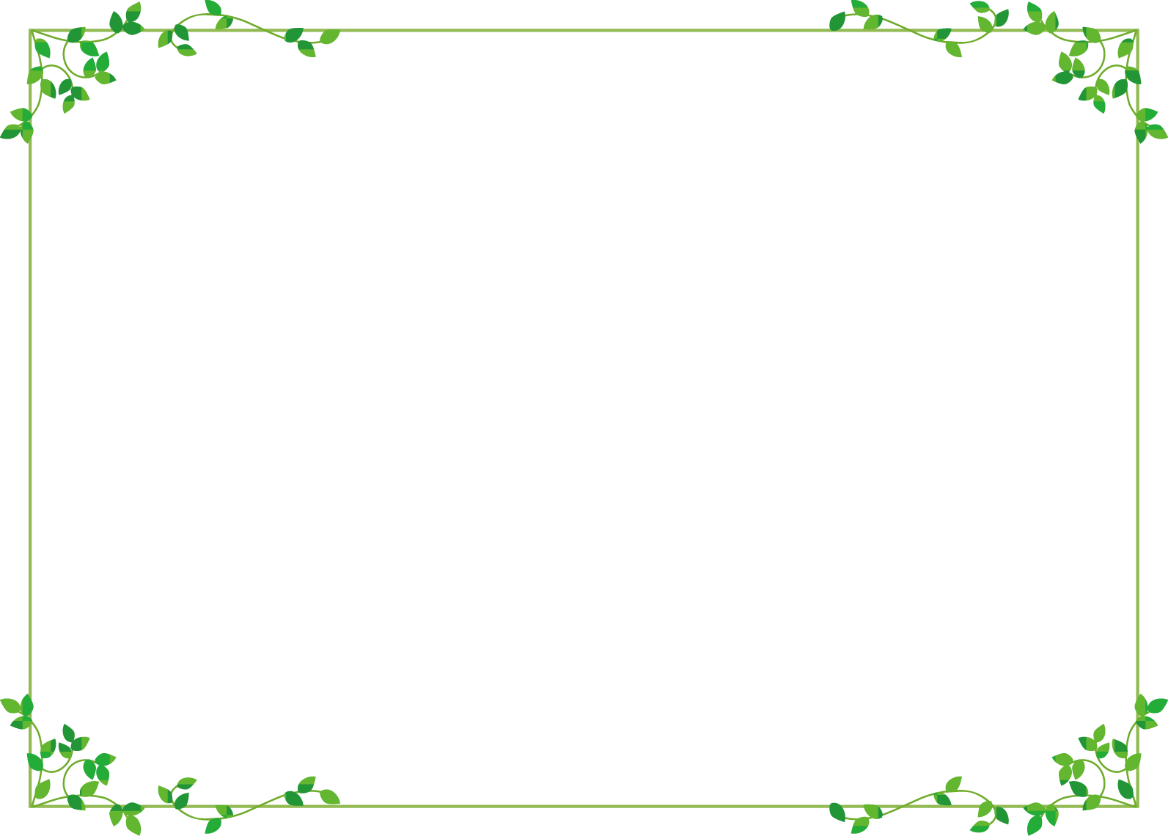 ①国分寺や国分尼寺
②大仏
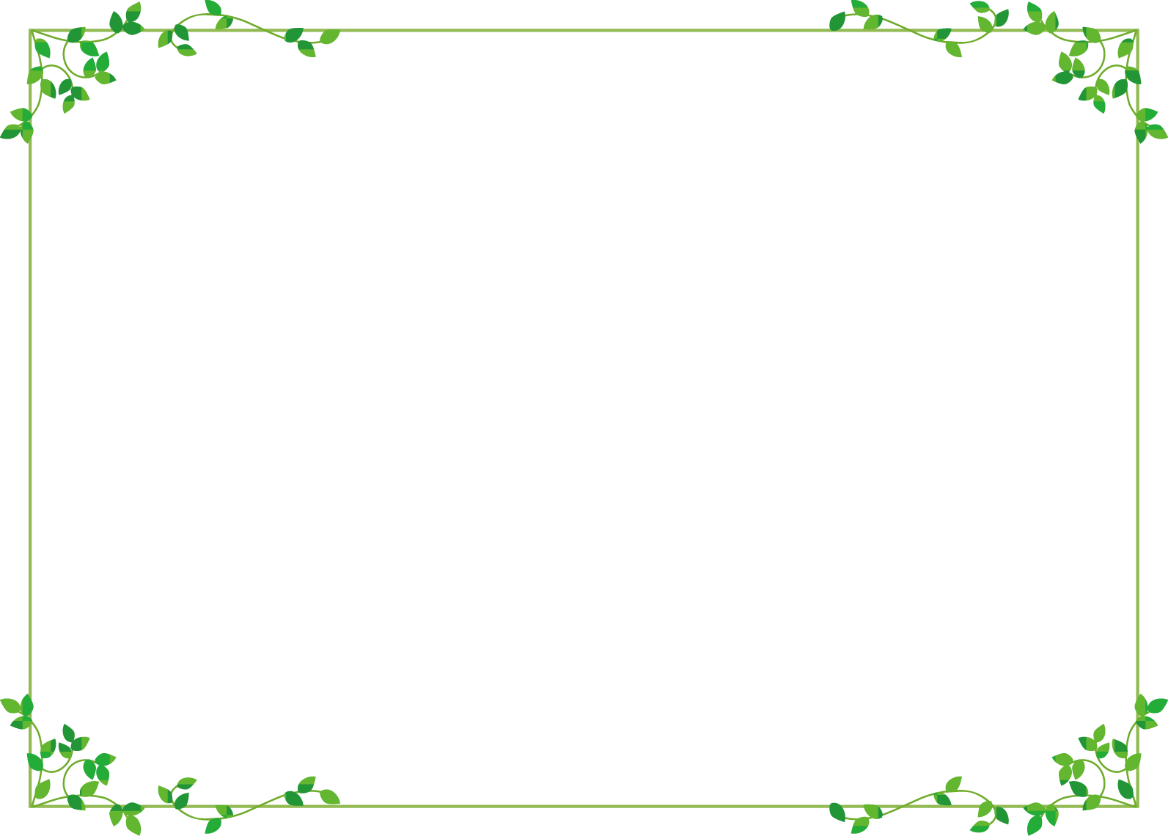 全国の国分寺の中心であるお寺は（　　　）
であり、そこに大仏が置かれた。
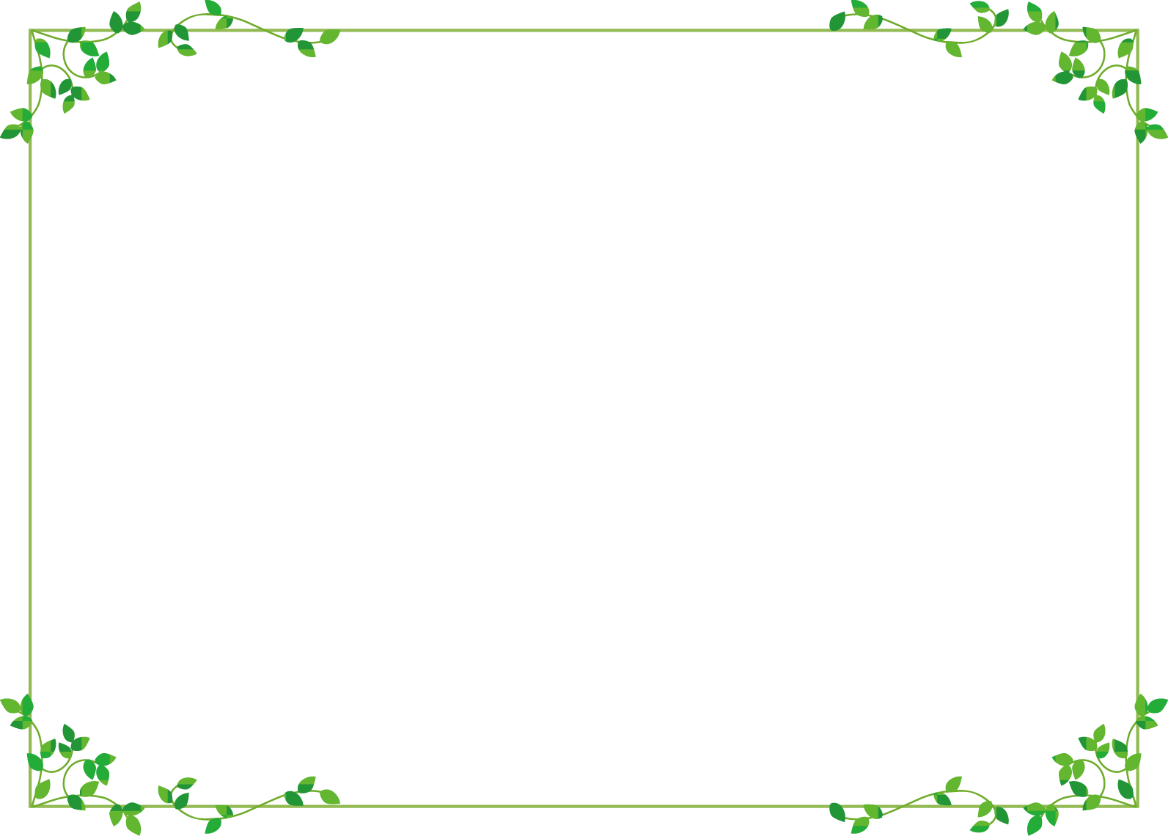 東大寺
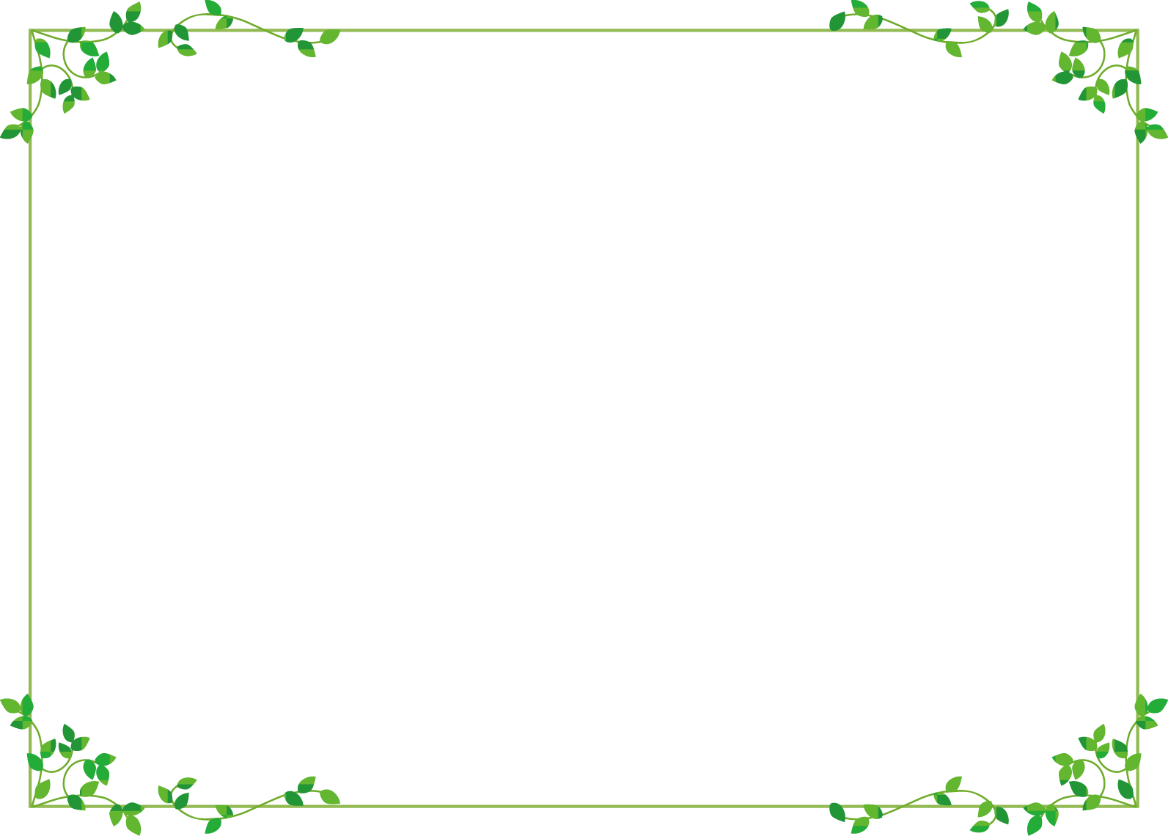 大仏づくりを支えたのは、全国から
集められた（　　　　）などの人々だった。
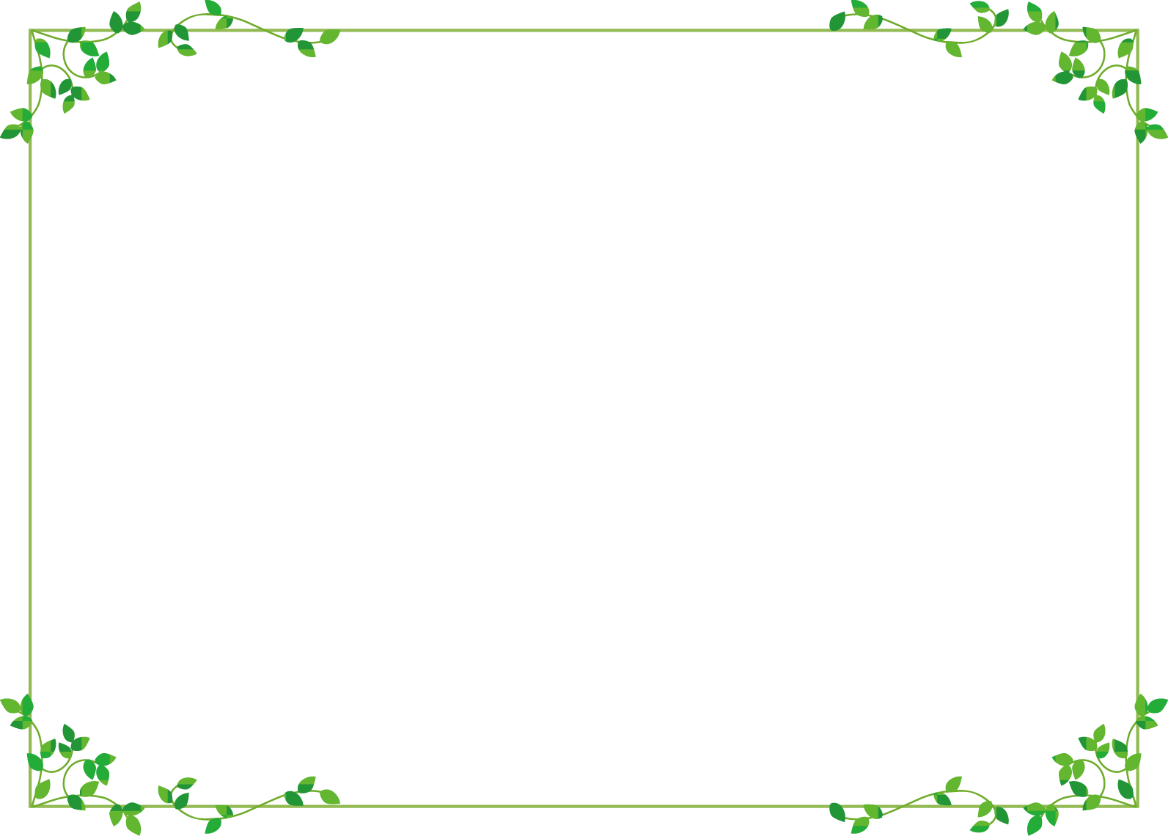 農民
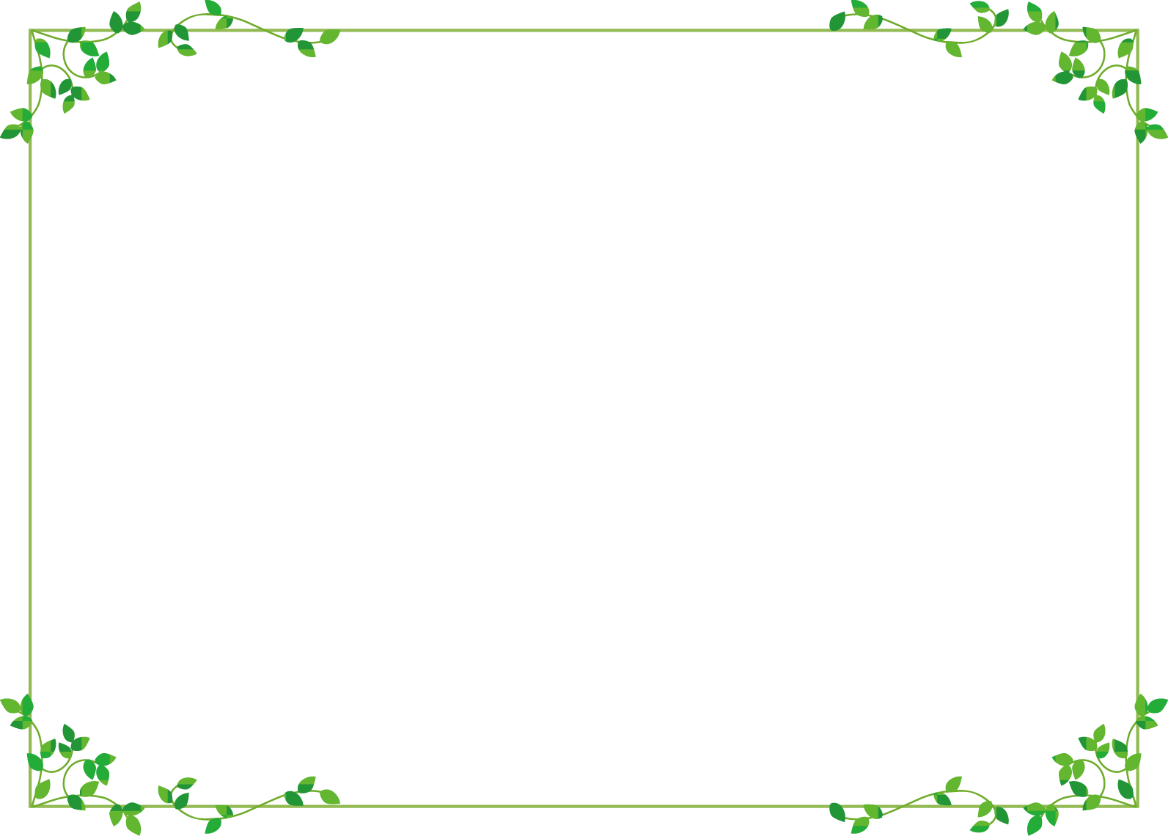 大仏づくりは、人々からしたわれていた
僧の（　　　　　）の協力のおかげで大きく
進んだ。
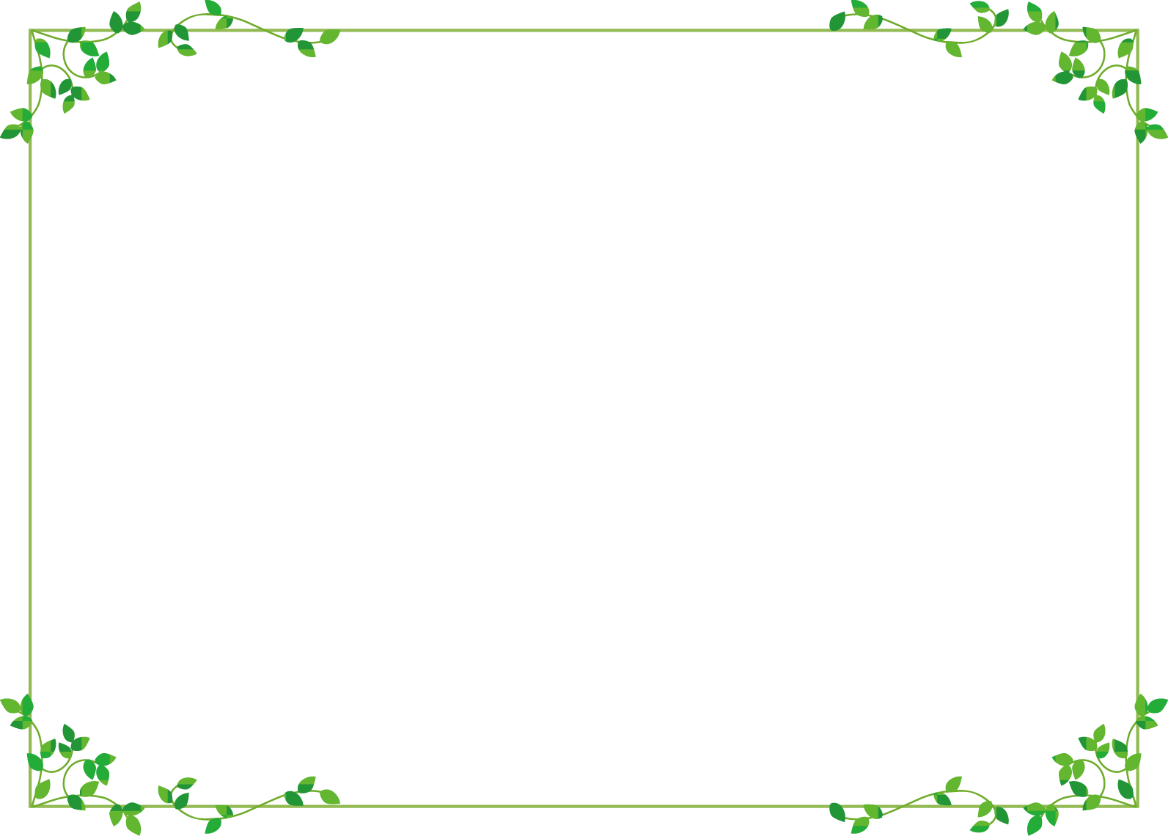 行基
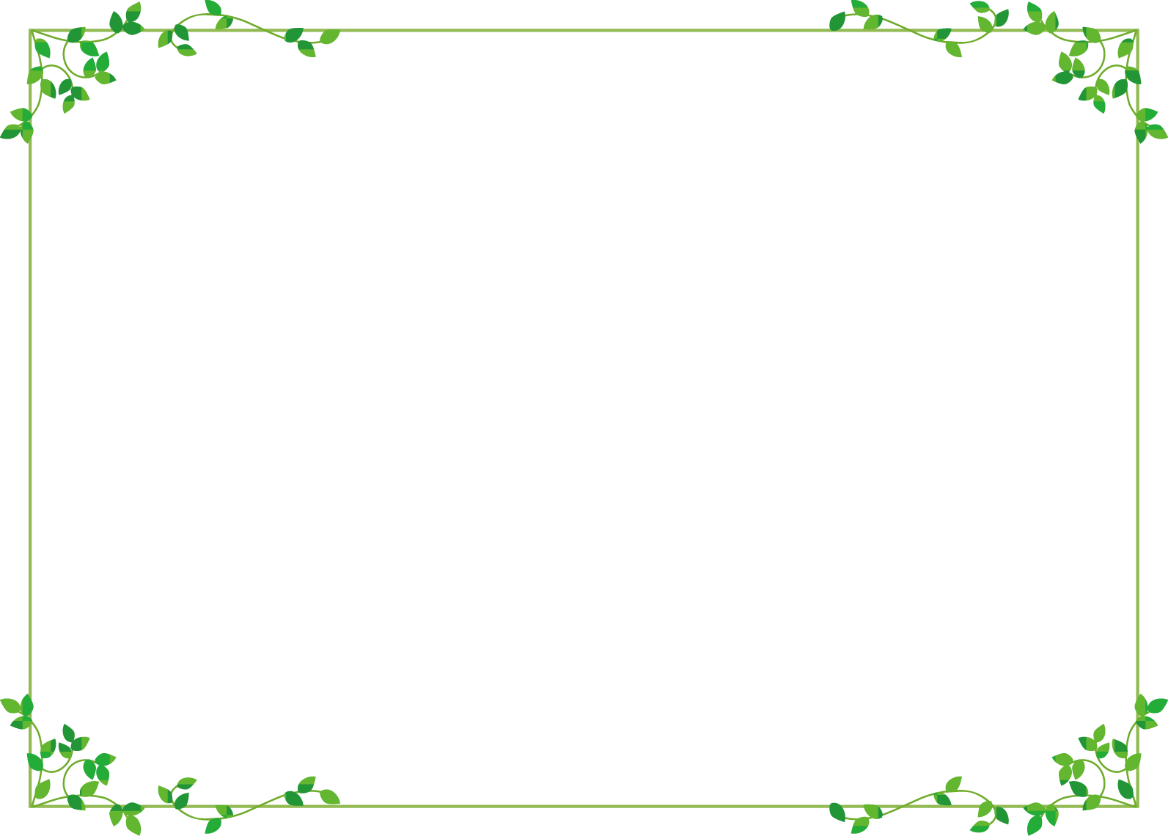 大仏づくりには、すぐれた技術をもつ
（　　　　　　）たちも活躍した。
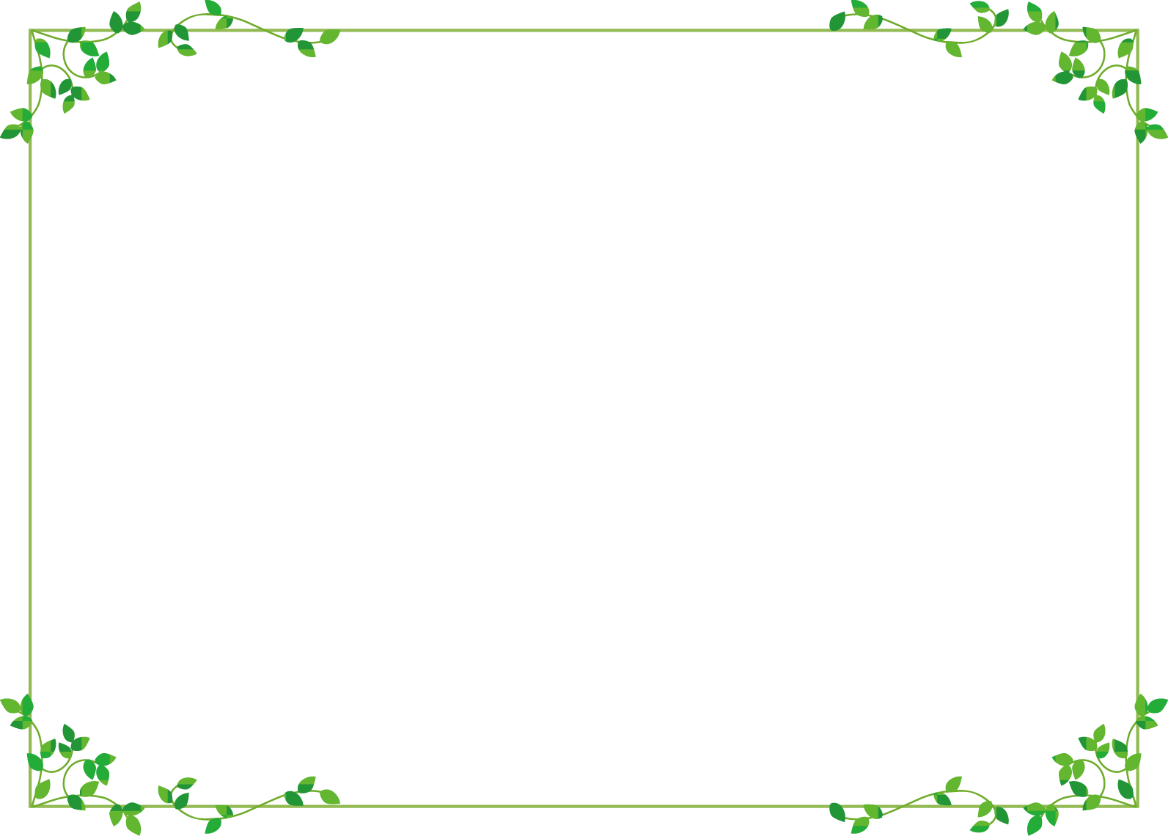 渡来人
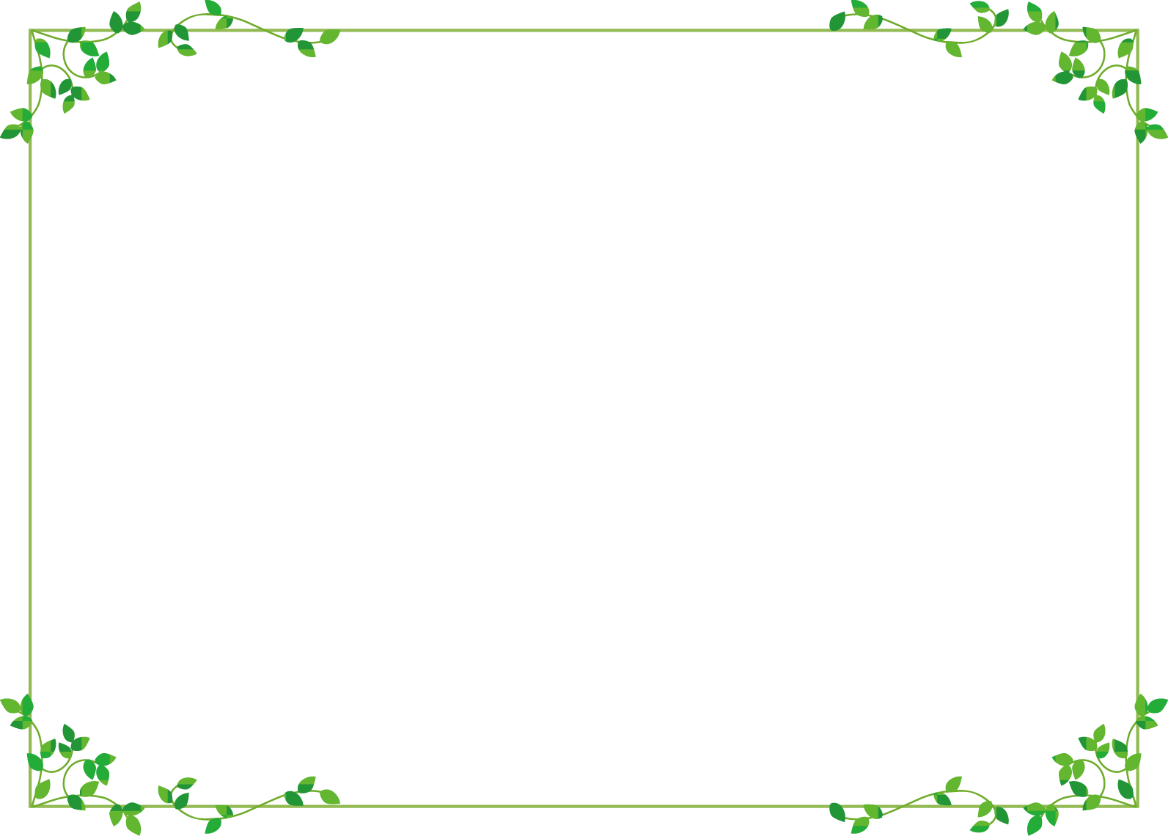 ７４７年に大仏づくりが始まり、
できあがったのは（　　　　　　）年である。
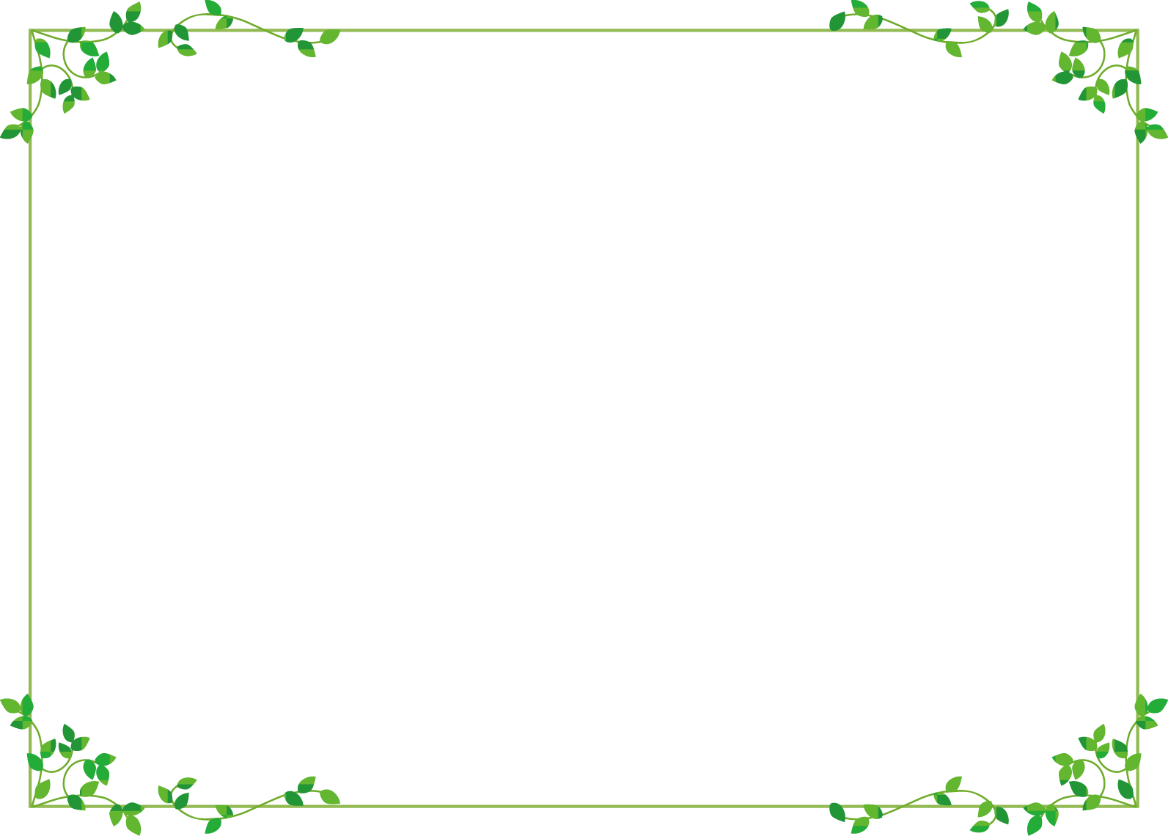 ７５２（年）
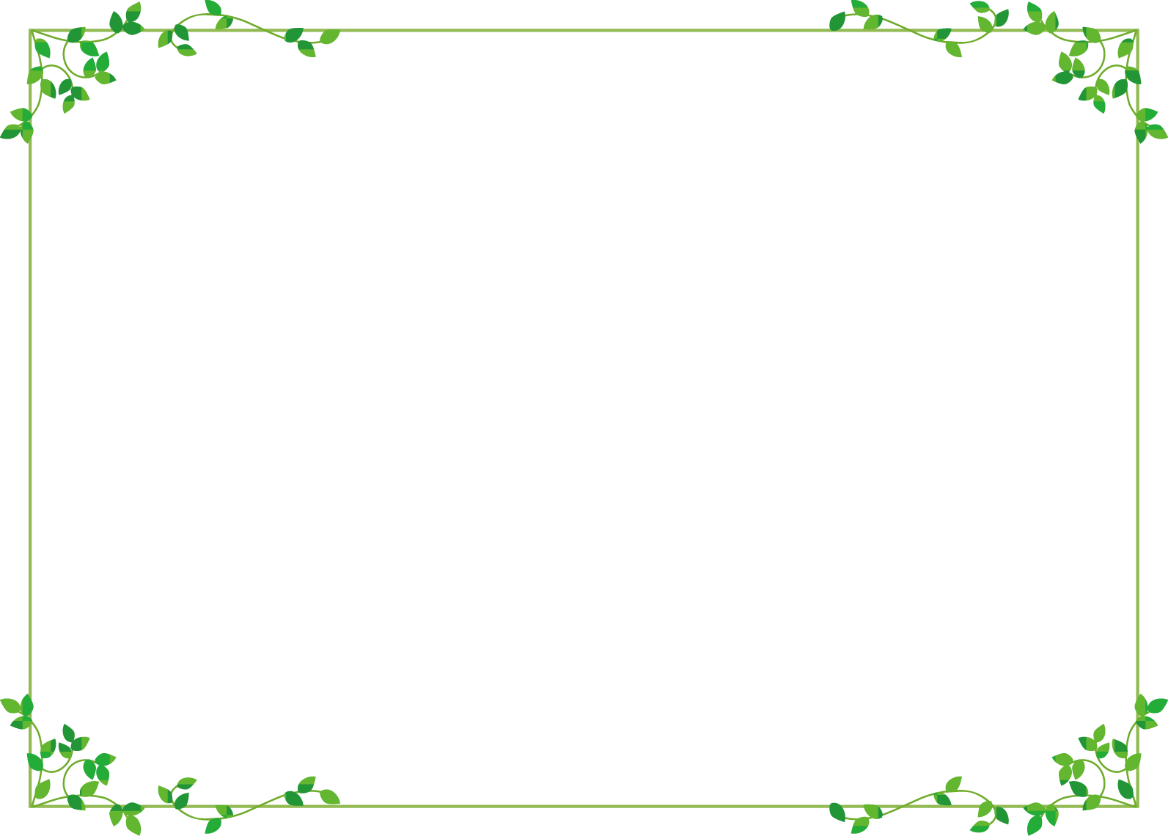 聖武天皇は、先進的な（①　　　　）中心の
政治のしくみや（②　　　　　）を学ばせ、
新しい国づくりに役立てるために（③　　　）
へ使者を送った。
この使者のことを（④　　　　）という。
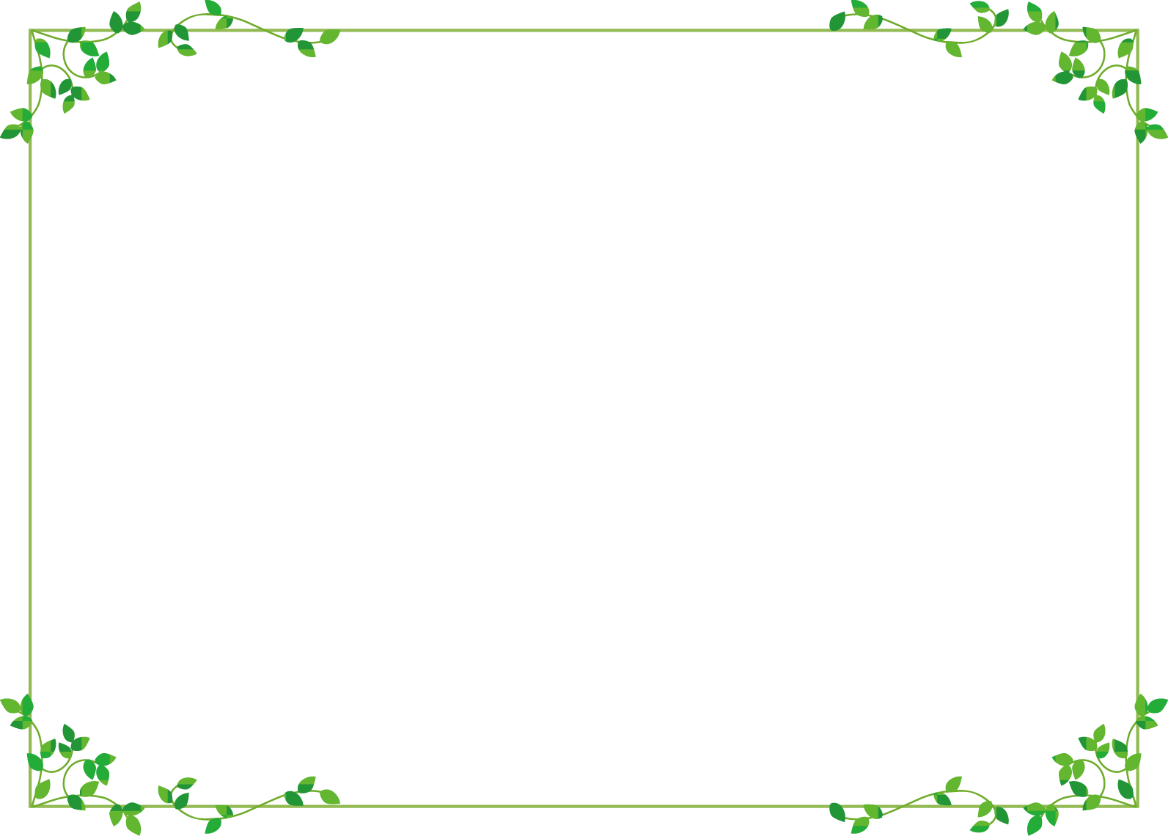 ①皇帝（中心）
②大陸の文化
③中国（唐）
④遣唐使
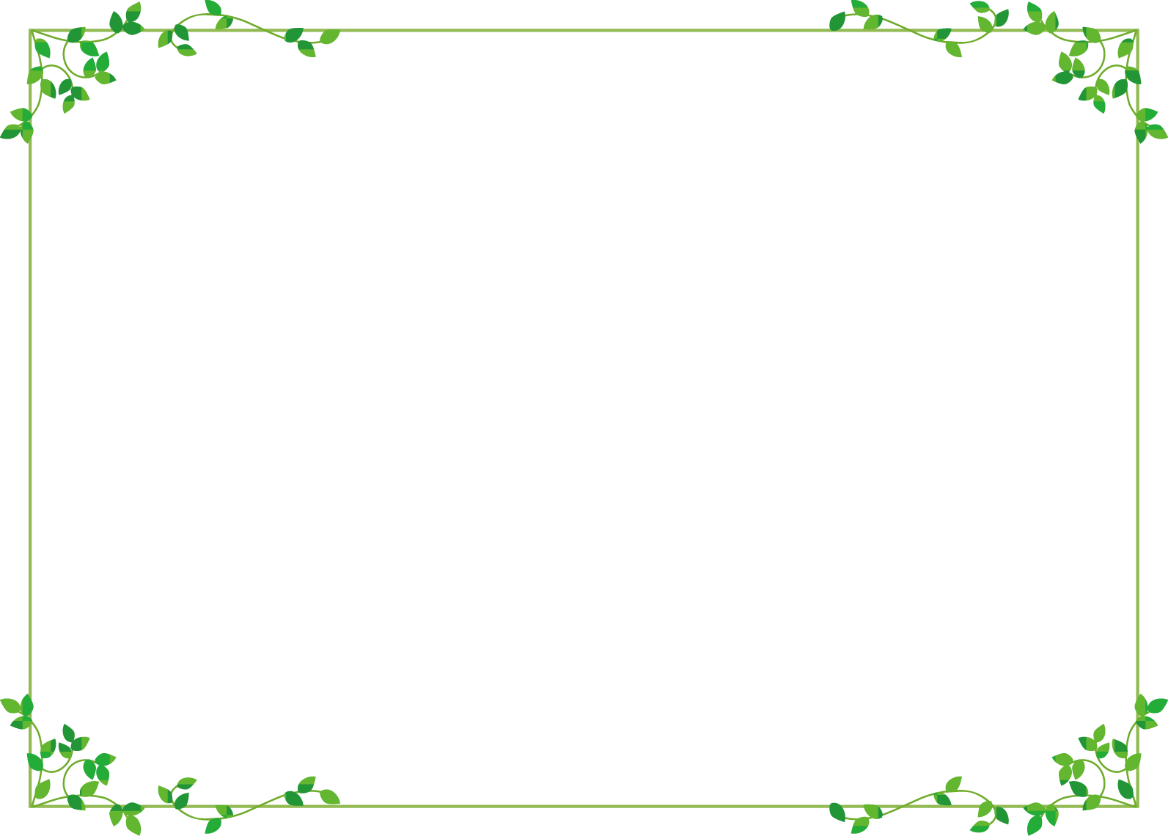 聖武天皇は、大仏をつくるために、
全国から働く（①　　　）や（②　　　　）を
集めることのできる大きな（③　　　）を
持っていた。
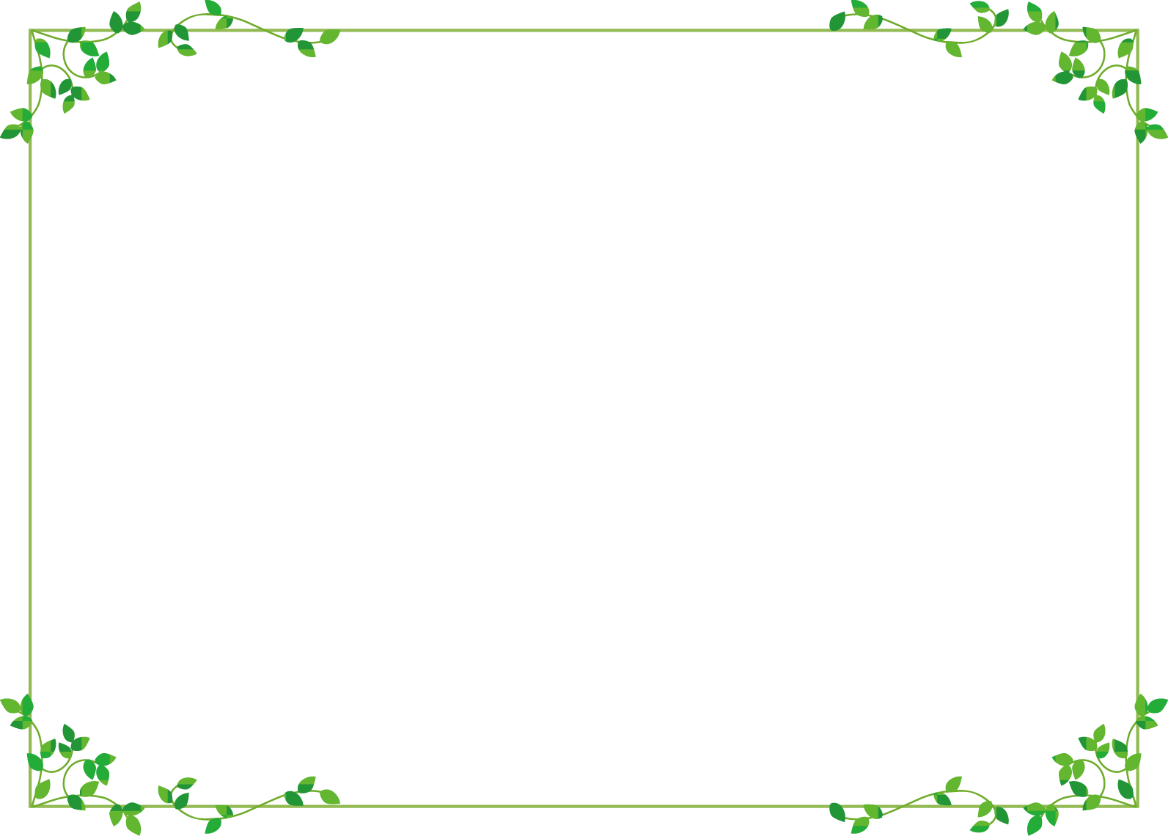 ①人
②物資（銅、金、すず、金属）
③力
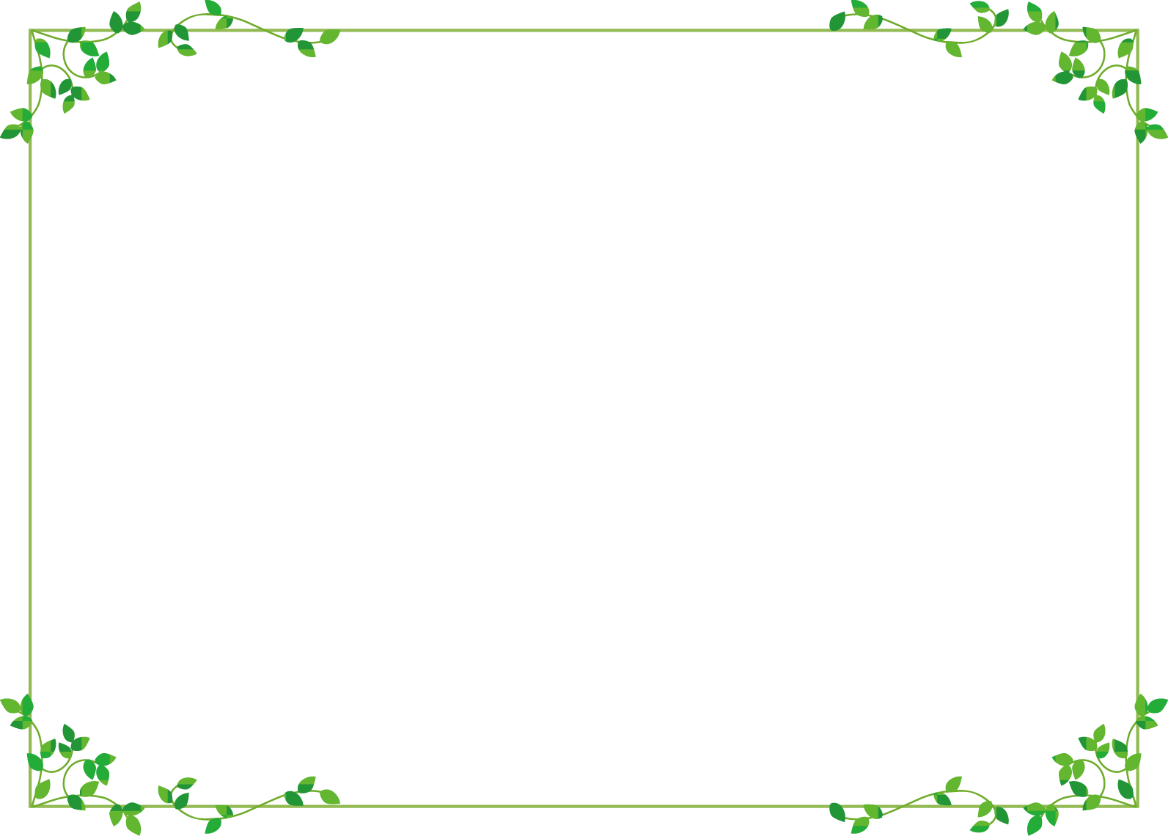 遣唐使のおかげで、大陸の文化や文物が
日本へもたらされた。その一部は、東大寺
にある（　　　　　　）に納められている。
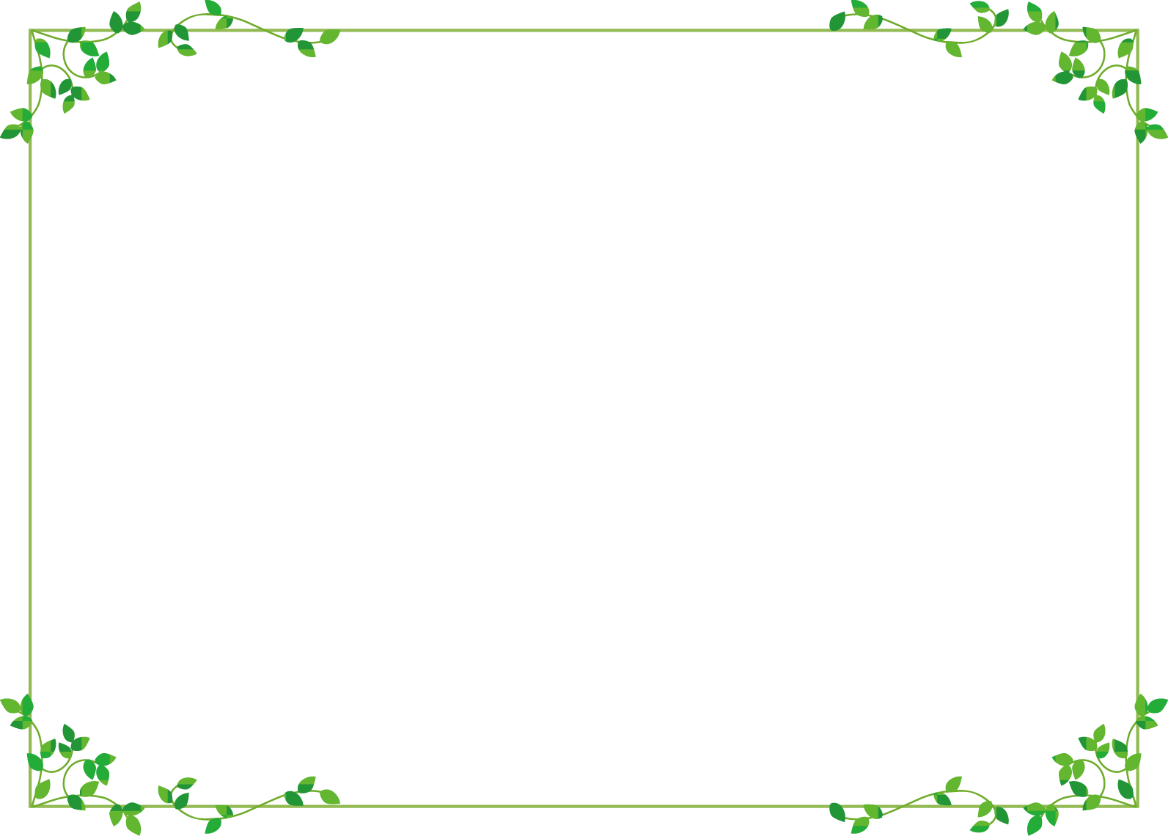 正倉院
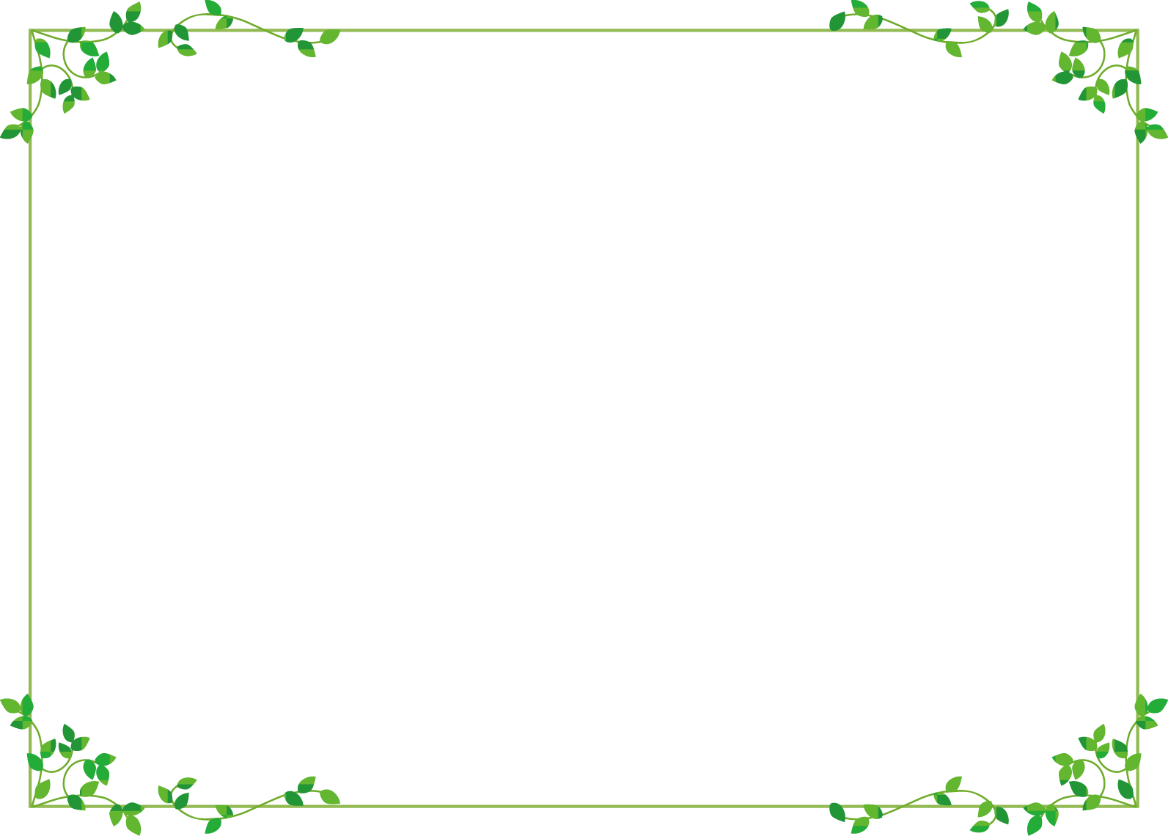 東大寺の大仏をつくる技術は、
朝鮮半島からの（　　　　　）の子孫が
つたえたものであった。
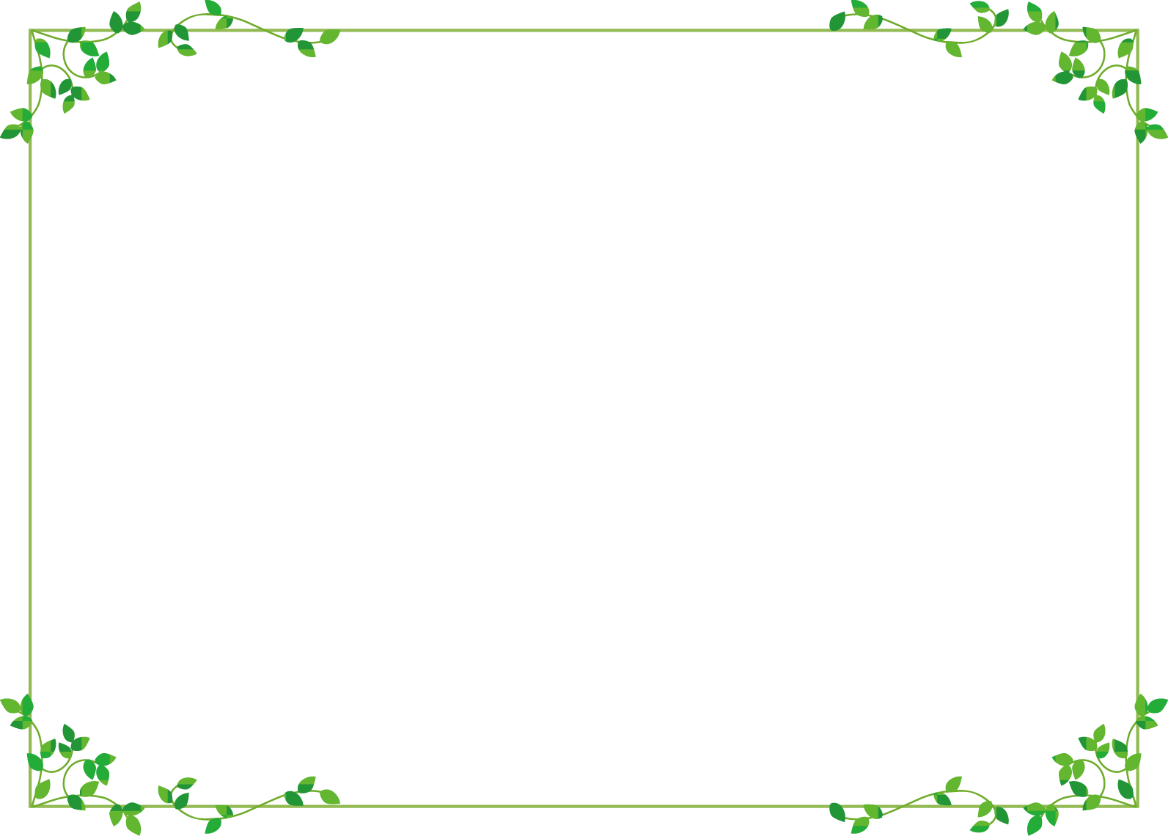 渡来人
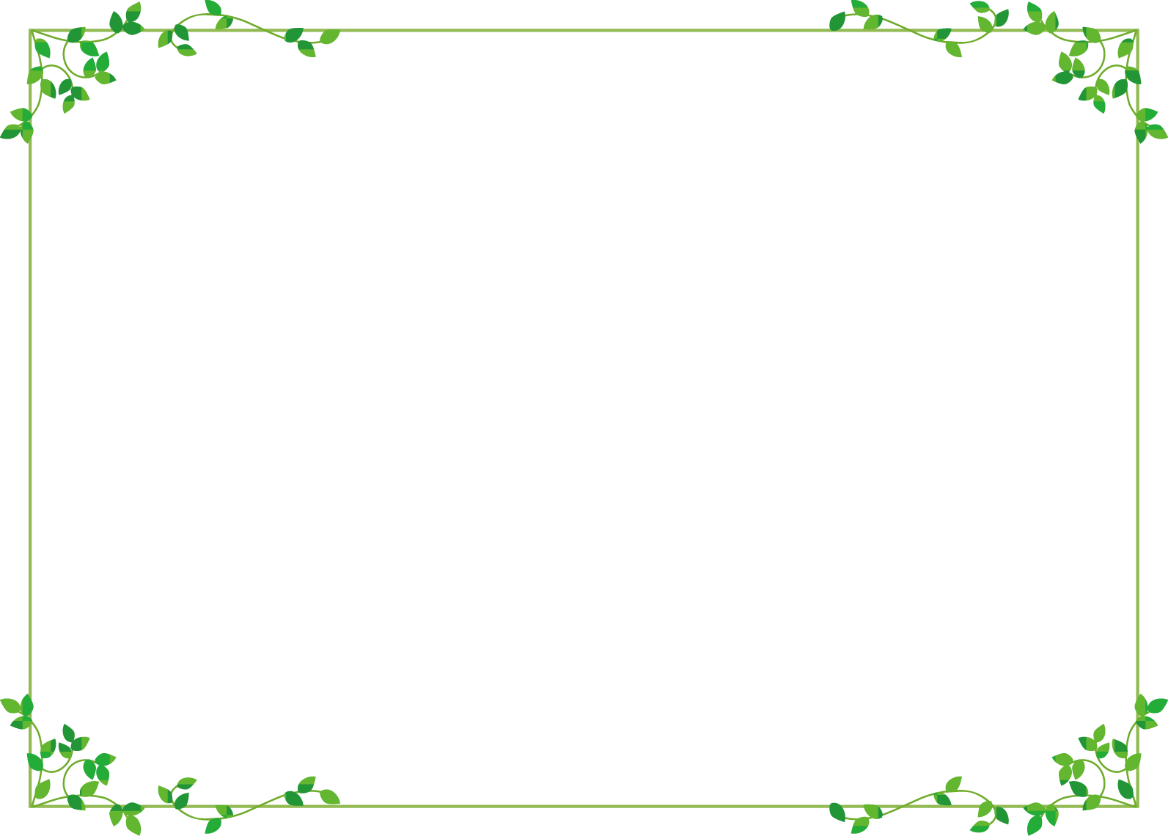 聖武天皇は、日本に正式の仏教を広める
ために、中国から（　　　　）というすぐれた
僧を招いた。
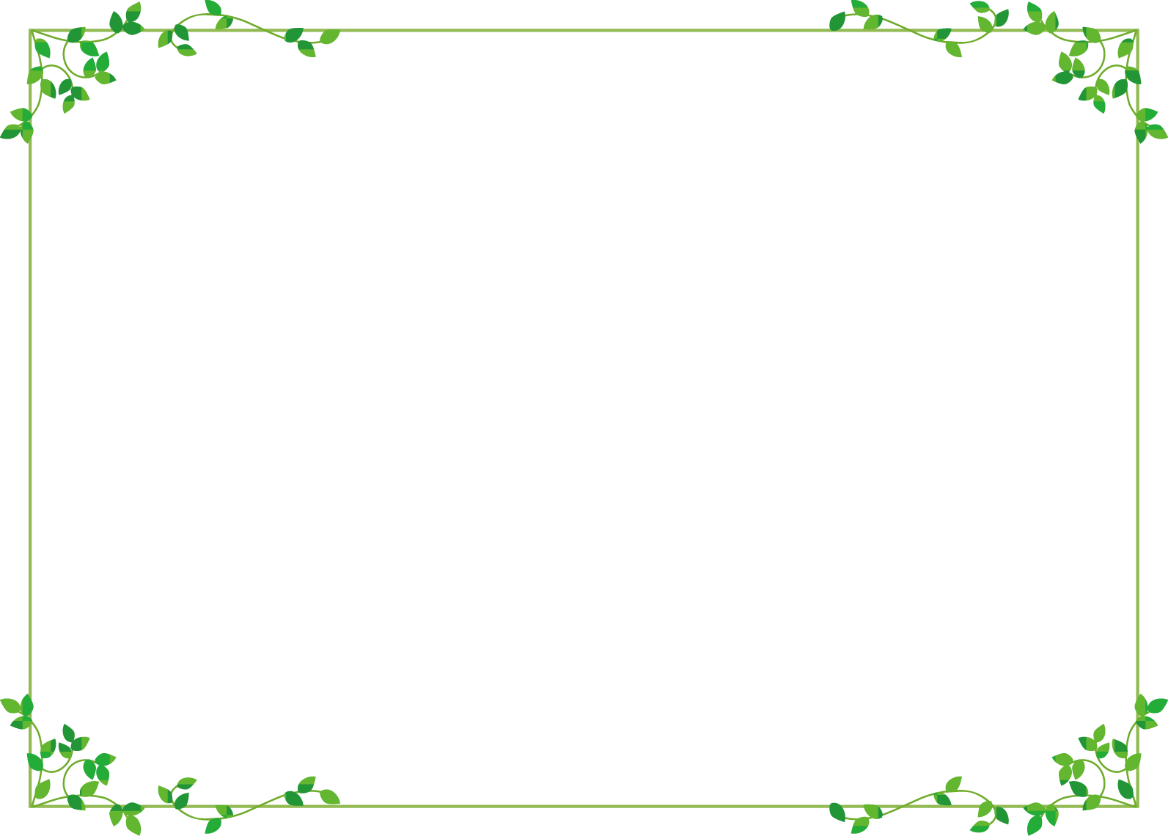 鑑真